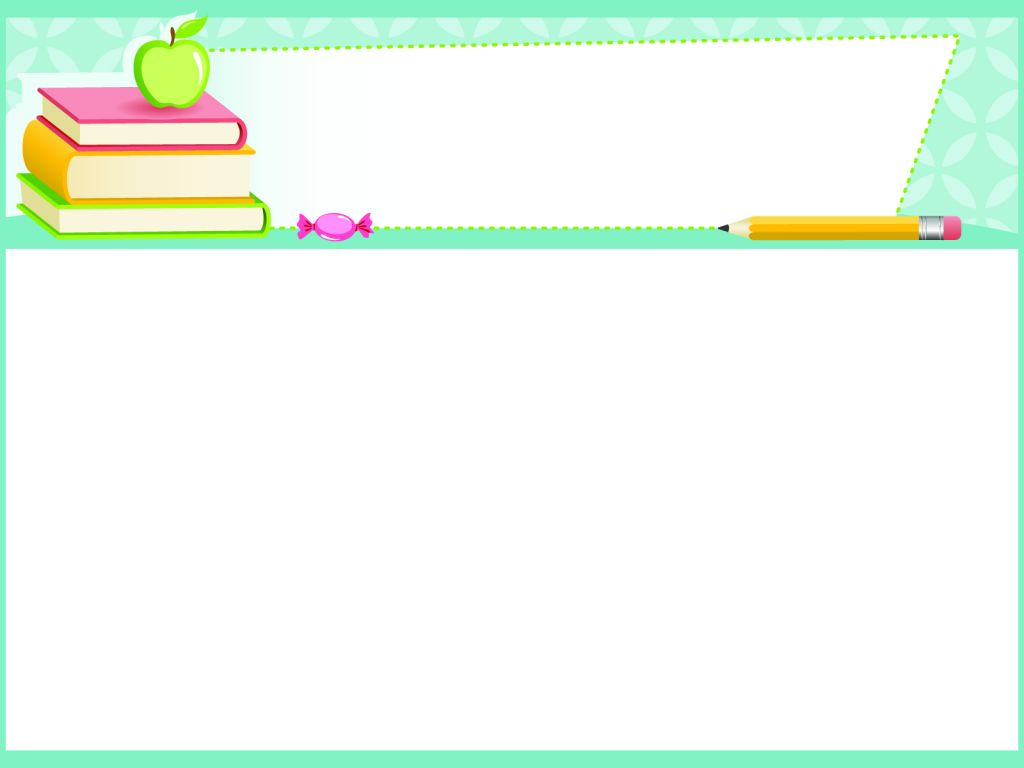 PHÒNG GIÁO DỤC VÀ ĐÀO TẠO
TRƯỜNG TH ĐẠI ĐỒNG
CHÀO MỪNG CÁC EM HỌC SINH ĐẾN VỚI  
MÔN: TIN HỌC LỚP 4
Năm học: 2024 - 2025
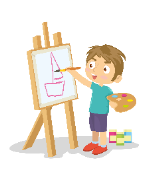 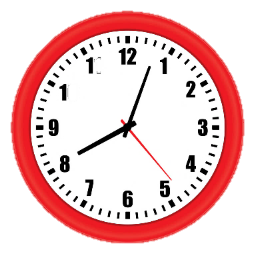 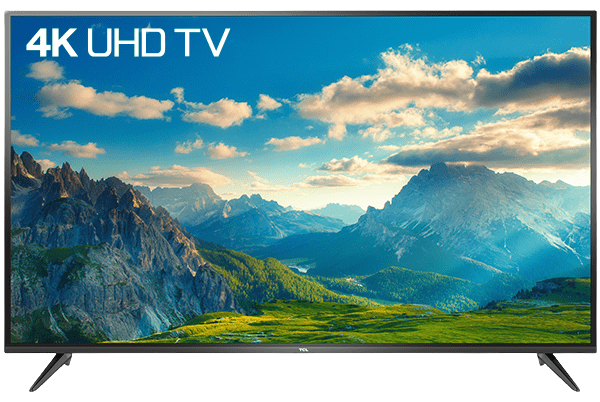 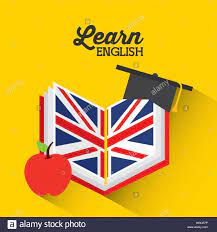 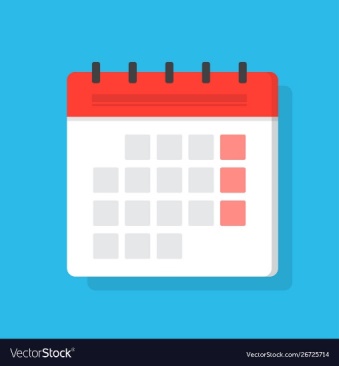 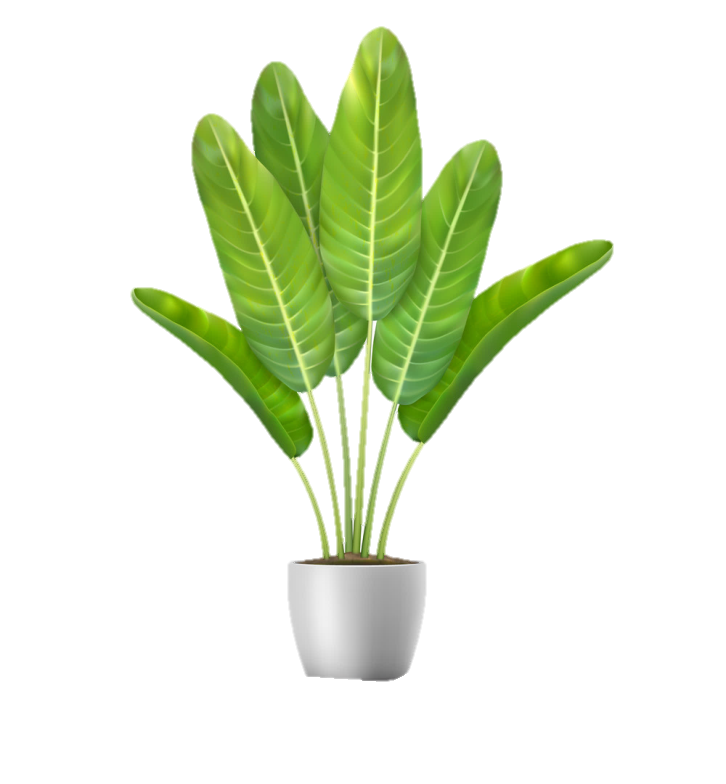 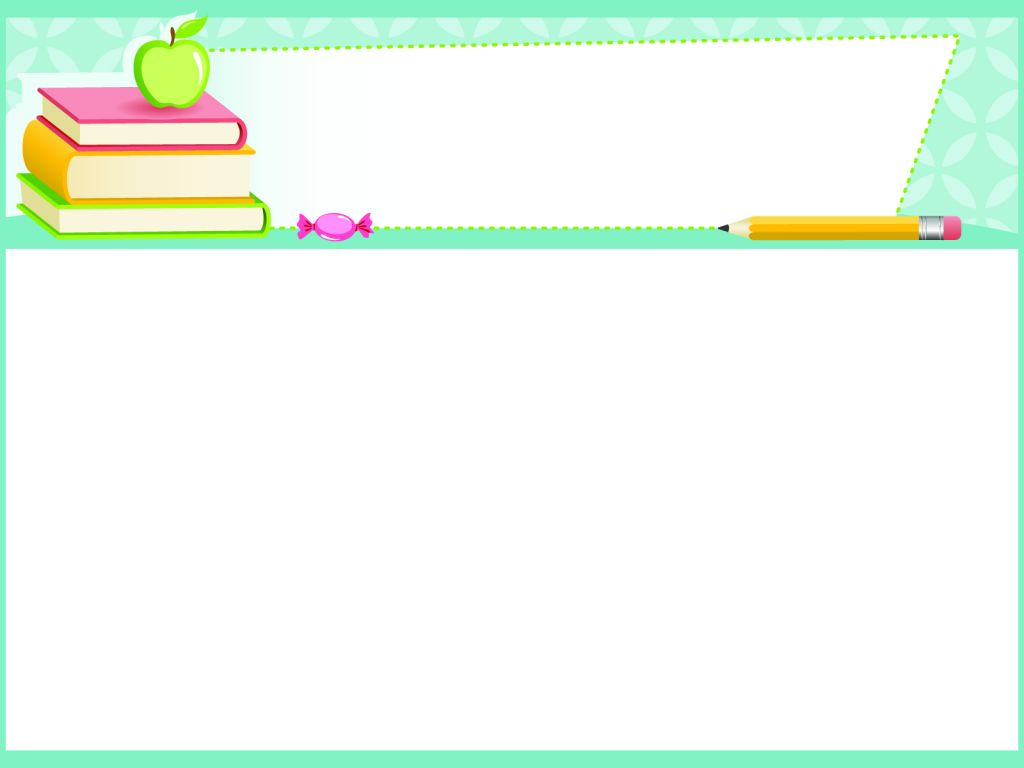 CHỦ ĐỀ 5: ỨNG DỤNG TIN HỌC
BÀI 8: ĐỊNH DẠNG VĂN BẢN TRÊN TRANG TRÌNH CHIẾU (TIẾT 1)
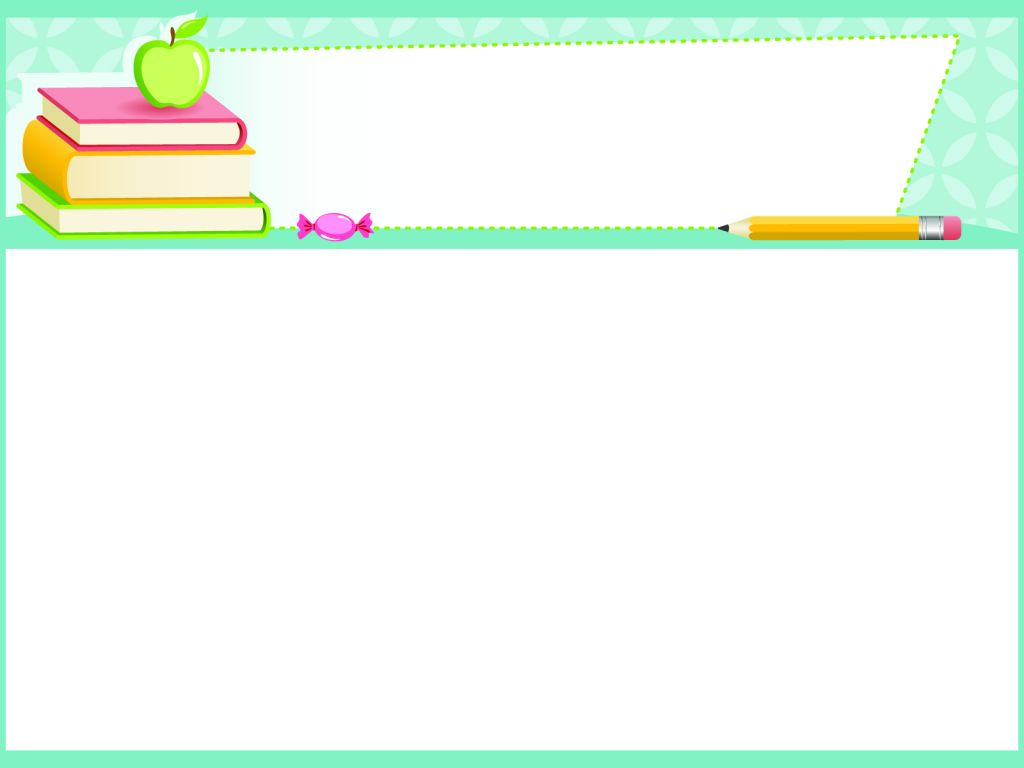 BÀI 8: ĐỊNH DẠNG VĂN BẢN TRÊN TRANG TRÌNH CHIẾU (TIẾT 1)
Định dạng được kiểu chữ, màu chữ, cỡ chữ cho văn bản trên trang chiếu.
MỤC TIÊU
Tạo được tệp trình chiếu có sử dụng công cụ gạch đầu dòng.
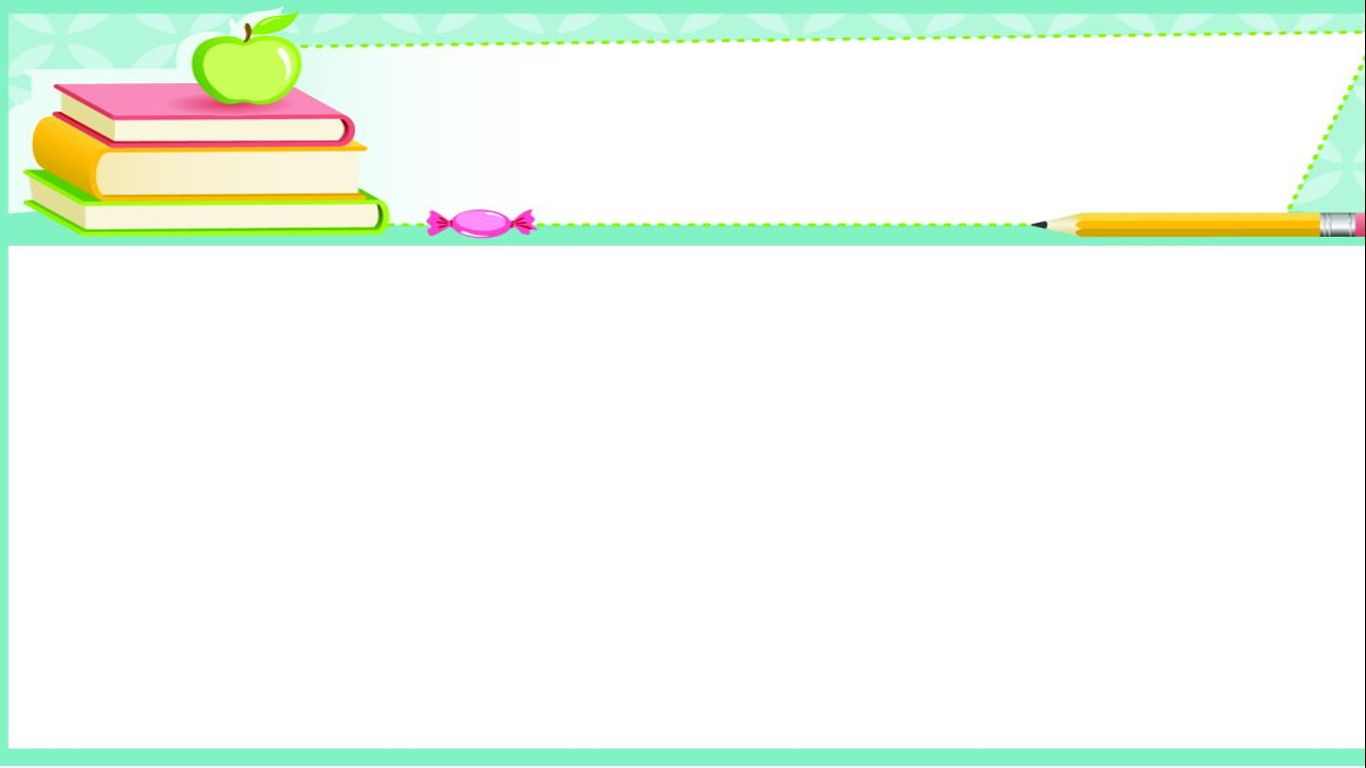 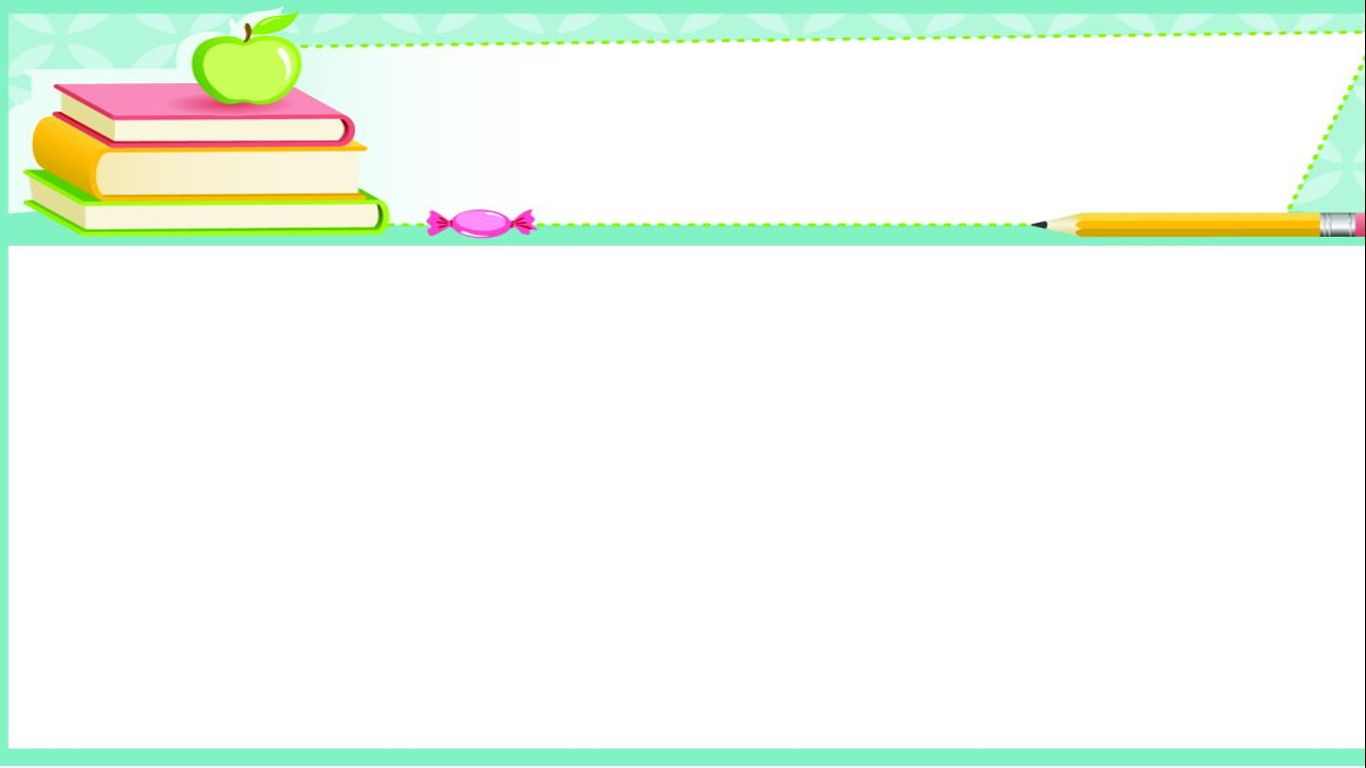 BÀI 8: ĐỊNH DẠNG VĂN BẢN TRÊN TRANG TRÌNH CHIẾU (TIẾT 1)
KHỞI ĐỘNG
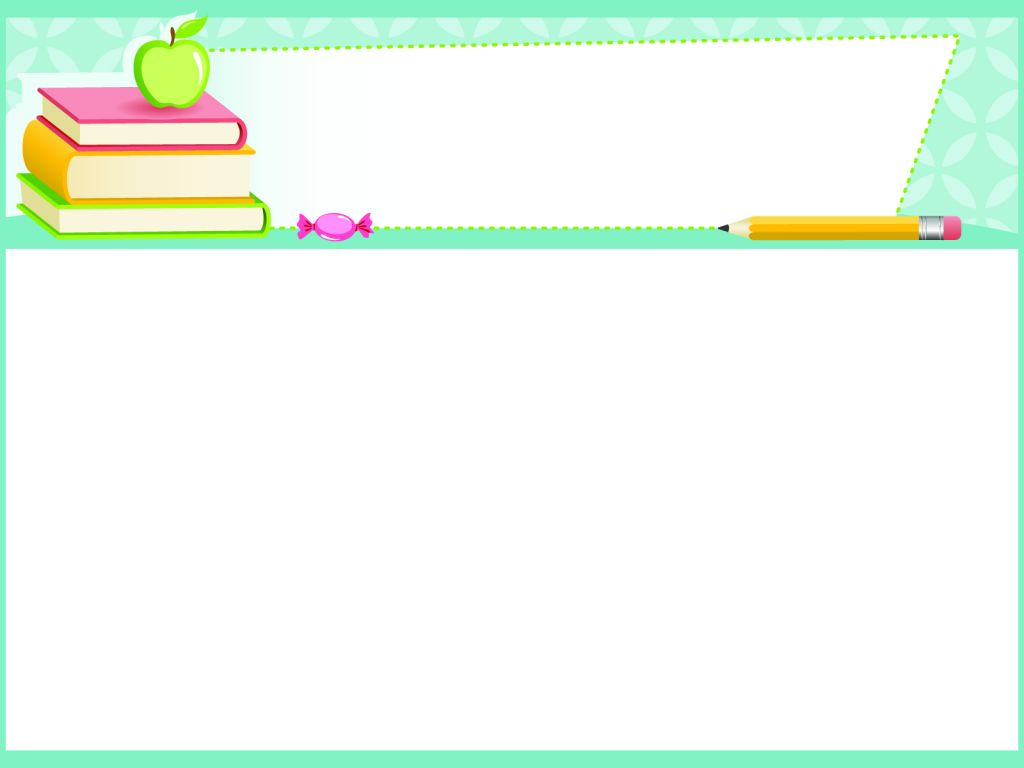 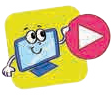 So sánh hai trang chiếu
An và Khoa tạo trang đầu tiên của bài trình chiếu "Cảnh đẹp quê hương".
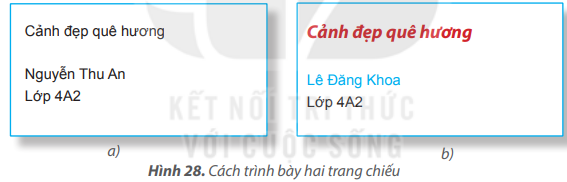 Em hãy quan sát và cho biết hai trang chiếu sau có gì khác nhau? Em thích trang chiếu nào hơn? Tại sao?
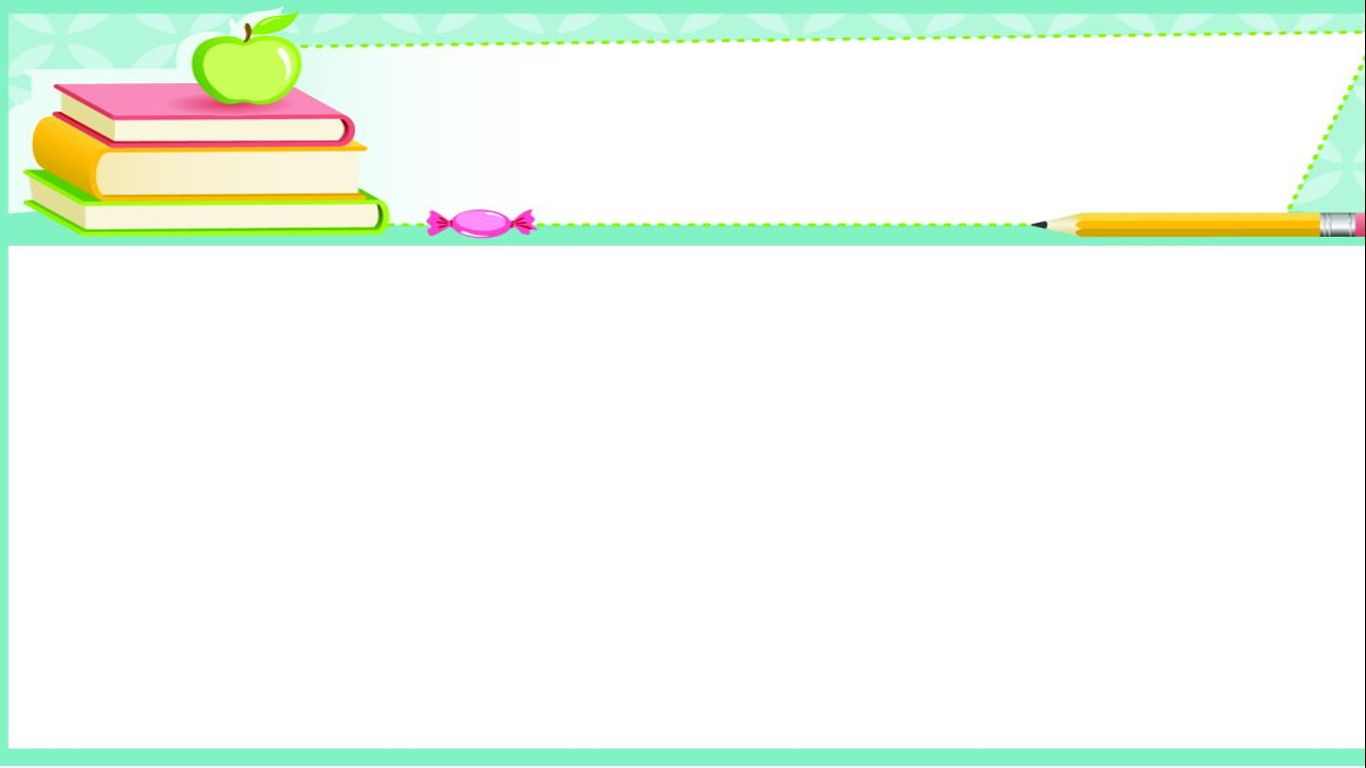 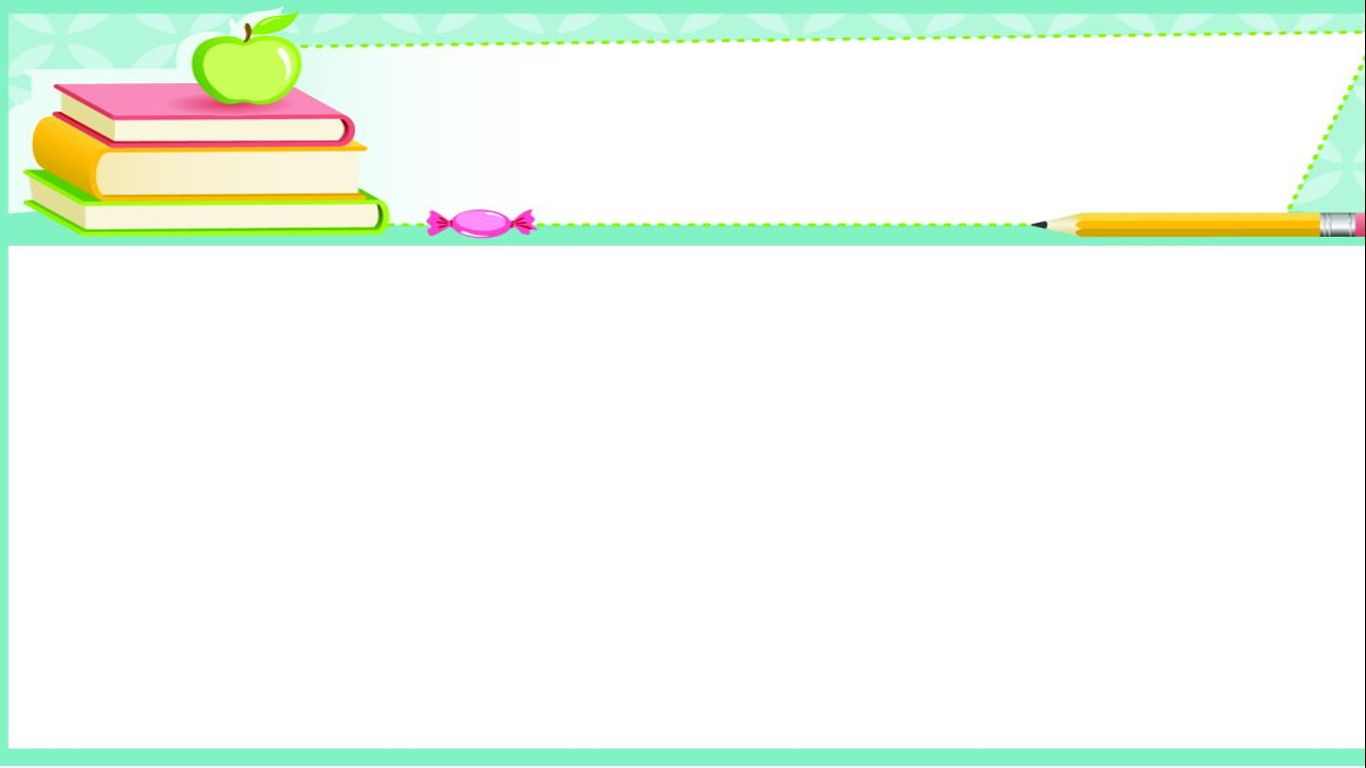 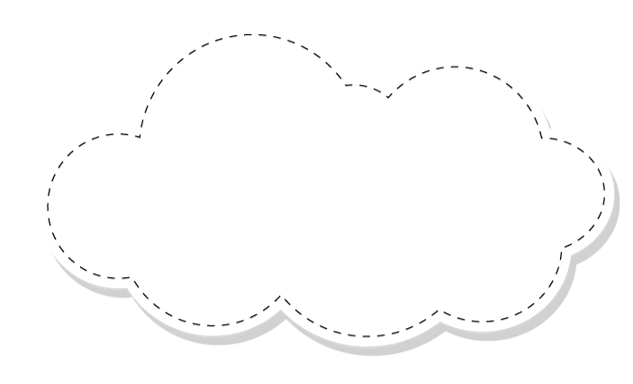 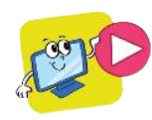 BÀI 8: ĐỊNH DẠNG VĂN BẢN TRÊN TRANG TRÌNH CHIẾU (TIẾT 1)
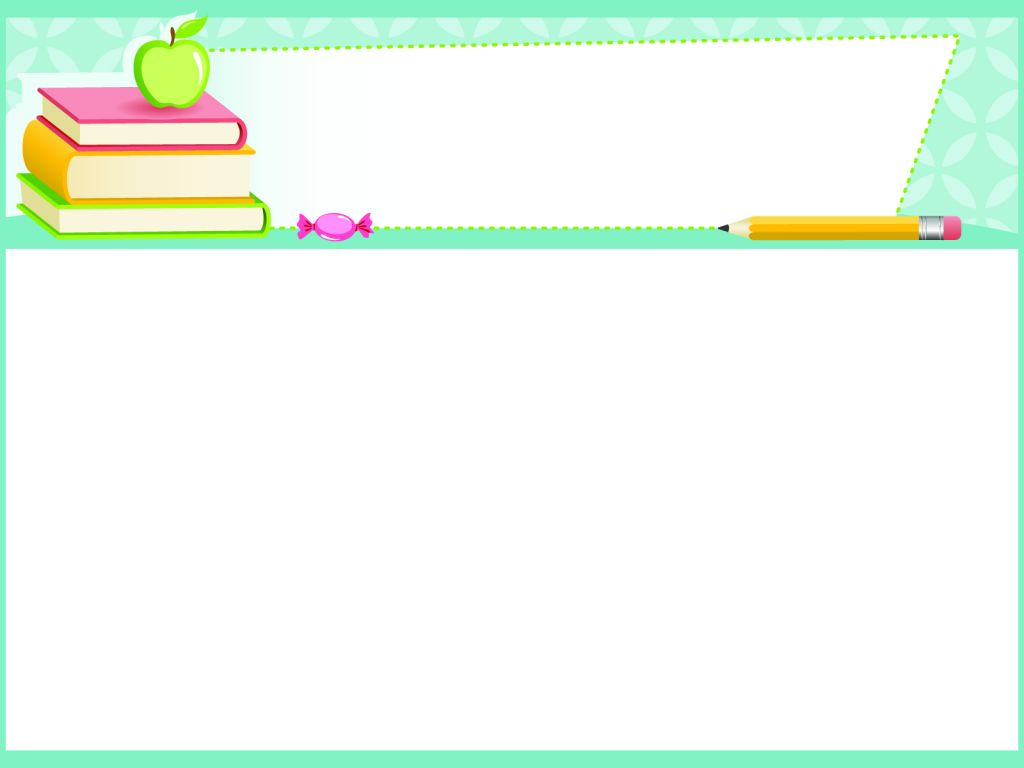 So sánh hai trang chiếu
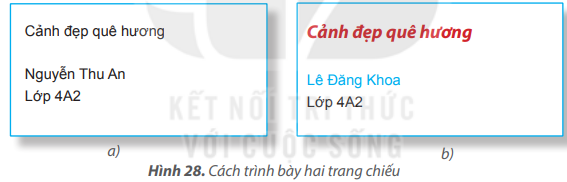 - Hai trang chiếu có cách trình bày khác nhau về mặt hình thức.
- Em thích trang chiếu hình b vì được trình bày đẹp, có điểm nhấn, thu hút người nhìn.
KHỞI ĐỘNG
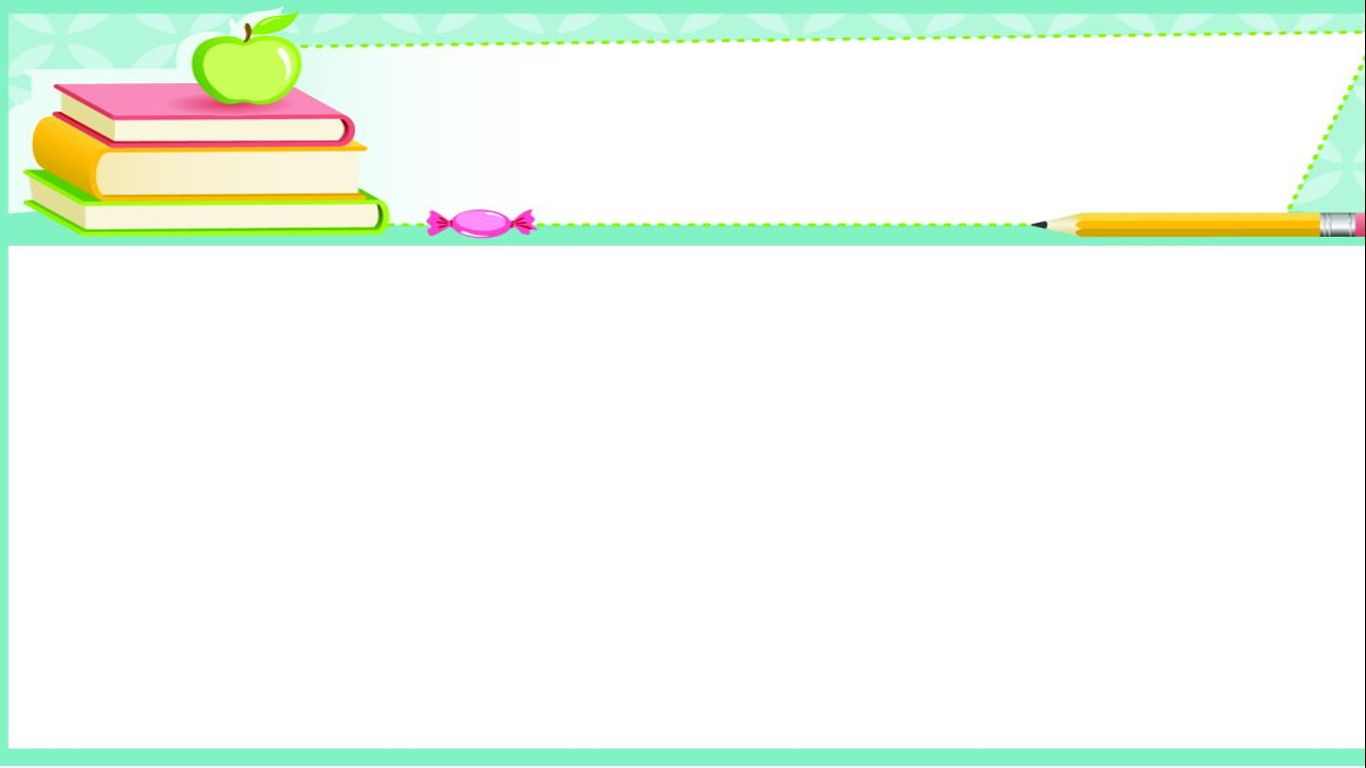 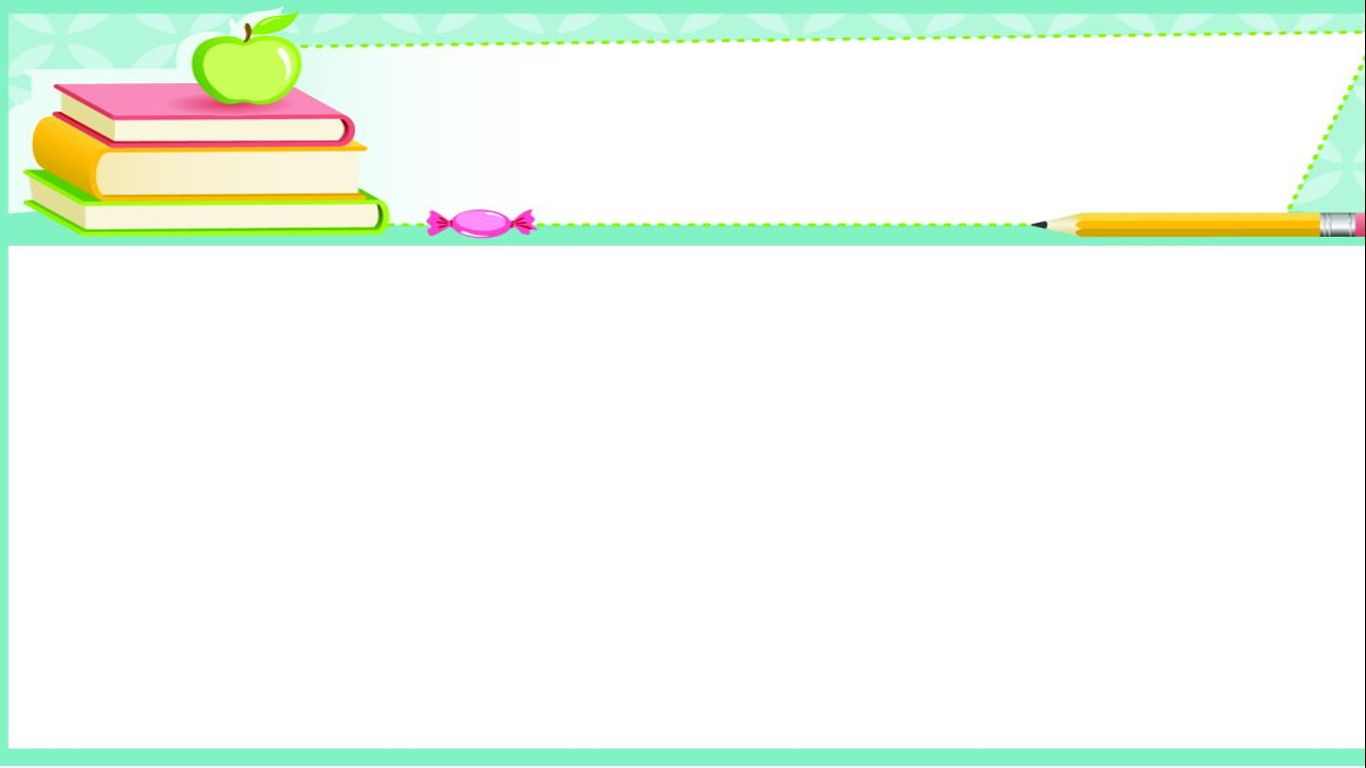 BÀI 8: ĐỊNH DẠNG VĂN BẢN TRÊN TRANG TRÌNH CHIẾU (TIẾT 1)
1. Định dạng văn bản trên trang trình chiếu
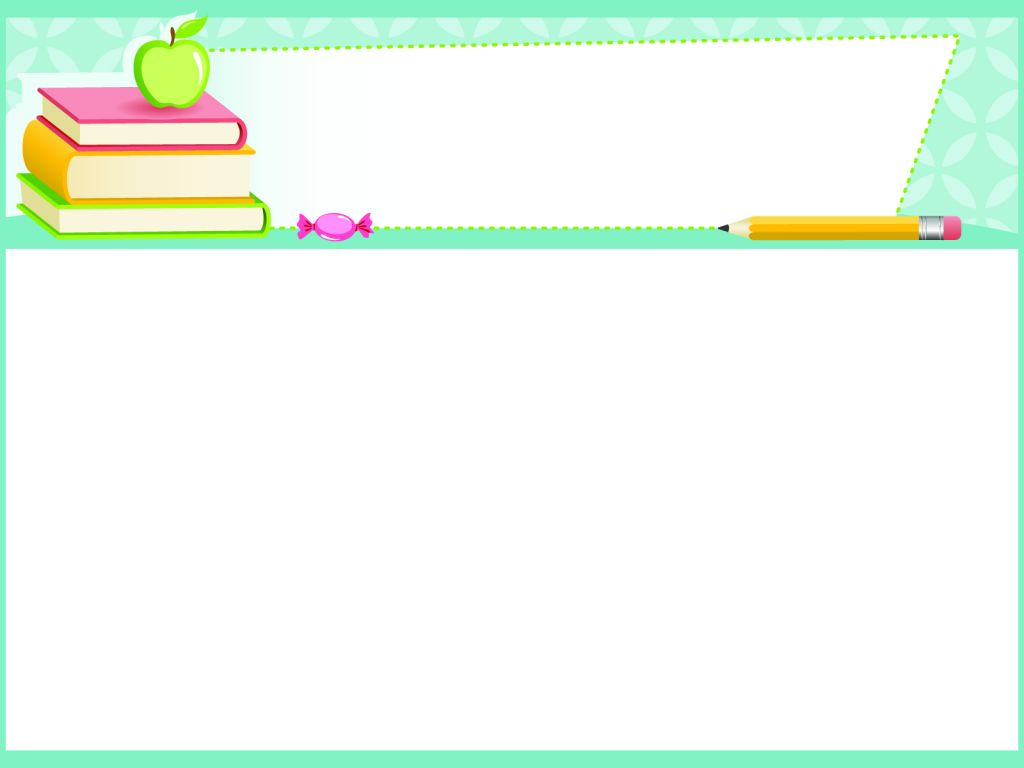 Để trang chiếu dễ đọc, dễ nhớ và đẹp hơn, em có thể thay đổi phông chữ, kiểu chữ, màu chữ và cỡ chữ cho văn bản trên trang trình chiếu.
Em sử dụng nút lệnh trong nhóm lệnh Font của dải lệnh Home
Để định dạng dấu đầu dòng, em sử dụng nút lệnh Bullets trong nhóm lệnh Paragraph của dải lệnh Home
Trước khi định dạng em cần chọn phần văn bản, sau đó chọn nút lệnh định dạng văn bản.
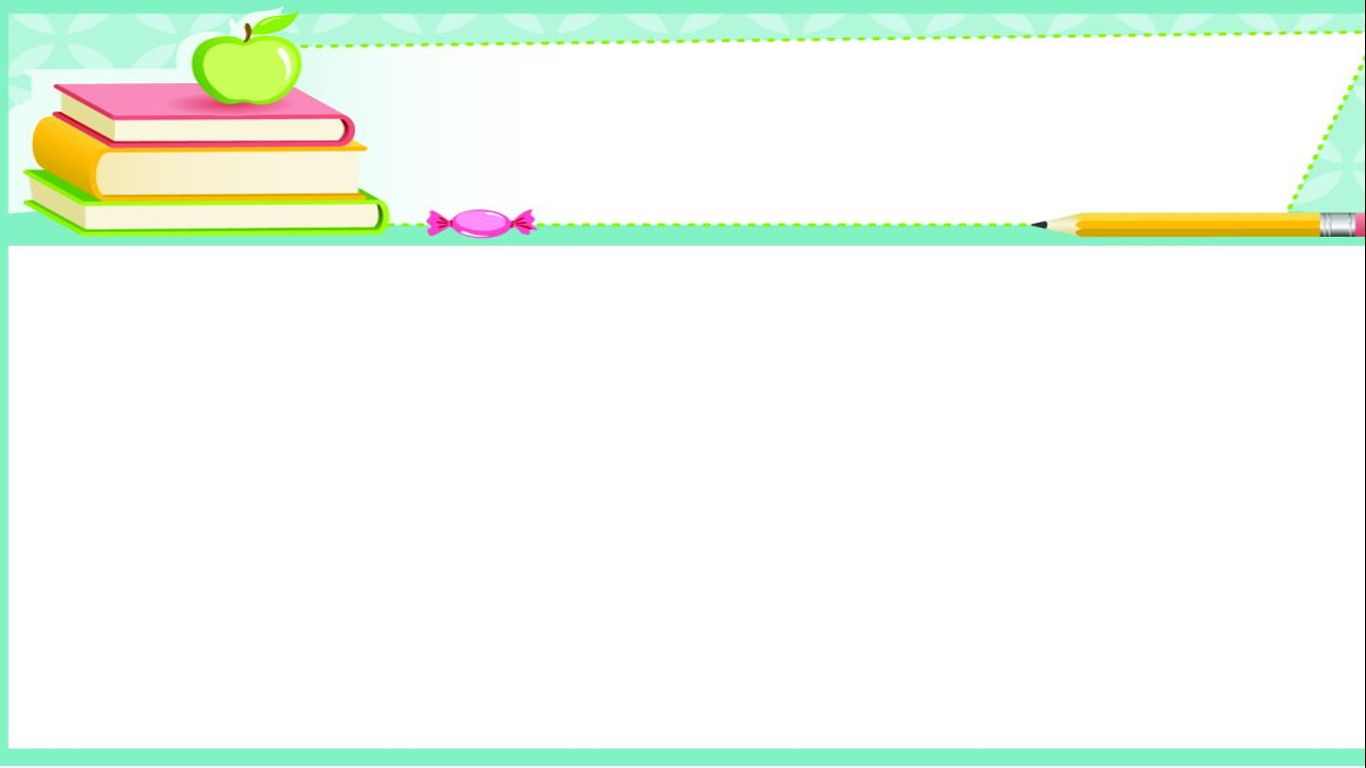 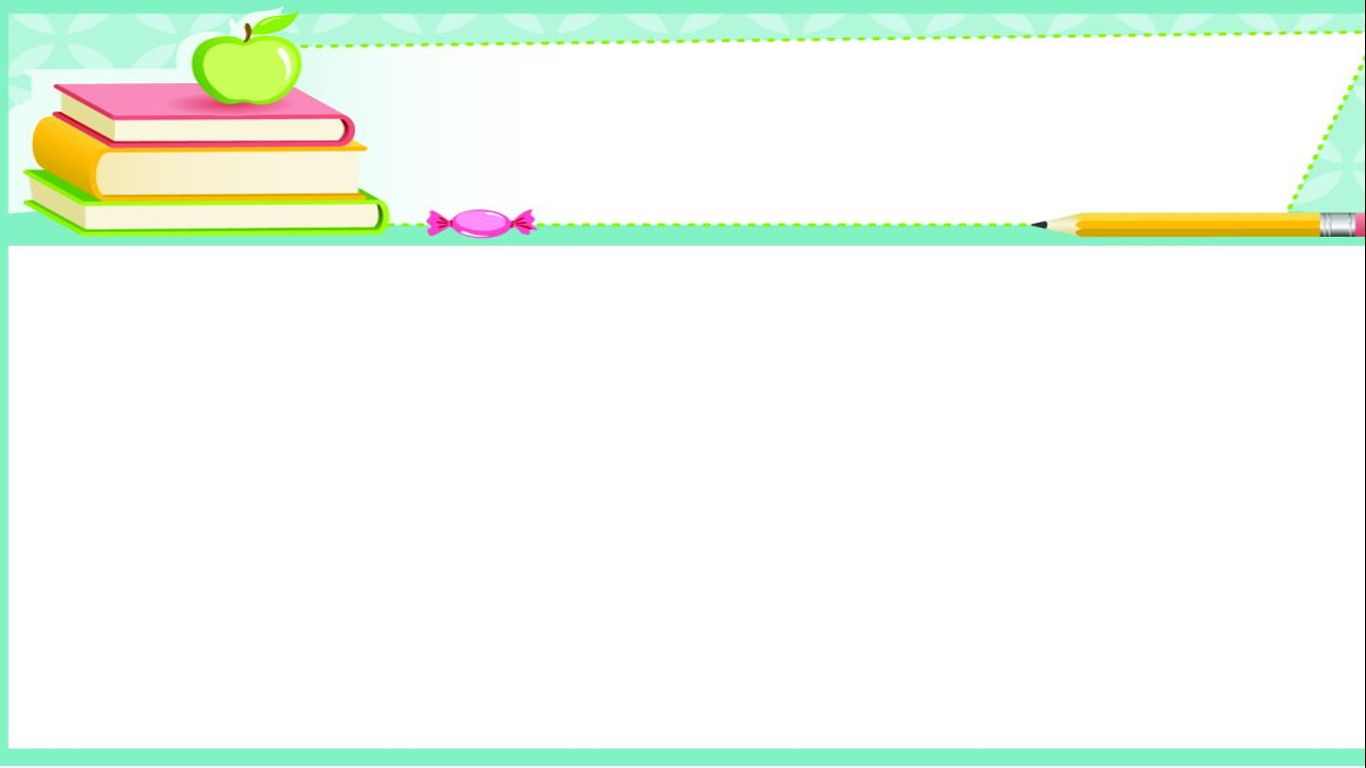 BÀI 8: ĐỊNH DẠNG VĂN BẢN TRÊN TRANG TRÌNH CHIẾU (TIẾT 1)
1. Định dạng văn bản trên trang trình chiếu
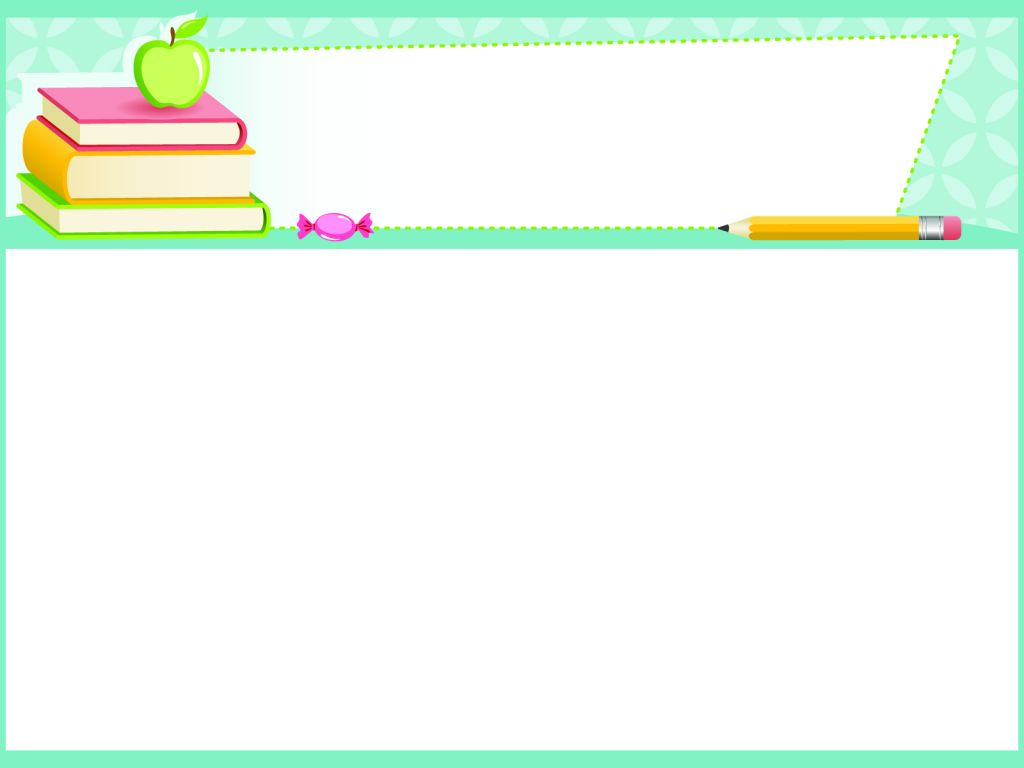 Công cụ gạch đầu dòng
Phông chữ
Cỡ chữ
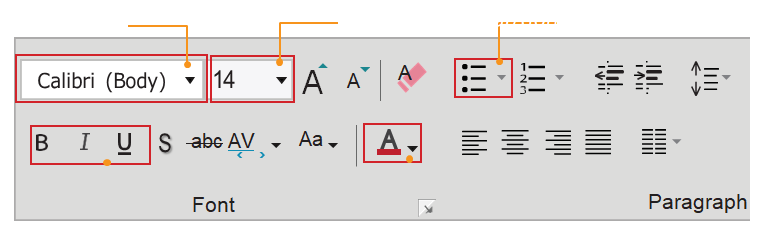 Màu chữ
Kiểu chữ (đậm, nghiêng, gạch chân)
Hình 29. Các nút lệnh định dạng văn bản
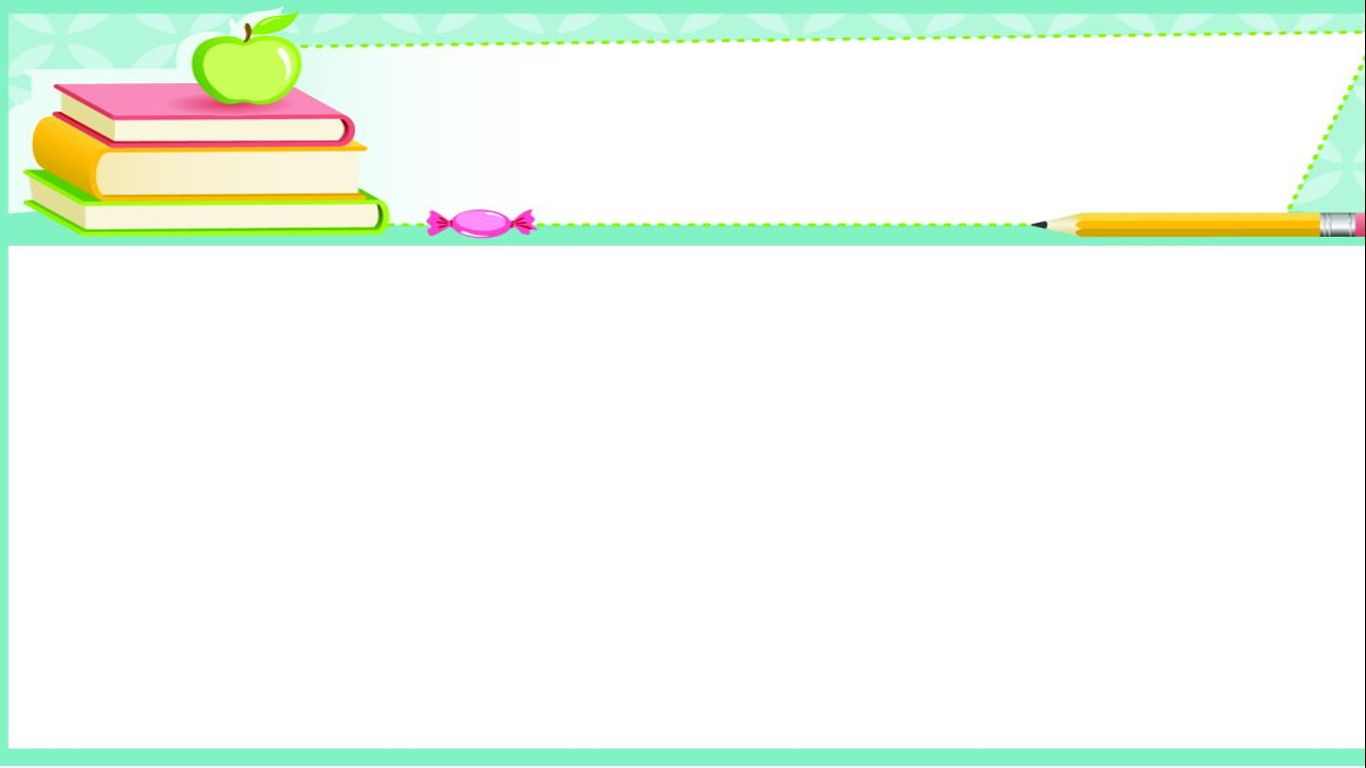 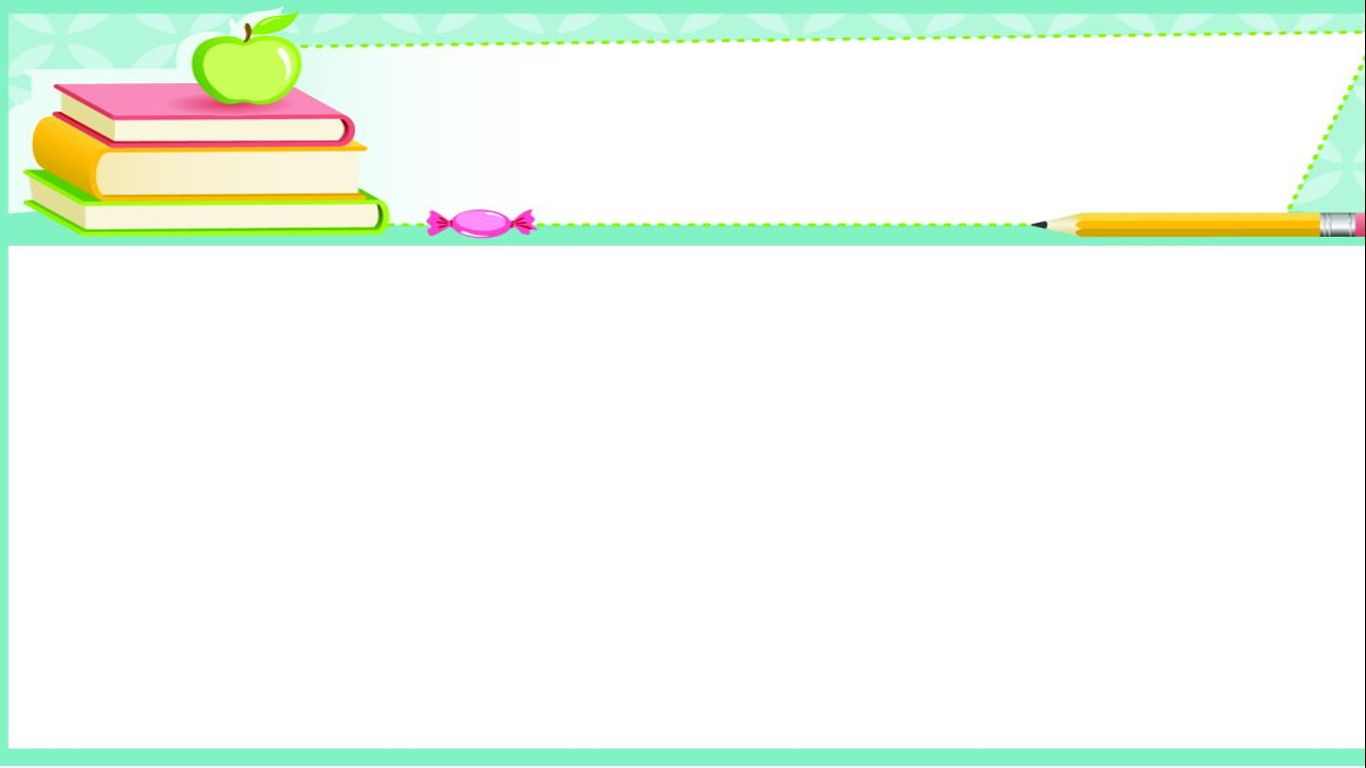 BÀI 8: ĐỊNH DẠNG VĂN BẢN TRÊN TRANG TRÌNH CHIẾU (TIẾT 1)
1. Định dạng văn bản trên trang trình chiếu
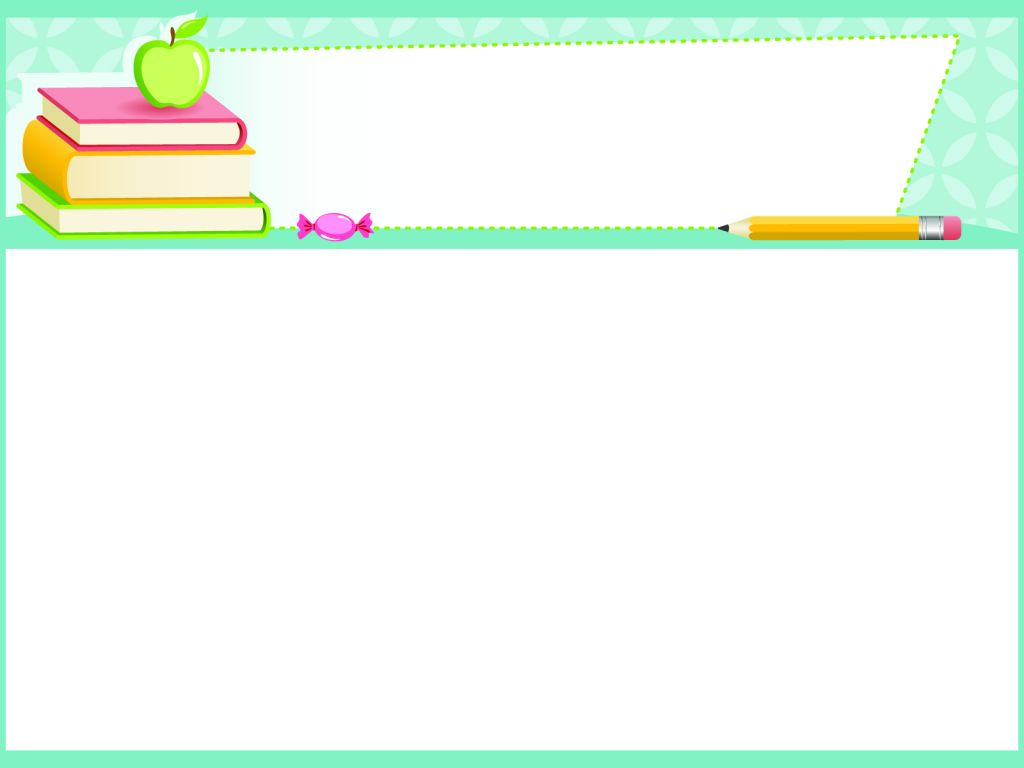 Ví dụ về định dạng văn bản:
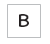 Cảnh đẹp quê hương
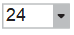 Cảnh đẹp quê hương
Cảnh đẹp quê hương
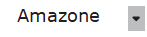 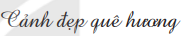 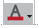 Cảnh đẹp quê hương
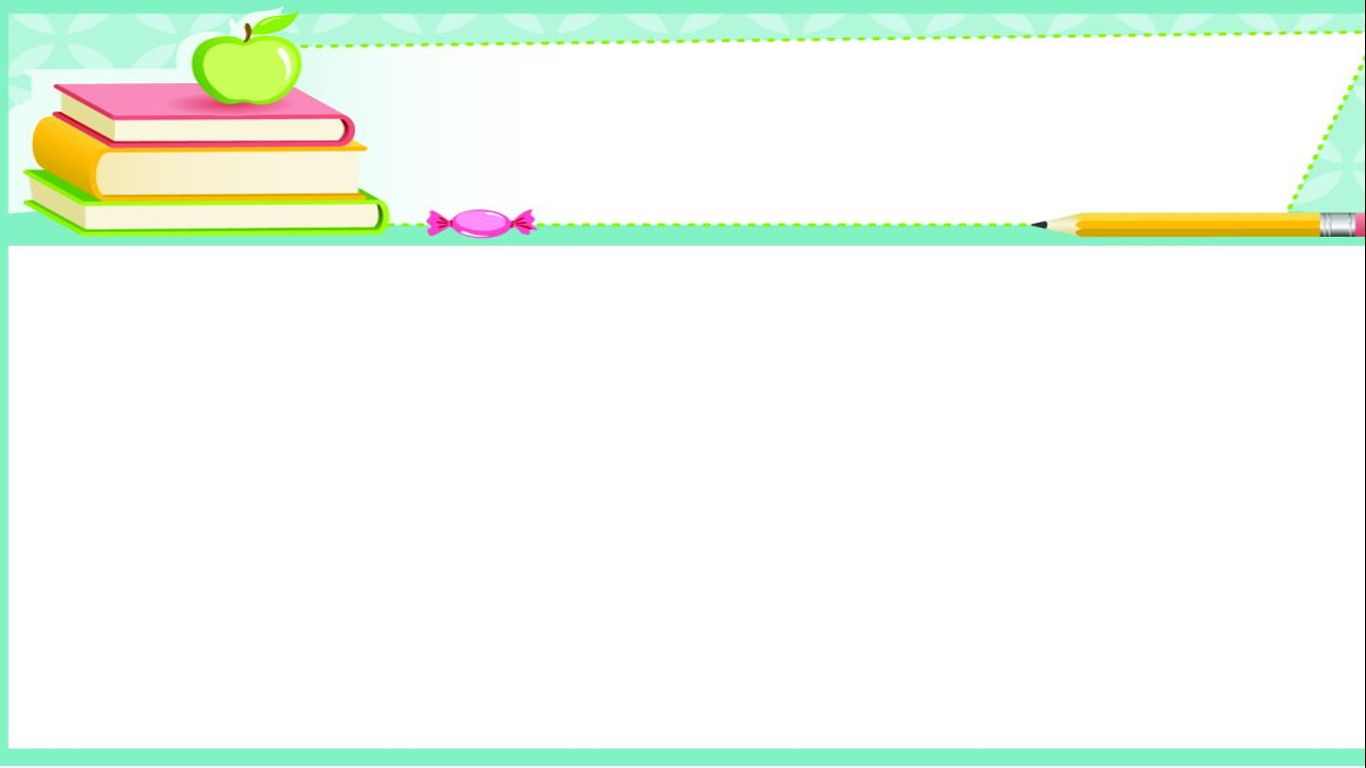 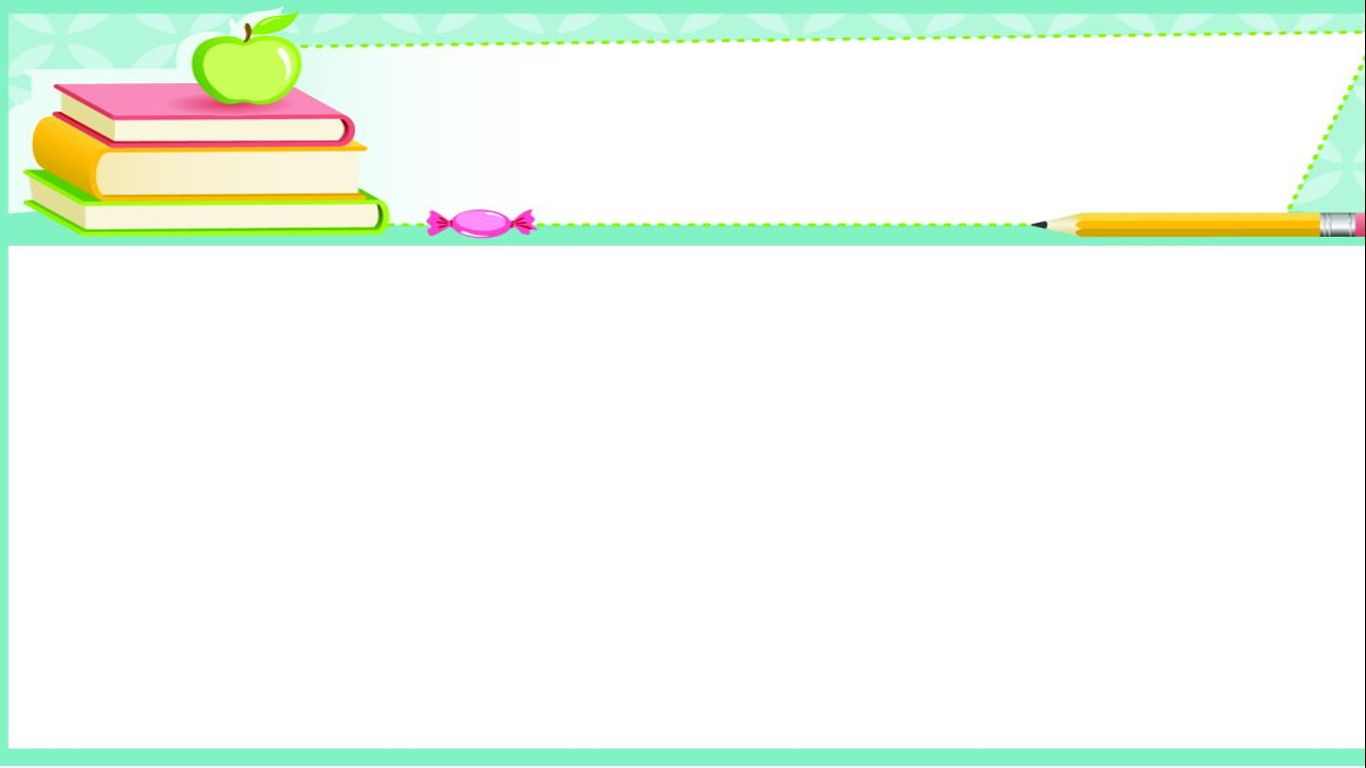 BÀI 8: ĐỊNH DẠNG VĂN BẢN TRÊN TRANG TRÌNH CHIẾU (TIẾT 1)
1. Định dạng văn bản trên trang trình chiếu
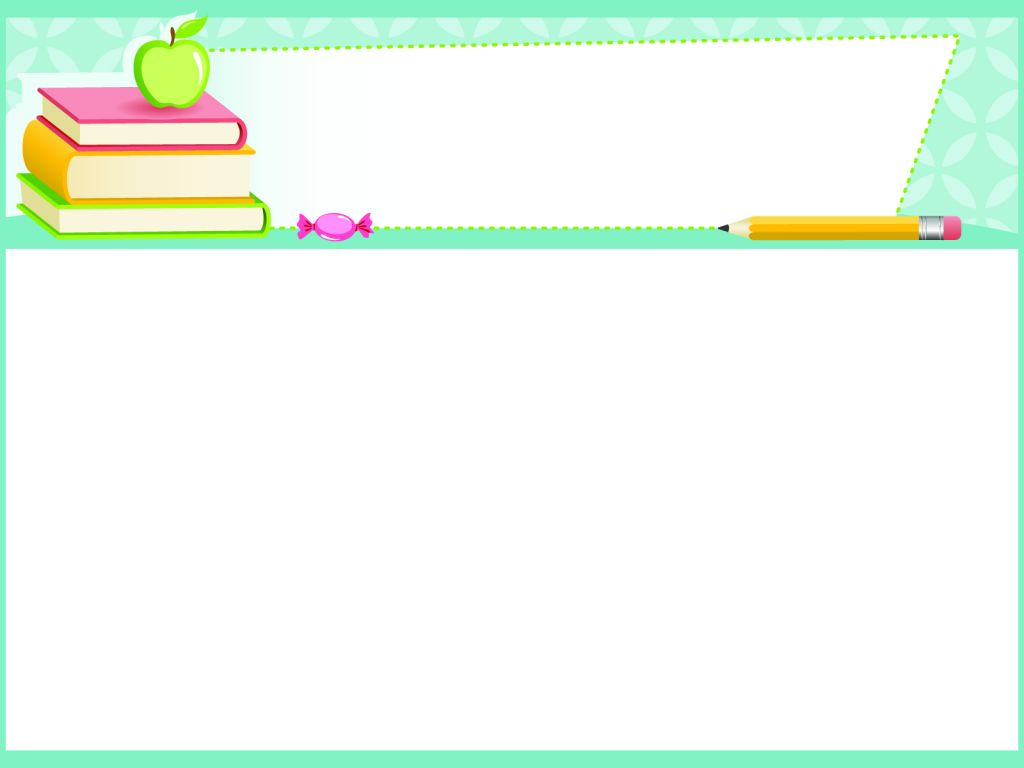 Ví dụ về định dạng văn bản:
Một số cảnh đẹp ở Huế
Sông Hương
Đồi Vọng Cảnh
Núi Ngự Bình
Cầu Trường Tiền
Điện Hòn Chén
Một số cảnh đẹp ở Huế
Sông Hương
Đồi Vọng Cảnh
Núi Ngự Bình
Cầu Trường Tiền
Điện Hòn Chén
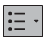 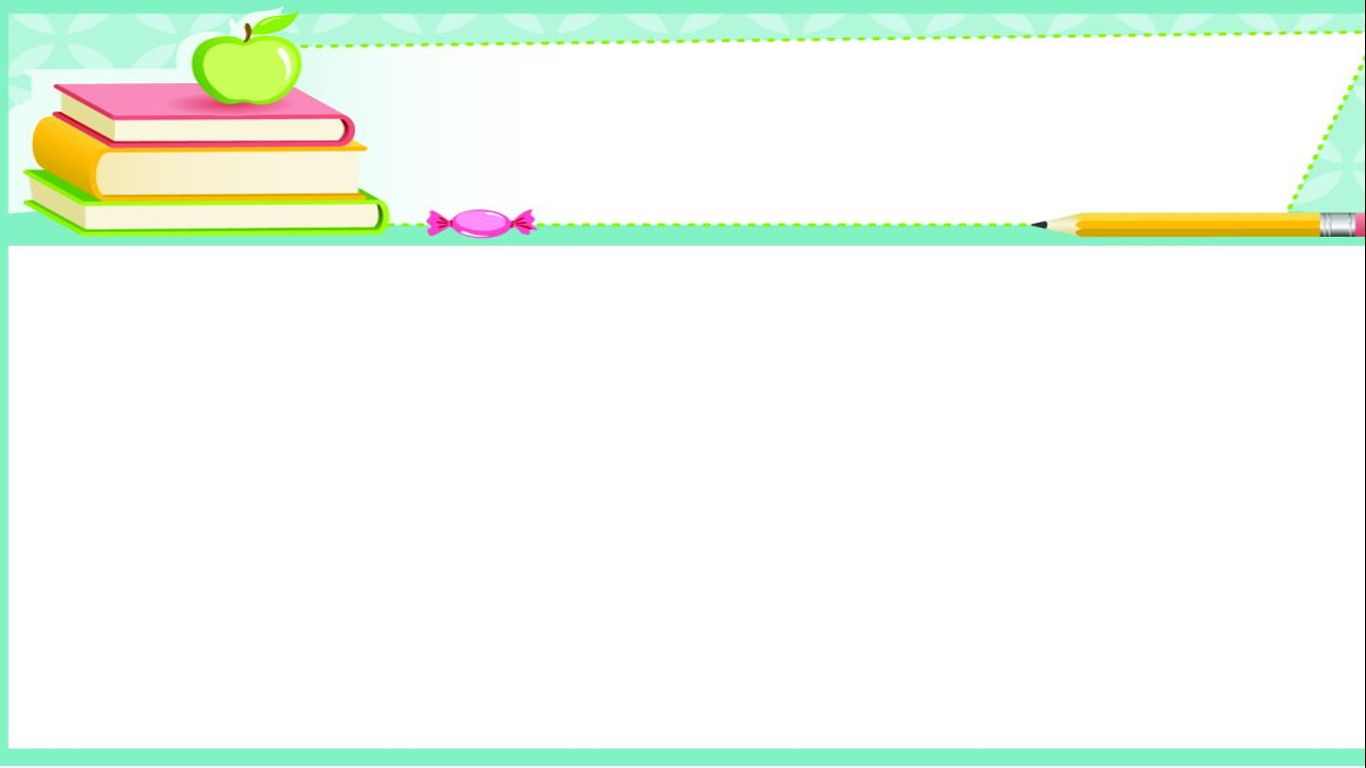 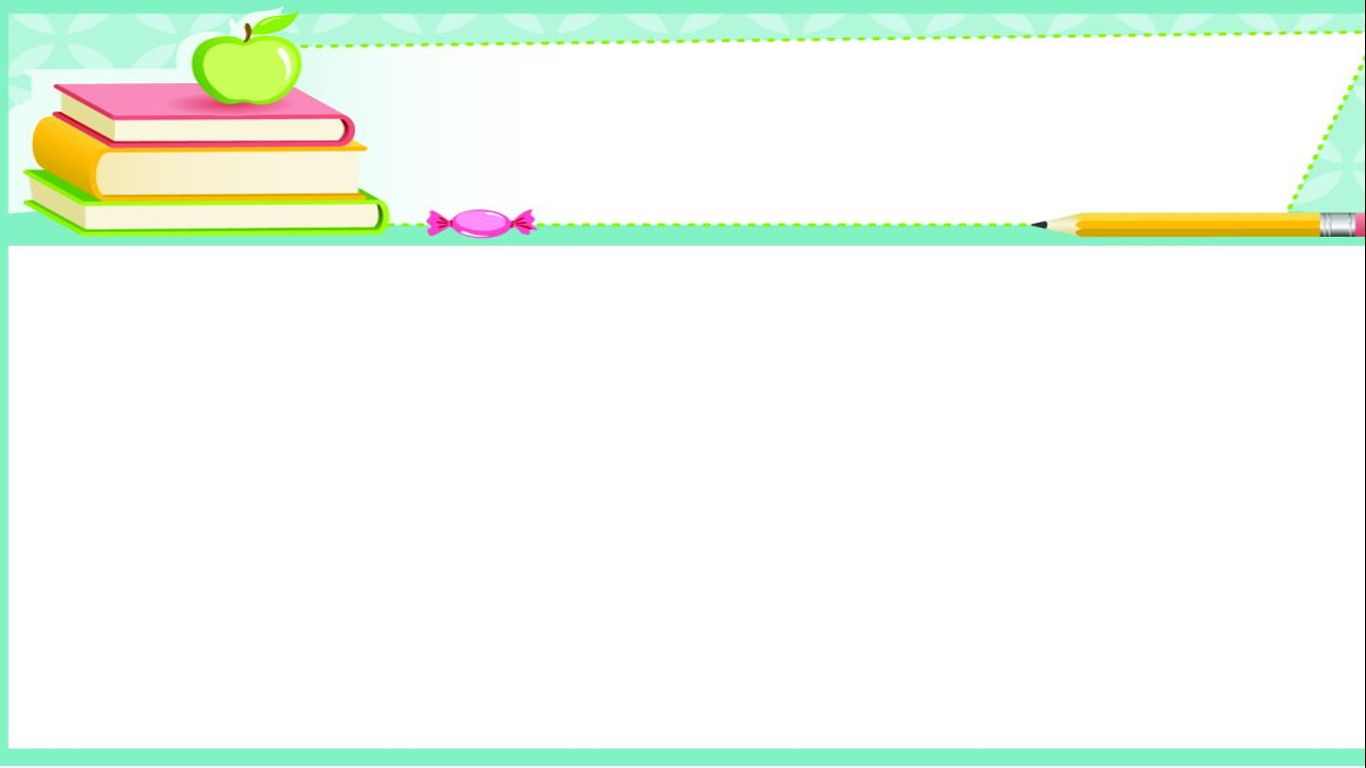 BÀI 8: ĐỊNH DẠNG VĂN BẢN TRÊN TRANG TRÌNH CHIẾU (TIẾT 1)
1. Định dạng văn bản trên trang trình chiếu
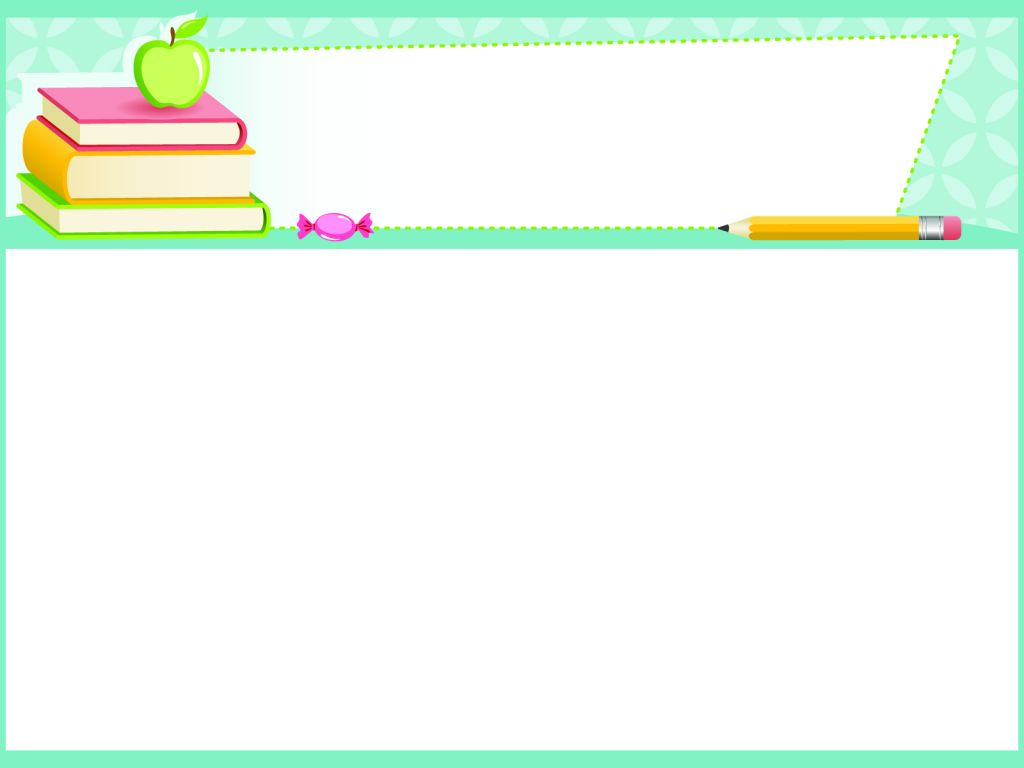 Em có thể thay đổi phông chữ, kiểu chữ, cỡ chữ, màu chữ và định dạng dấu đầu dòng cho phần văn bản đã chọn để trình bày bài trình chiếu rõ ràng và đẹp hơn.
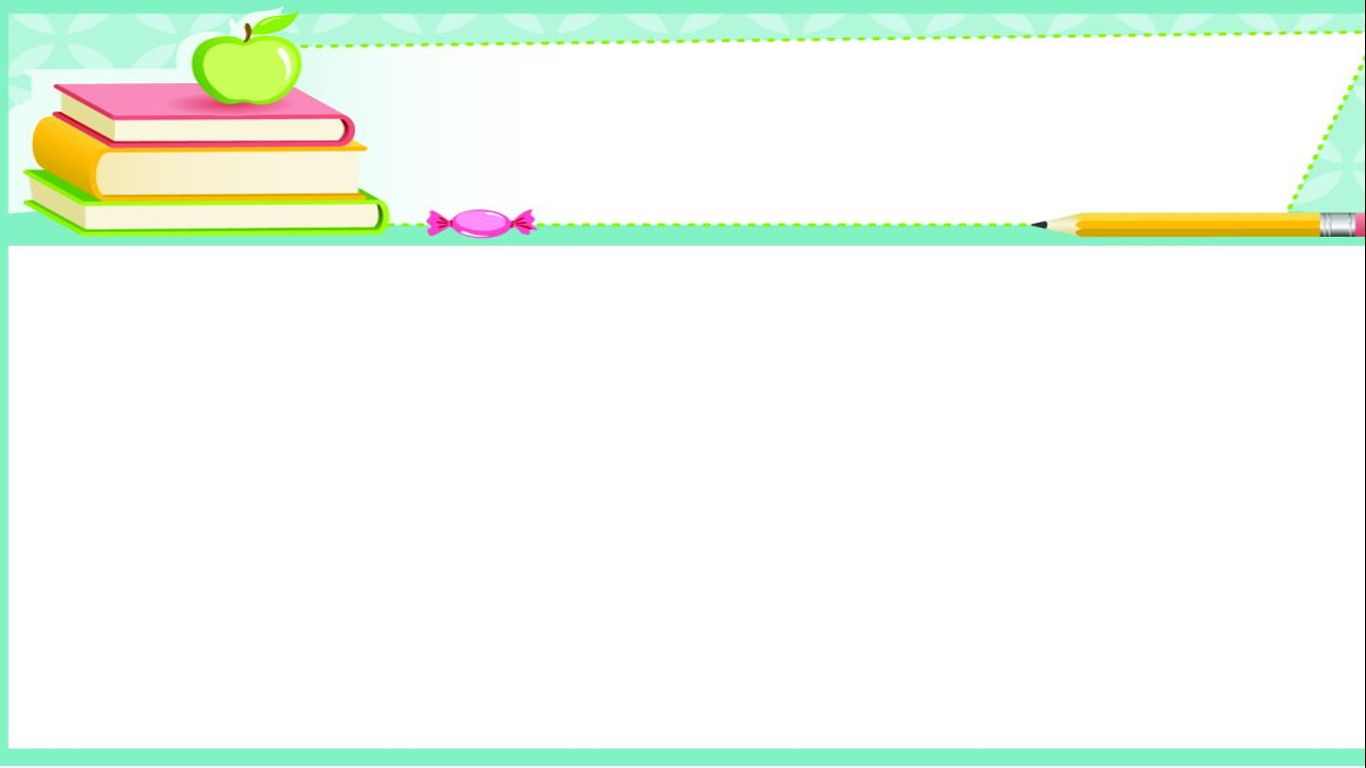 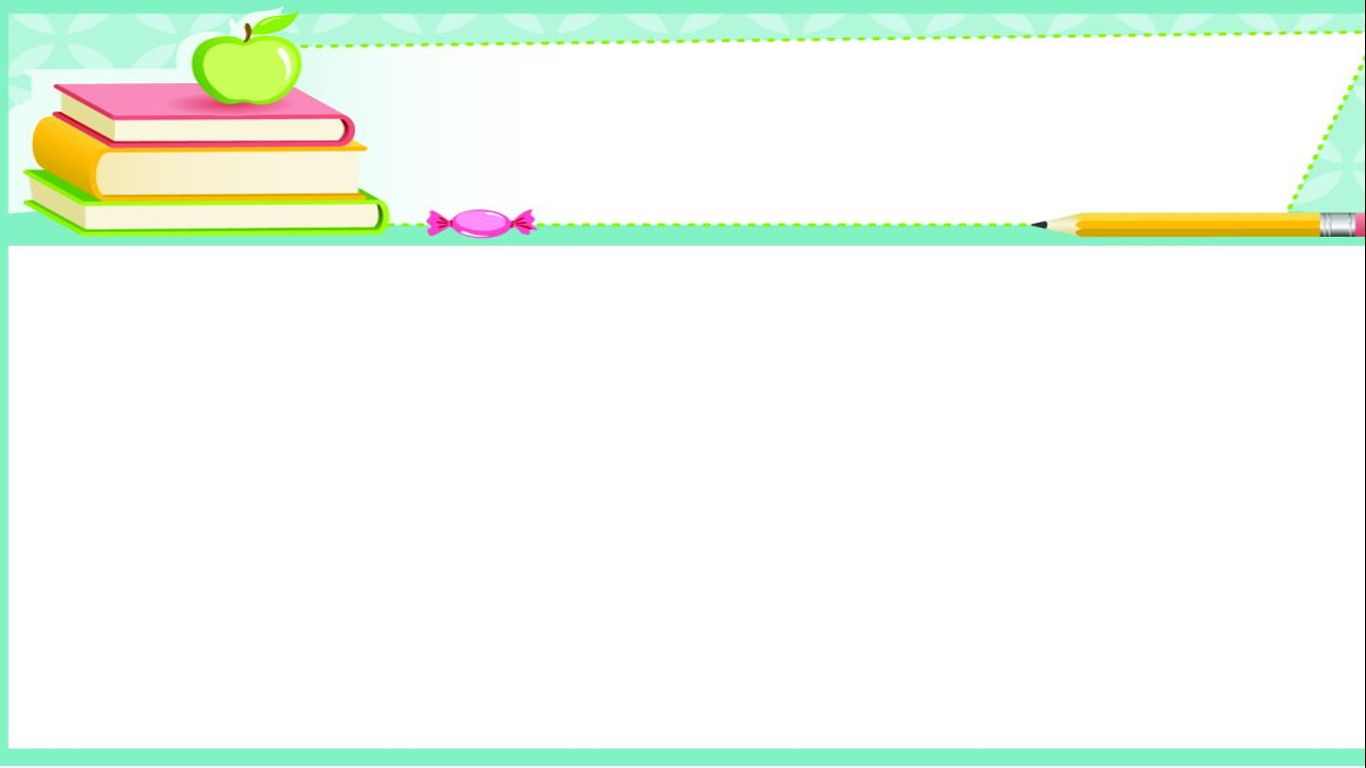 BÀI 8: ĐỊNH DẠNG VĂN BẢN TRÊN TRANG TRÌNH CHIẾU (TIẾT 1)
1. Định dạng văn bản trên trang trình chiếu
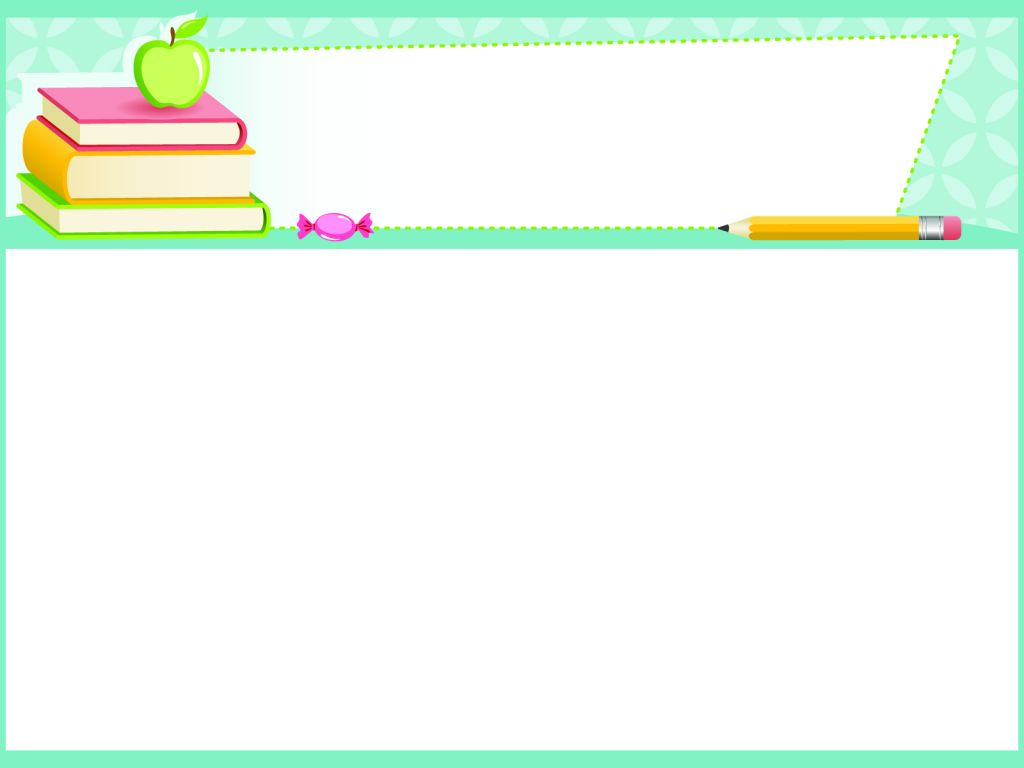 Em hãy ghép mỗi mục ở cột Nút lệnh với một mục thích hợp ở cột Chức năng định dạng.
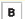 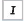 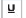 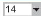 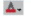 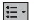 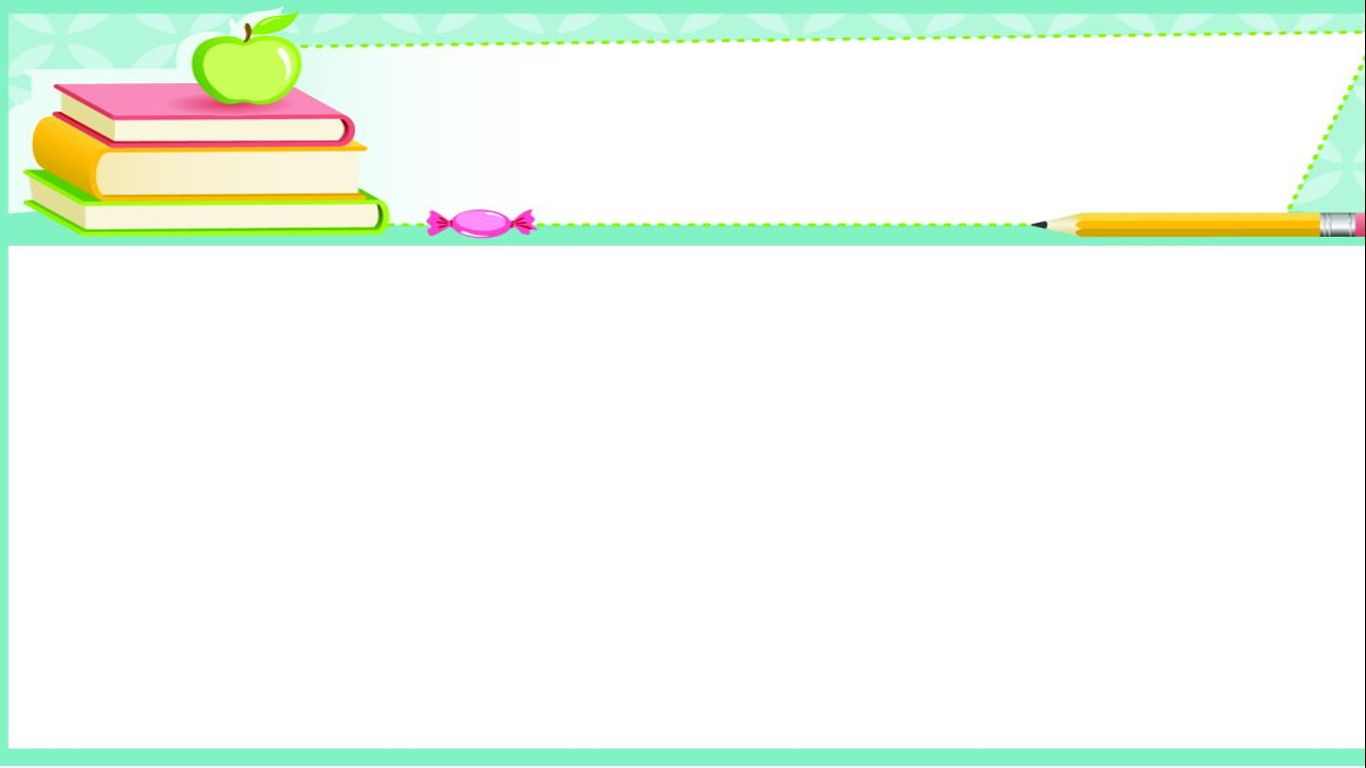 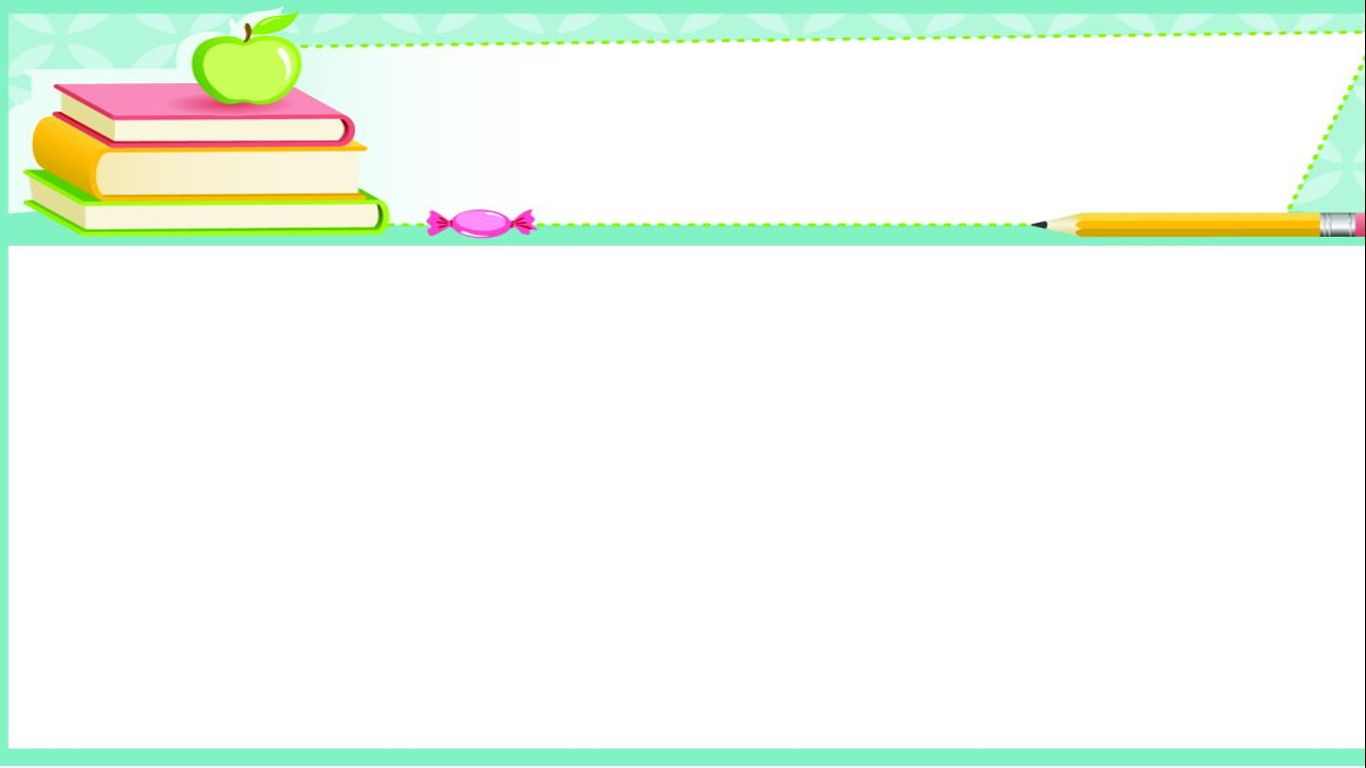 BÀI 8: ĐỊNH DẠNG VĂN BẢN TRÊN TRANG TRÌNH CHIẾU (TIẾT 1)
2. Thực hành định dạng văn bản trên trang trình chiếu
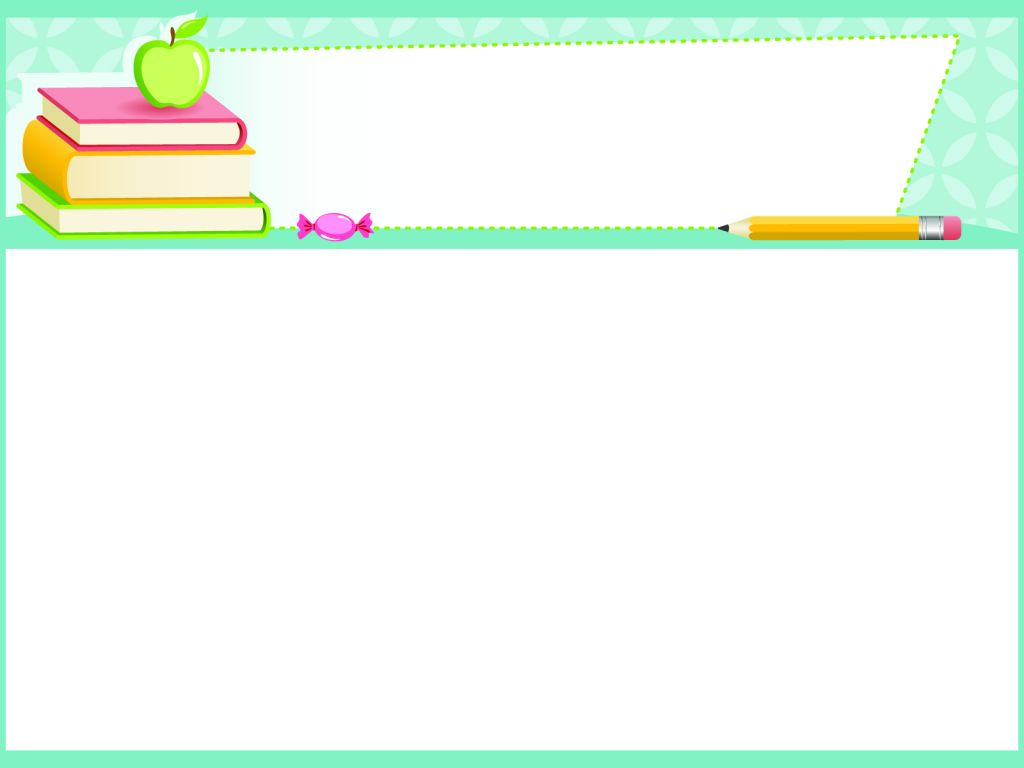 NHIỆM VỤ: Em hãy mở tệp Canh dep que huong đã lưu ở Bài 7 và thực hiện các yêu cầu sau:
a) Định dạng phông chữ, kiểu chữ, cỡ chữ và màu chữ cho văn bản trên trang chiếu theo mẫu hình 30/Sgk tr 36.
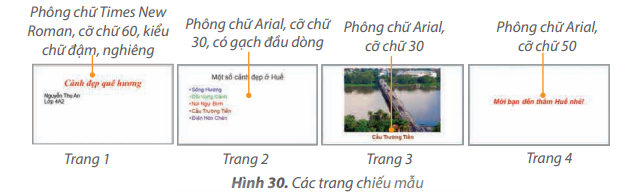 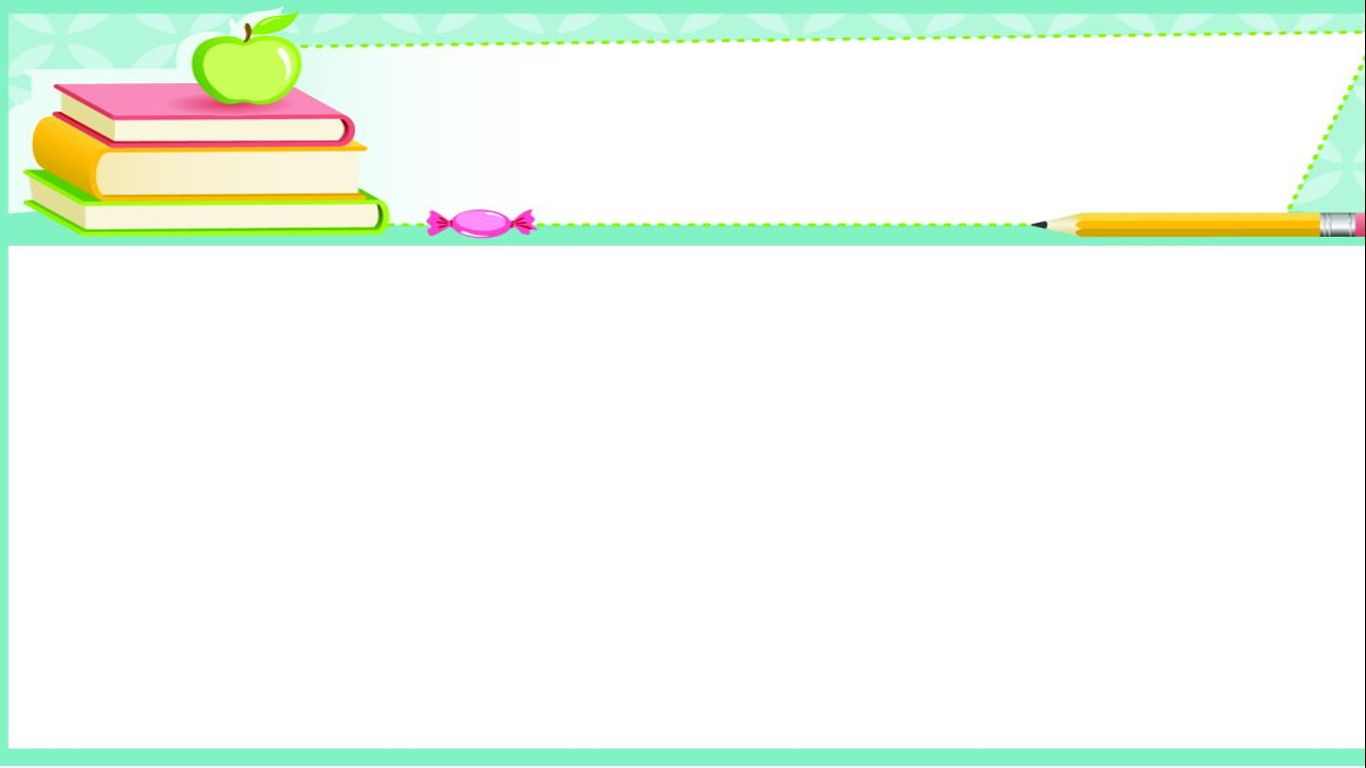 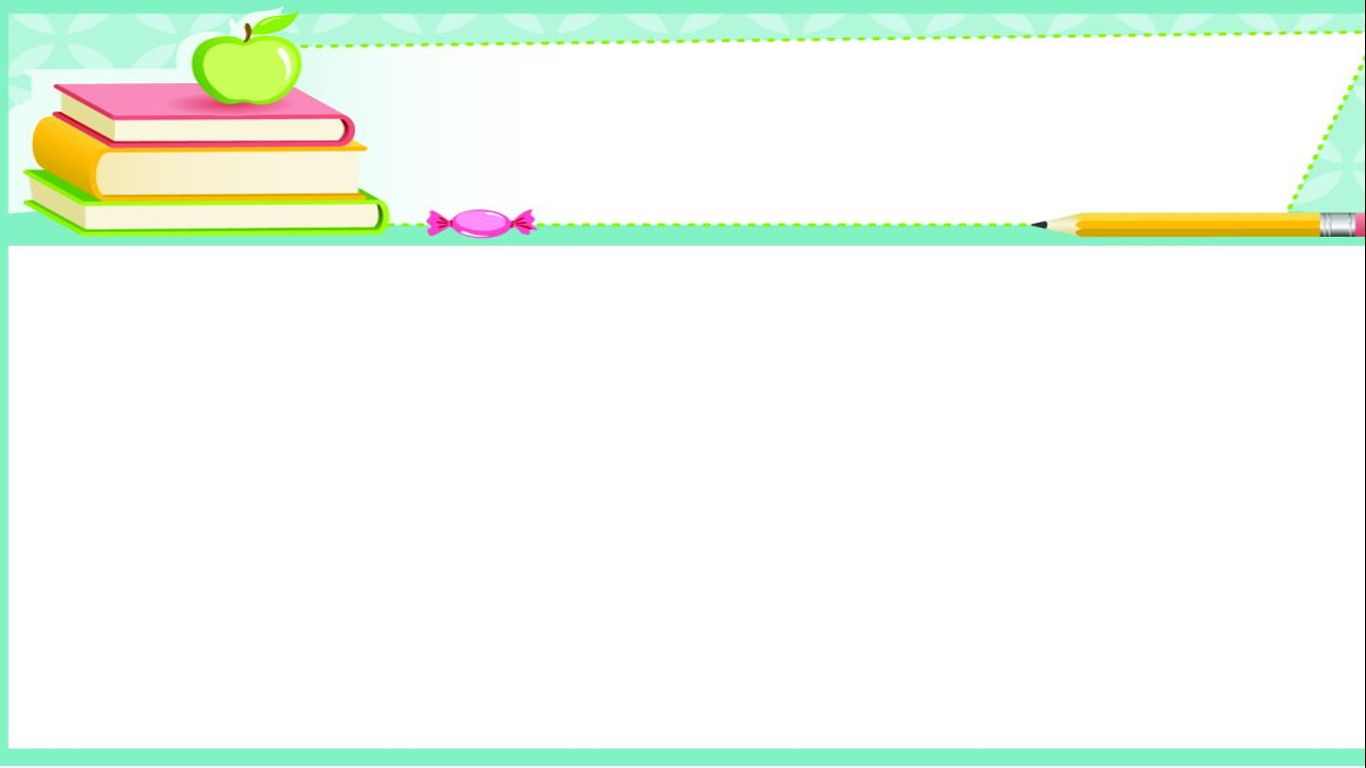 BÀI 8: ĐỊNH DẠNG VĂN BẢN TRÊN TRANG TRÌNH CHIẾU (TIẾT 1)
2. Thực hành định dạng văn bản trên trang trình chiếu
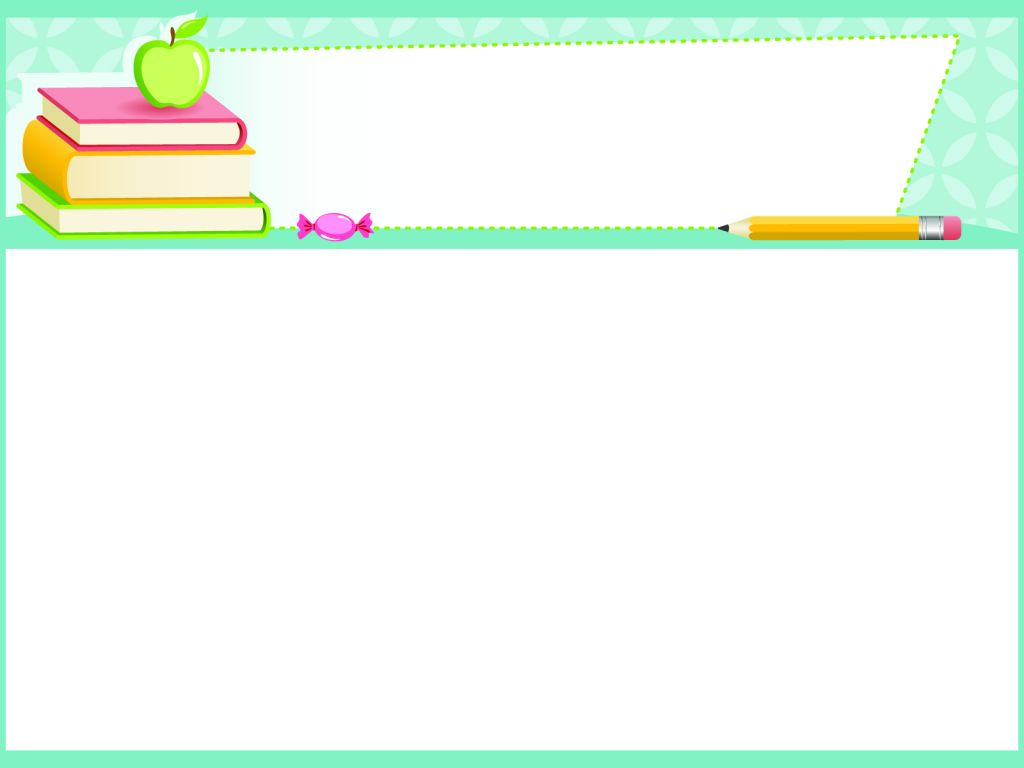 NHIỆM VỤ: Em hãy mở tệp Canh dep que huong đã lưu ở Bài 7 và thực hiện các yêu cầu sau:
a) Định dạng phông chữ, kiểu chữ, cỡ chữ và màu chữ cho văn bàn trên trang chiếu theo mẫu hình 30/Sgk tr 36.
b) Chọn mẫu gạch đầu dòng cho từng địa danh ở trang 2.
c) Lưu tệp trình chiếu vào thư mục tên của em và thoát khỏi phần mềm.
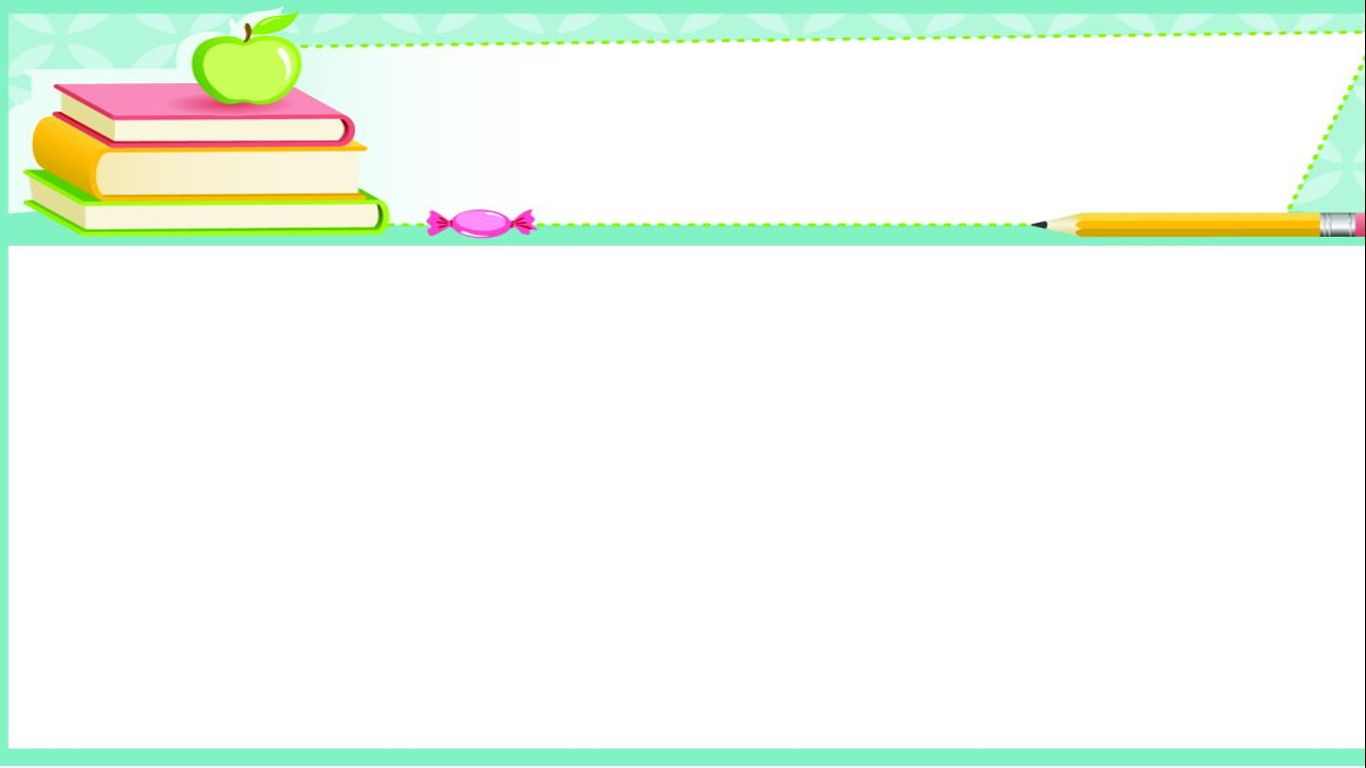 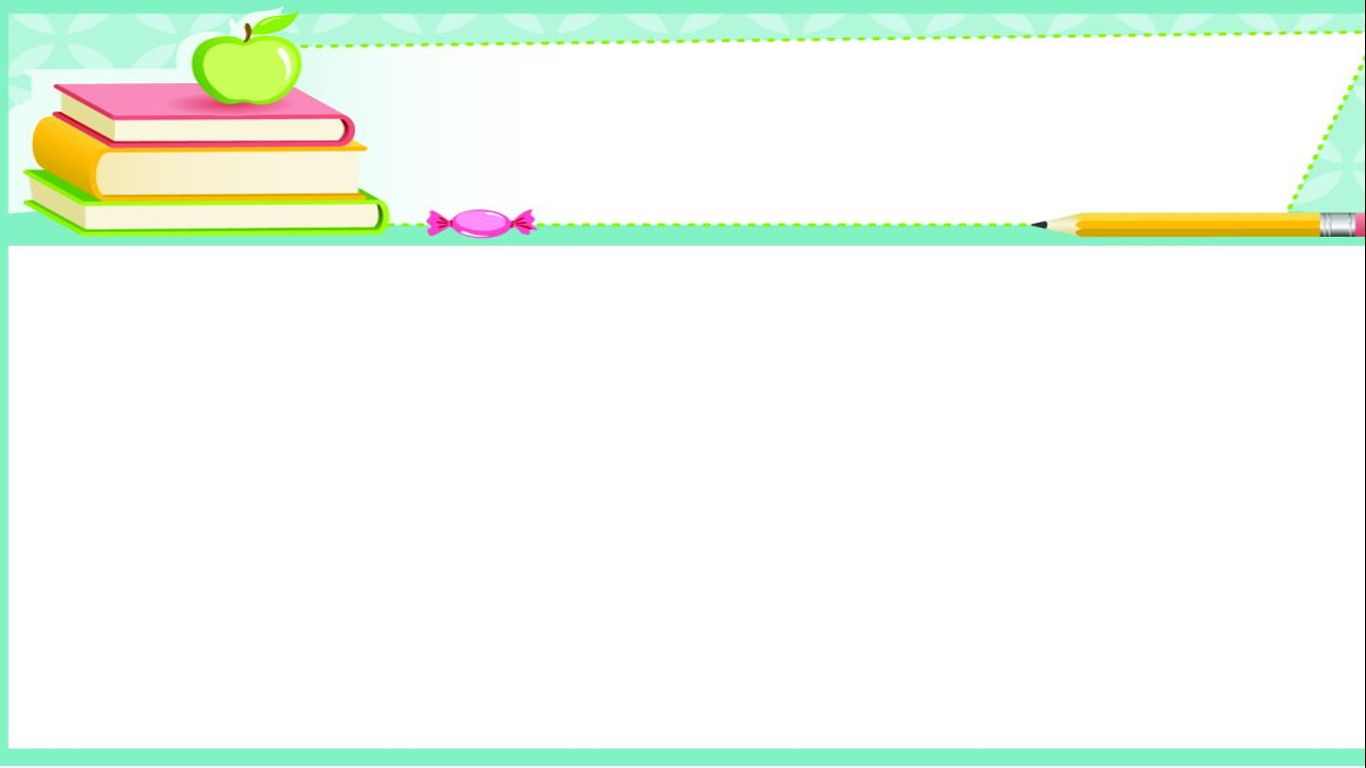 BÀI 8: ĐỊNH DẠNG VĂN BẢN TRÊN TRANG TRÌNH CHIẾU (TIẾT 1)
2. Thực hành định dạng văn bản trên trang trình chiếu
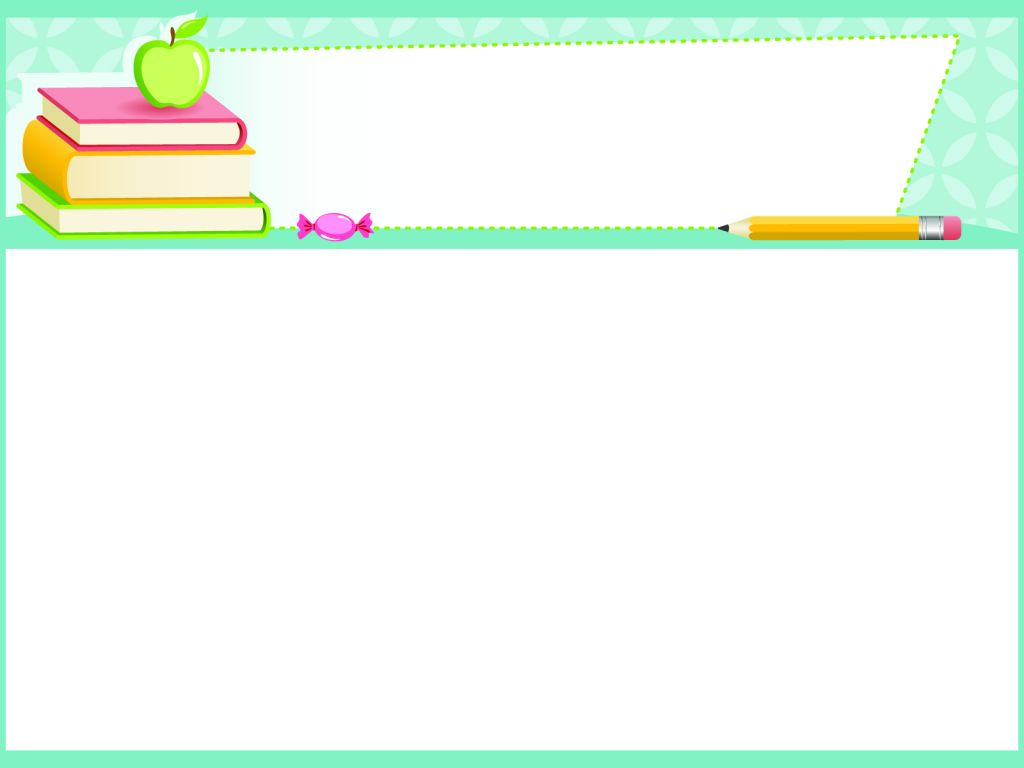 HƯỚNG DẪN:
Bước 1: Khởi động phần mềm trình chiếu.
Bước 2: Mở tệp trình chiếu Canh dep que huong đã lưu ở Bài 7.
Chọn lệnh Open trong bảng chọn File. Cửa sổ Open hiện ra tương tự như sau:
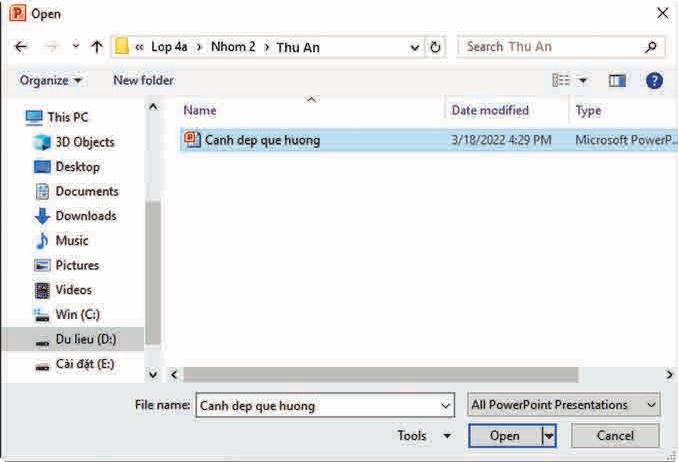 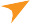 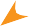 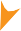 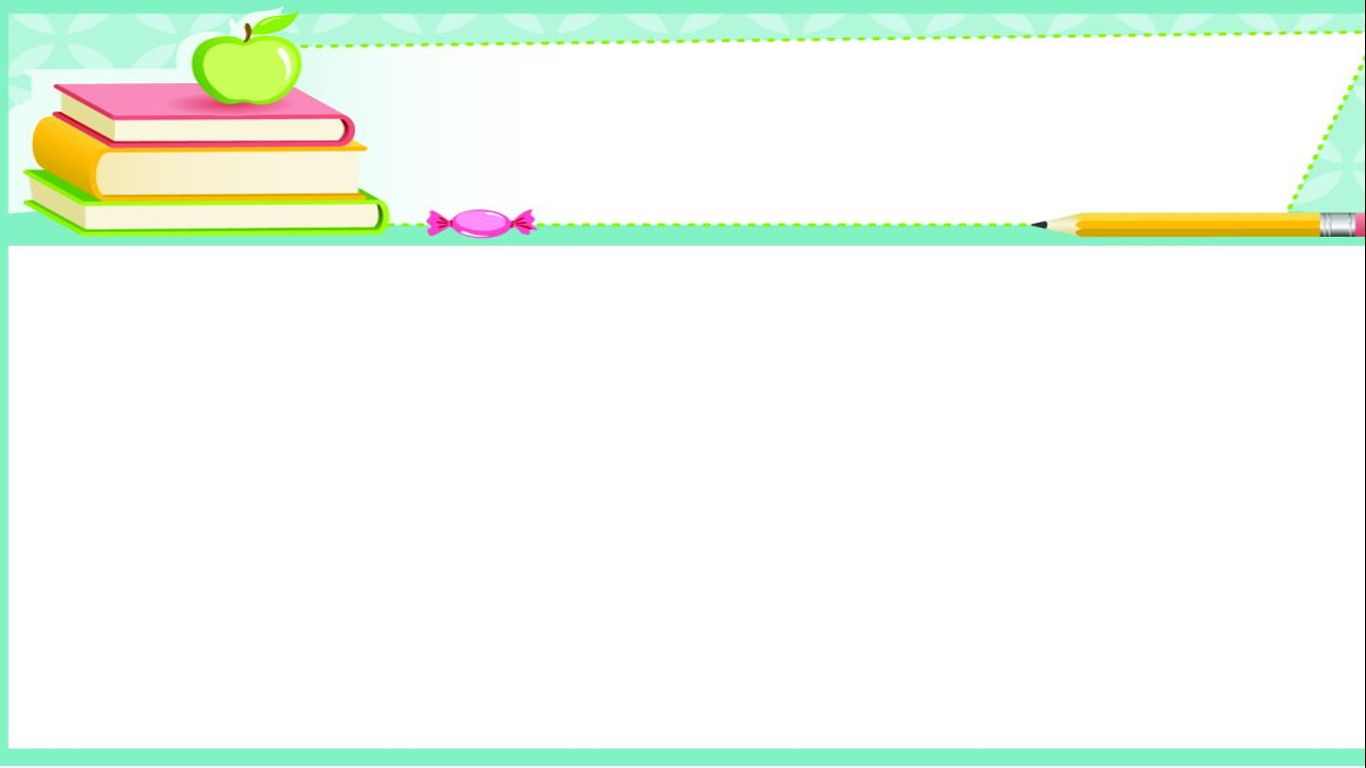 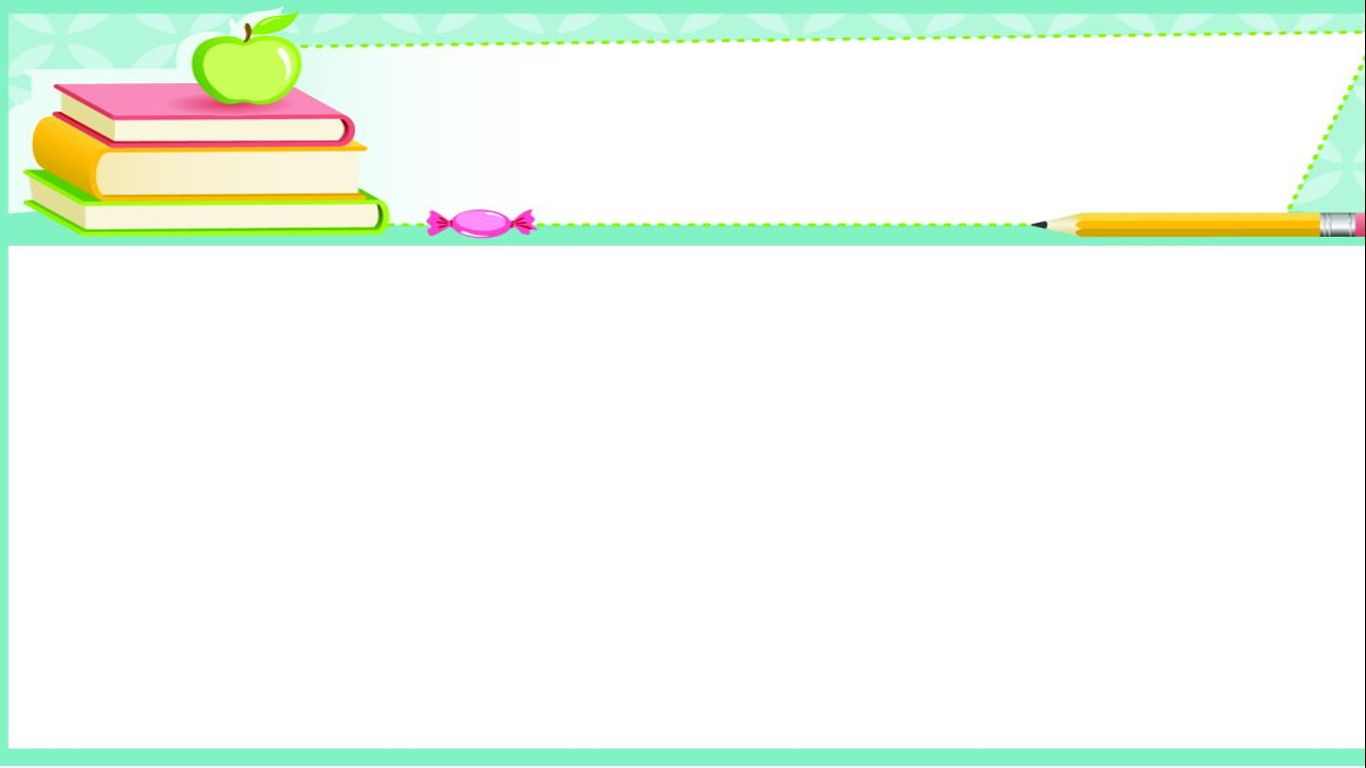 BÀI 8: ĐỊNH DẠNG VĂN BẢN TRÊN TRANG TRÌNH CHIẾU (TIẾT 1)
2. Thực hành định dạng văn bản trên trang trình chiếu
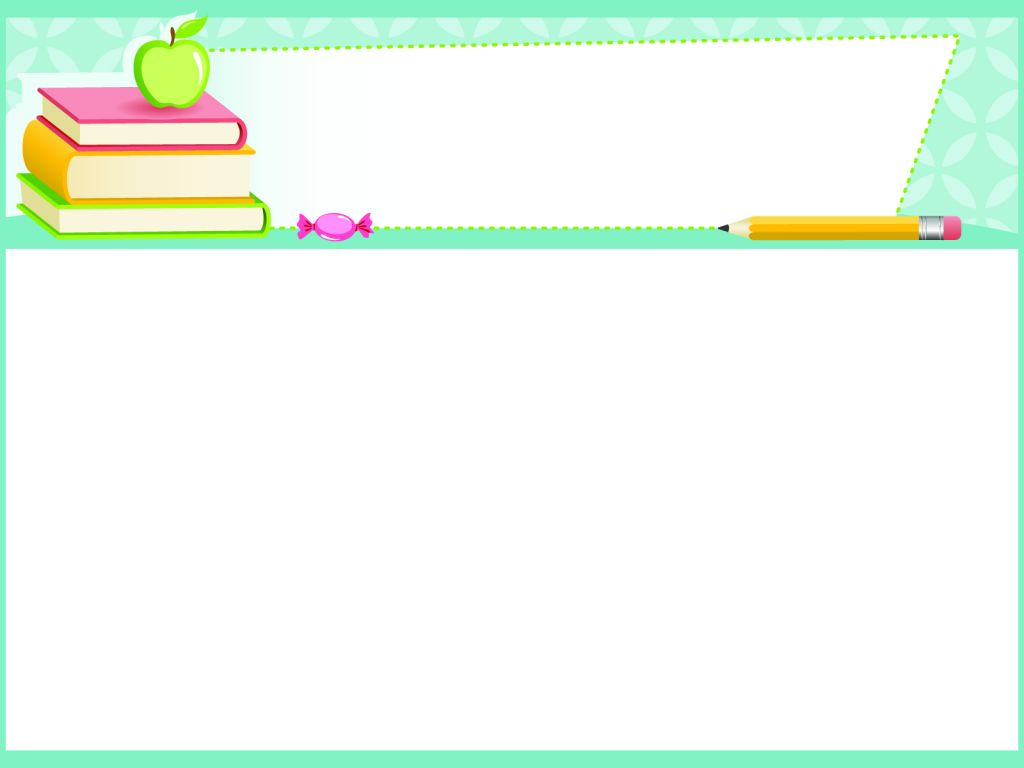 HƯỚNG DẪN:
1. Chọn thư mục
2. Chọn tệp trình chiếu
3. Nháy chuột vào nút lệnh Open để mở
Hình 31. Mở tệp trình chiếu
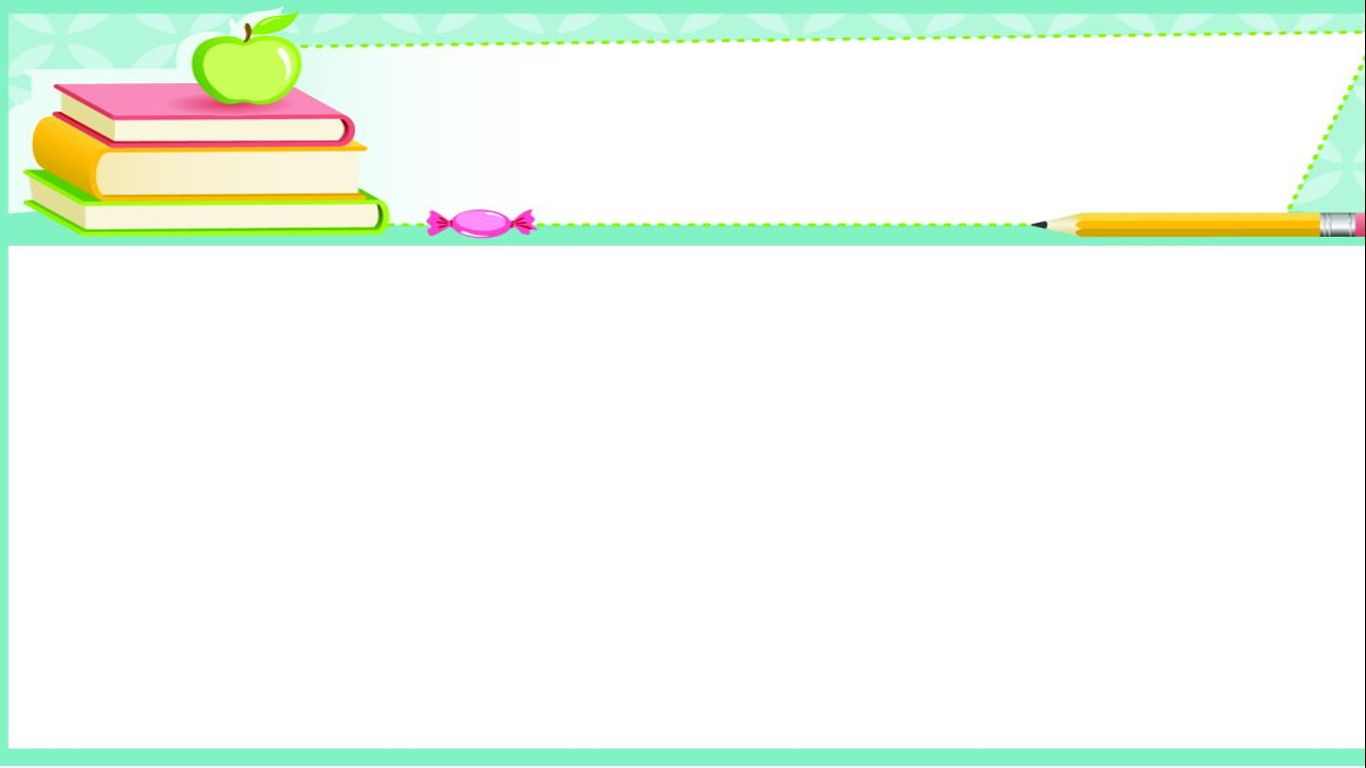 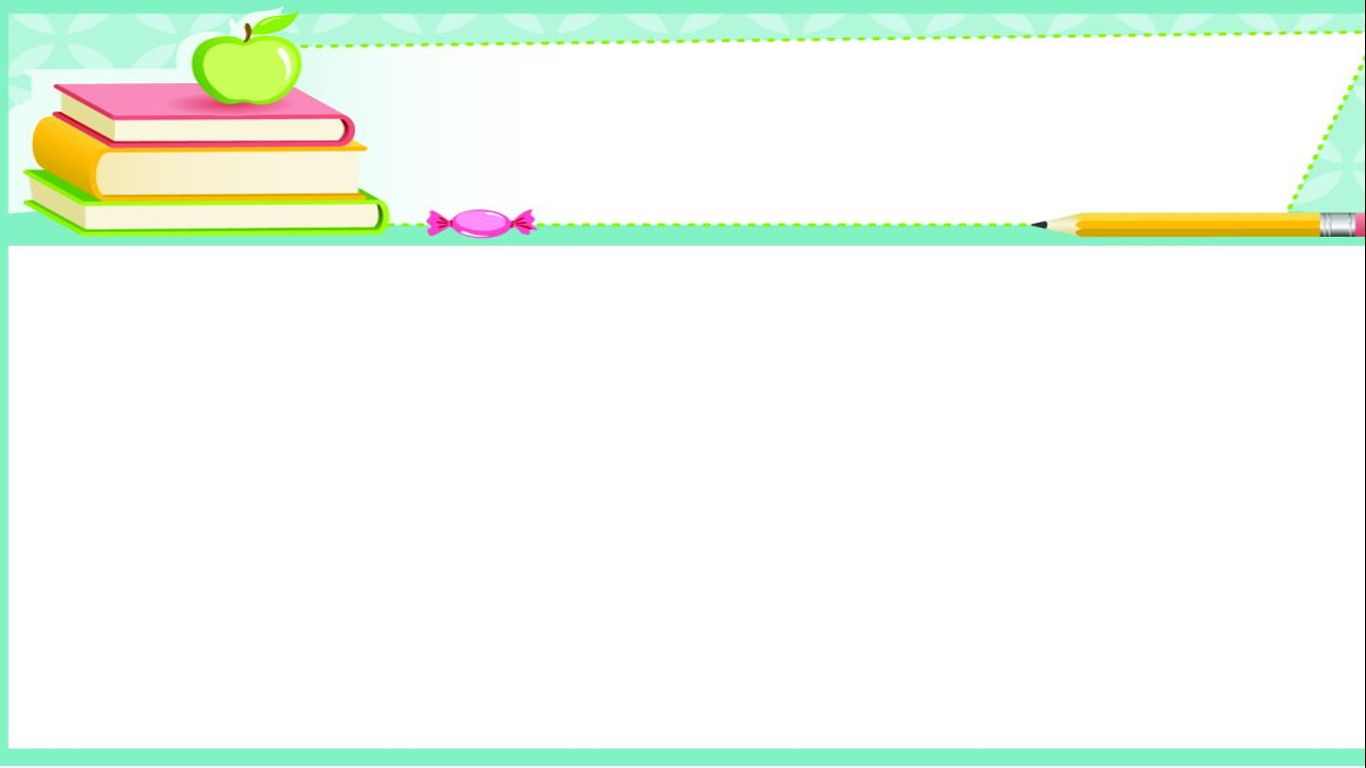 BÀI 8: ĐỊNH DẠNG VĂN BẢN TRÊN TRANG TRÌNH CHIẾU (TIẾT 1)
2. Thực hành định dạng văn bản trên trang trình chiếu
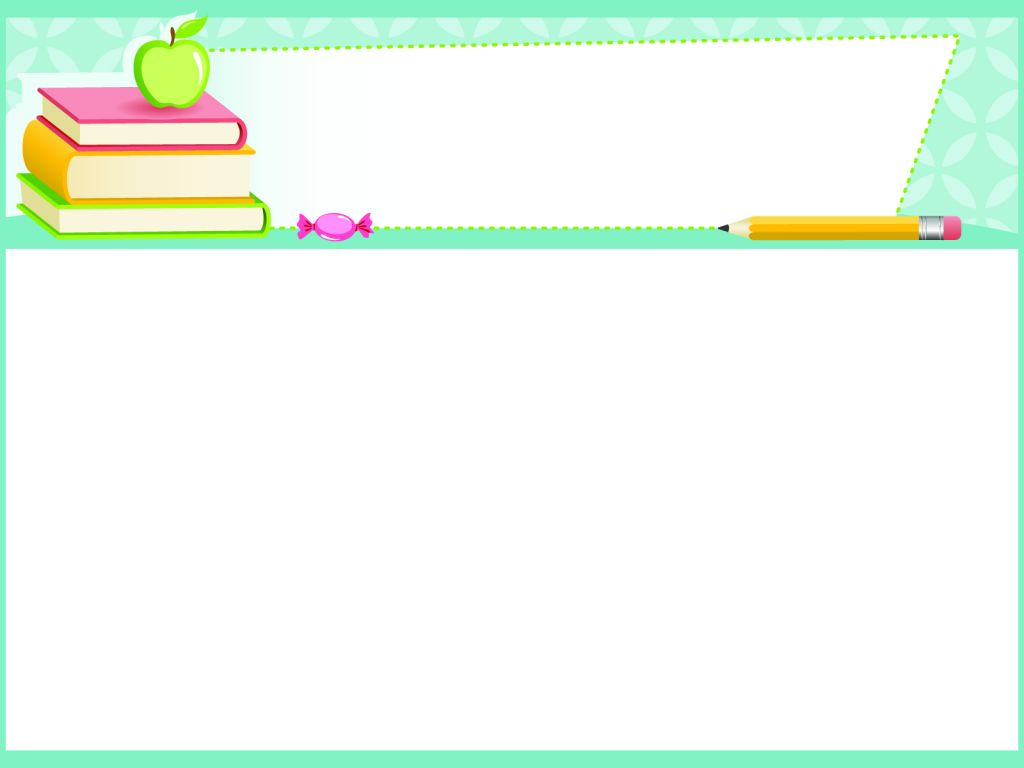 HƯỚNG DẪN: a)
- Bước 1: Chọn phần văn bản cần định dạng
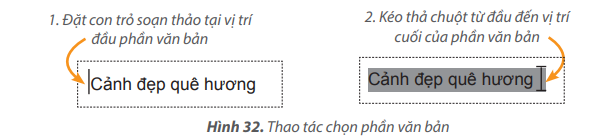 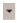 - Bước 2: Định dạng văn bản: Nháy chuột vào nút lệnh hoặc nút mũi tên       bên phải nút lệnh rồi chọn định dạng thích hợp.
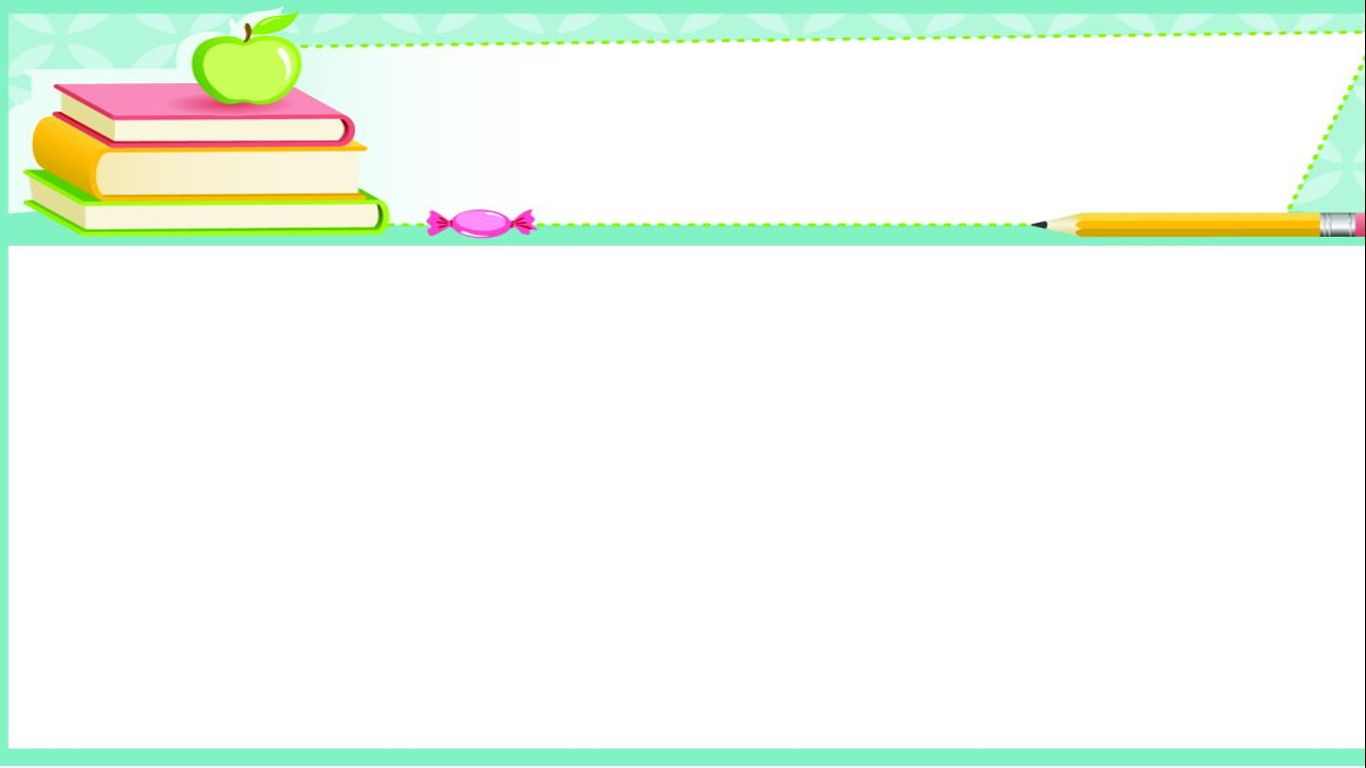 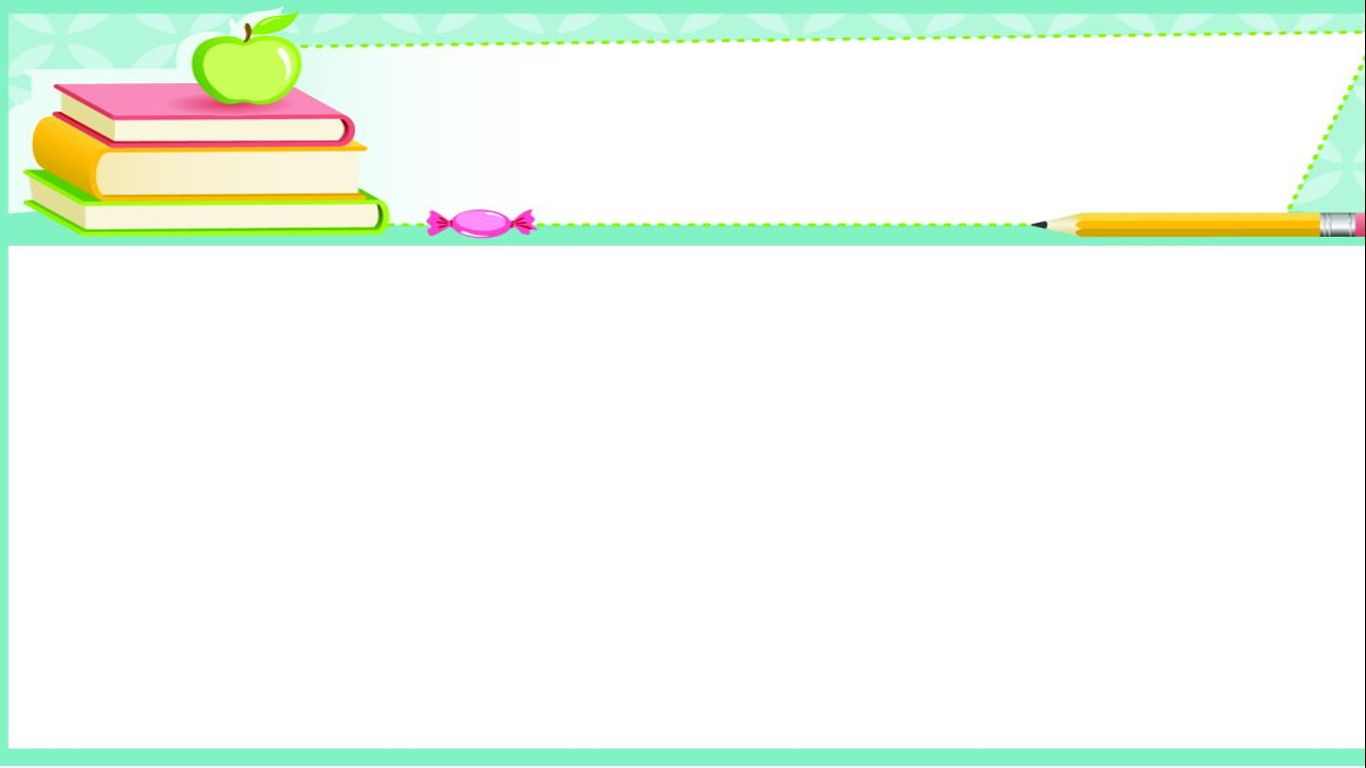 BÀI 8: ĐỊNH DẠNG VĂN BẢN TRÊN TRANG TRÌNH CHIẾU (TIẾT 1)
2. Thực hành định dạng văn bản trên trang trình chiếu
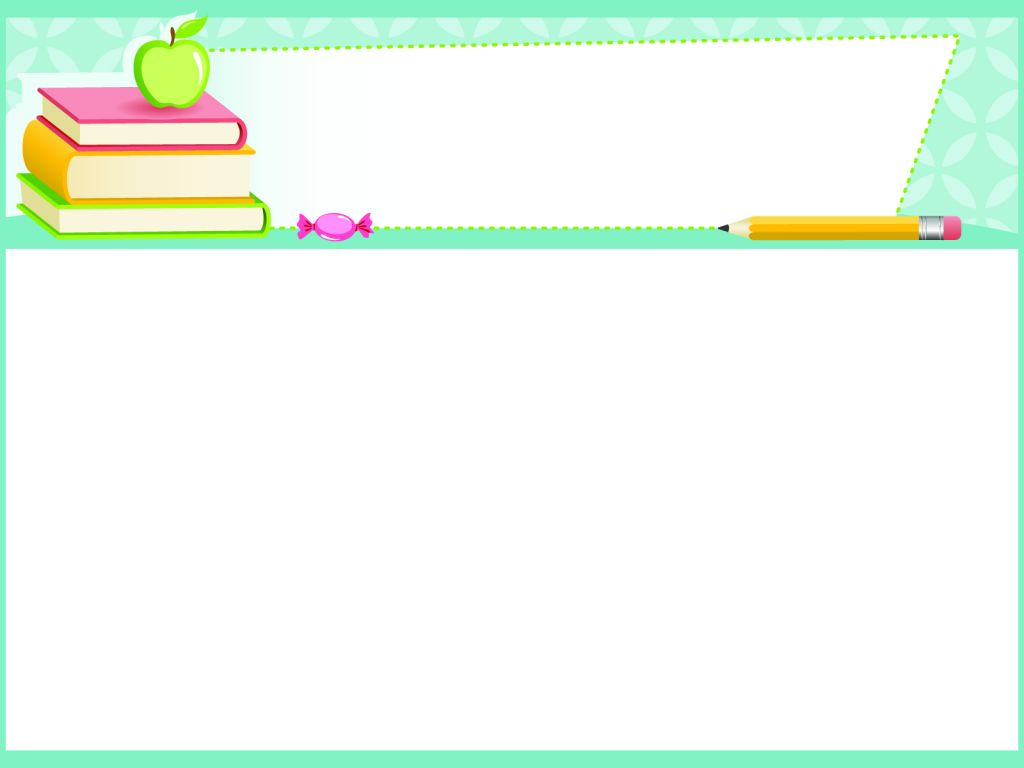 HƯỚNG DẪN: a)
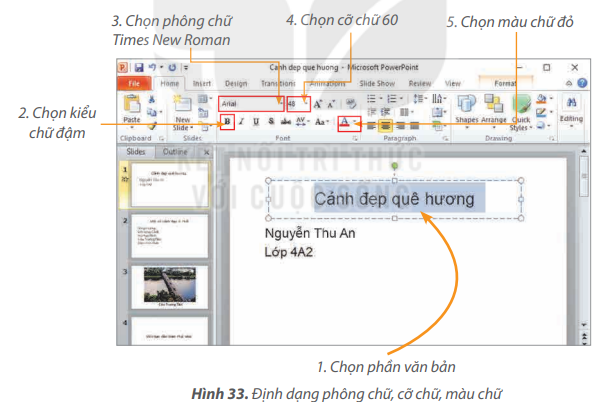 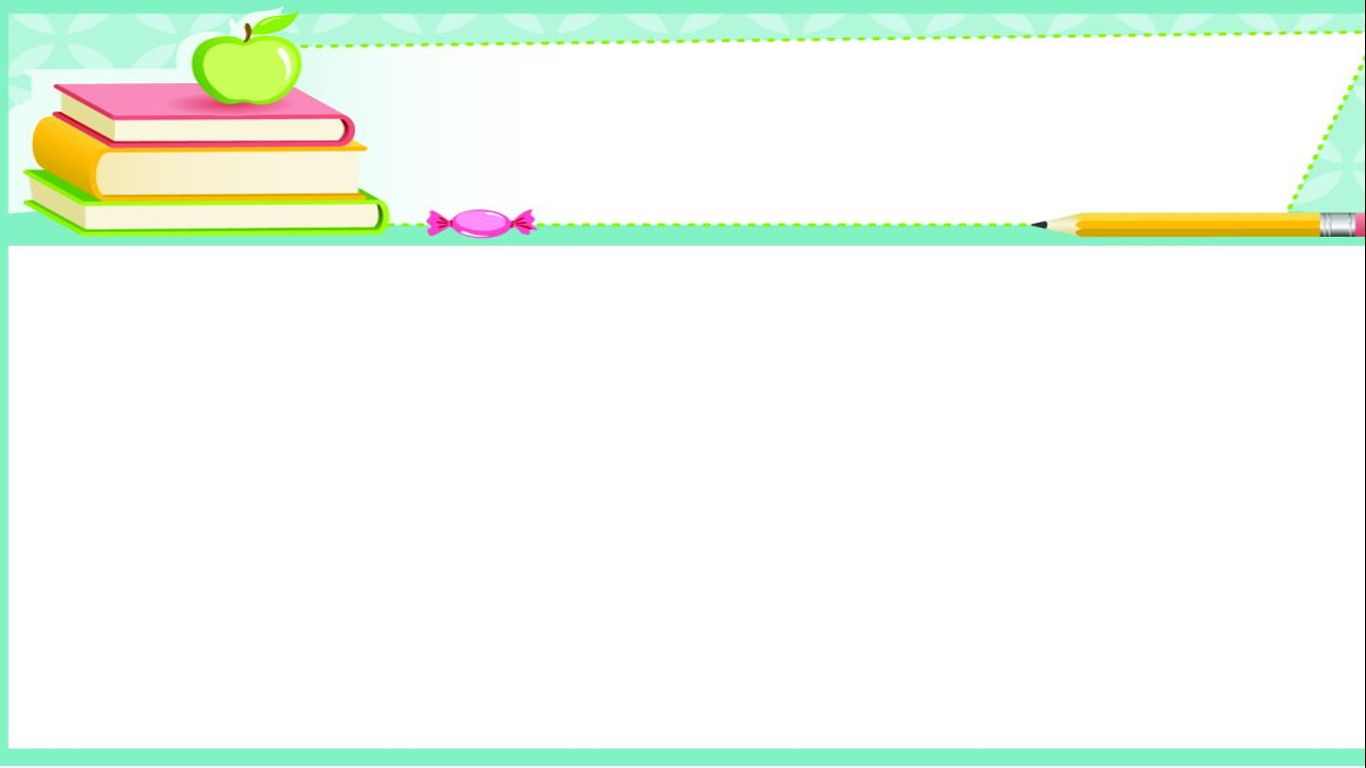 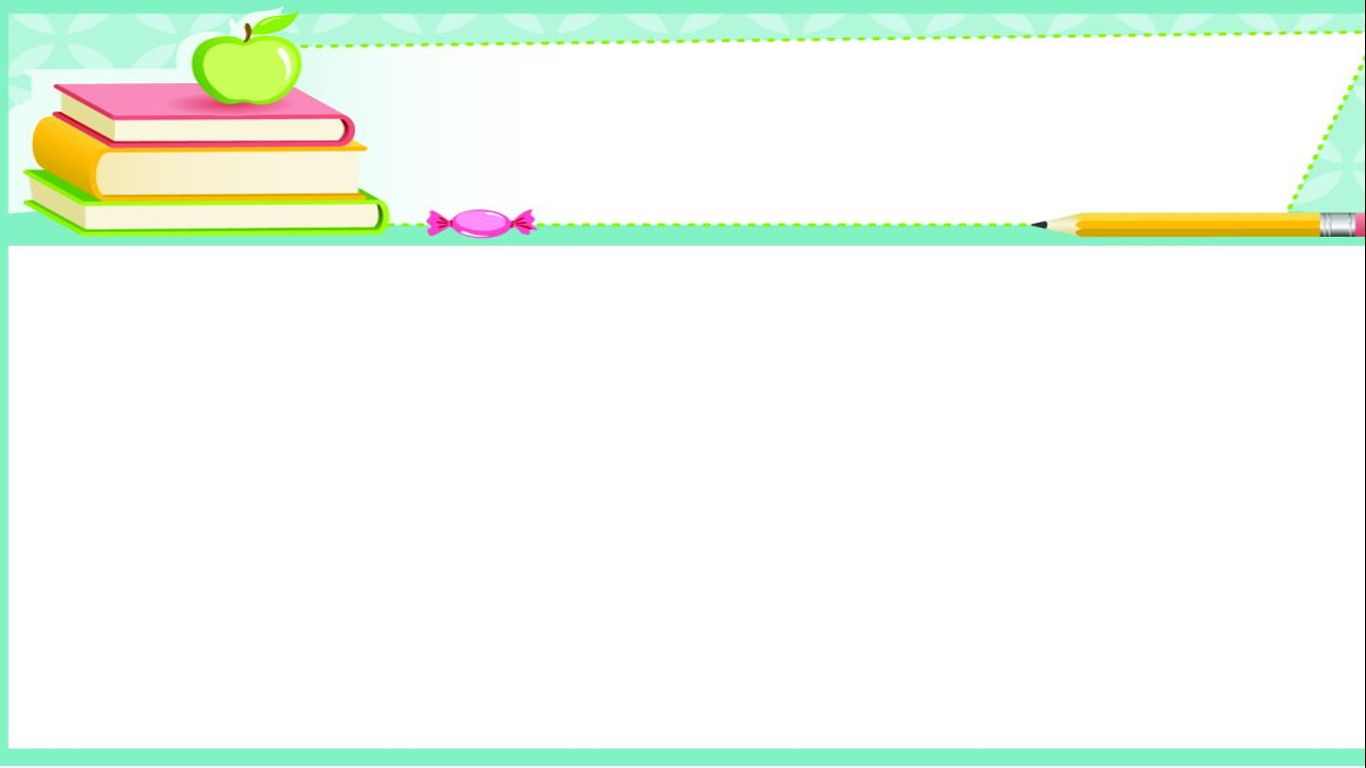 BÀI 8: ĐỊNH DẠNG VĂN BẢN TRÊN TRANG TRÌNH CHIẾU (TIẾT 1)
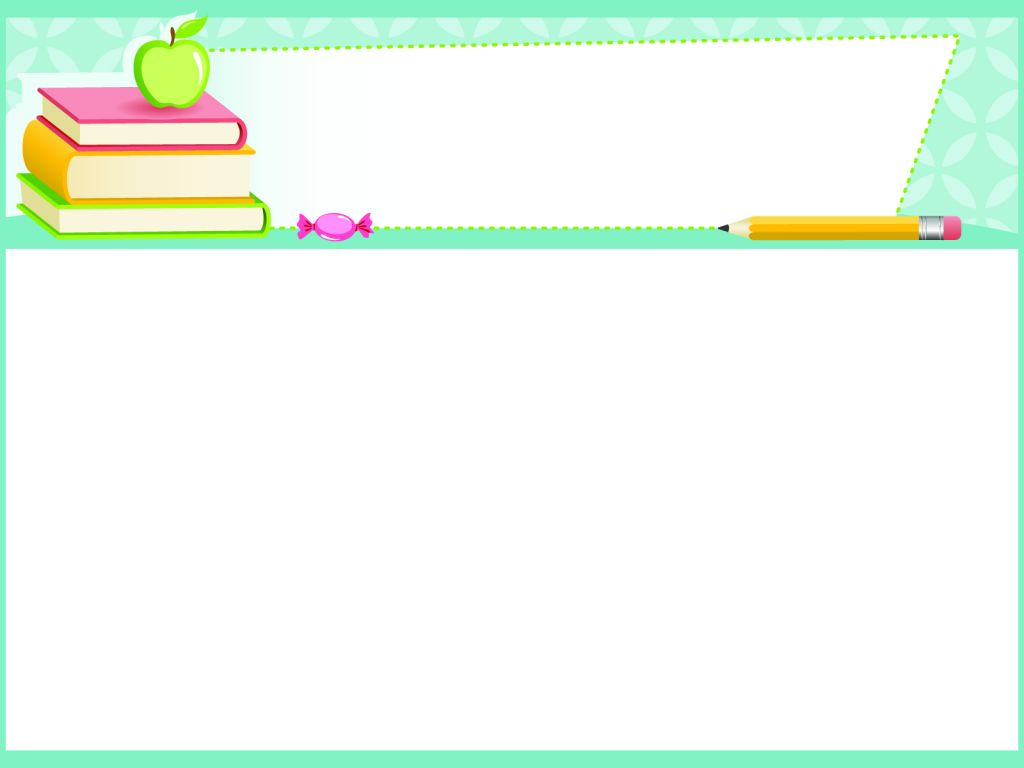 2. Thực hành định dạng văn bản trên trang trình chiếu
Lưu ý:
Định dạng hoặc bỏ định dạng kiểu chữ đậm, nghiêng, gạch chân bằng cách nháy chuột vào nút lệnh tương ứng            ;           ;             .
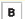 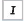 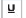 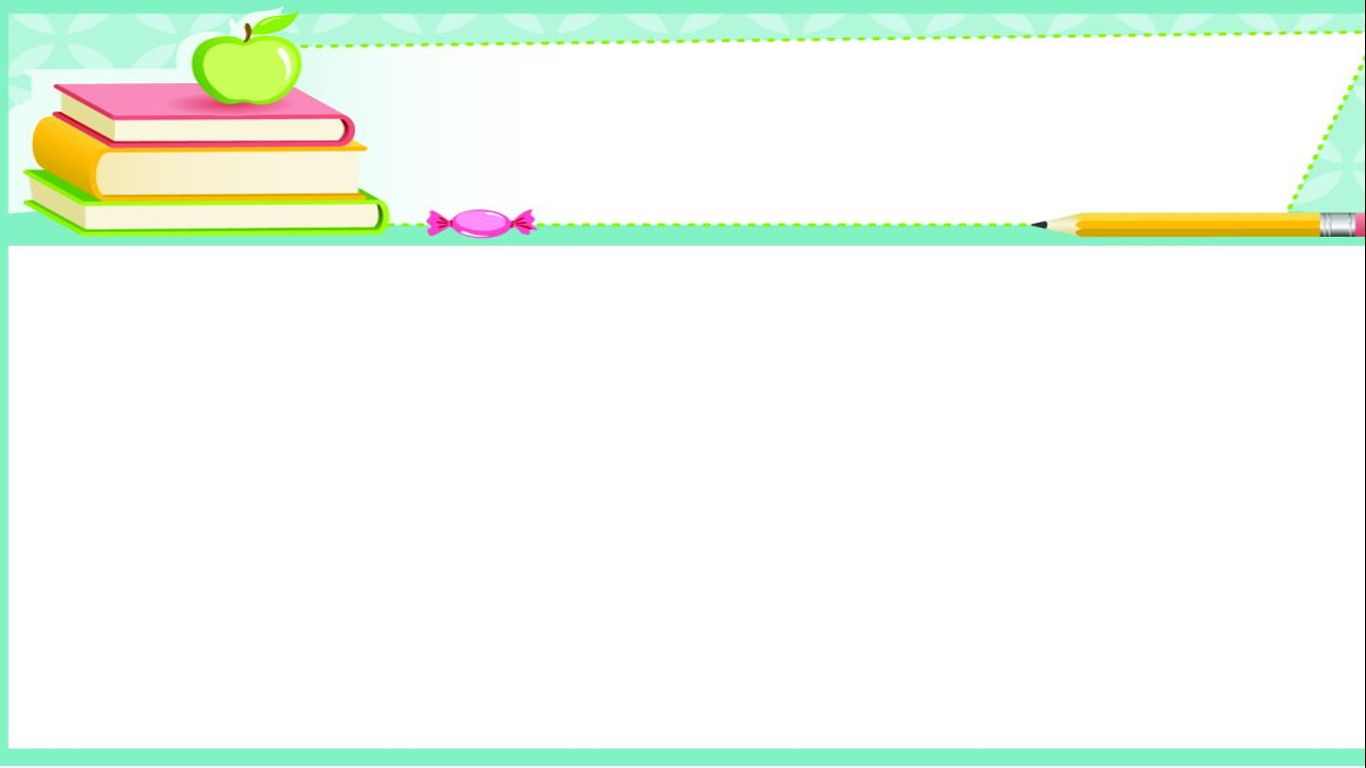 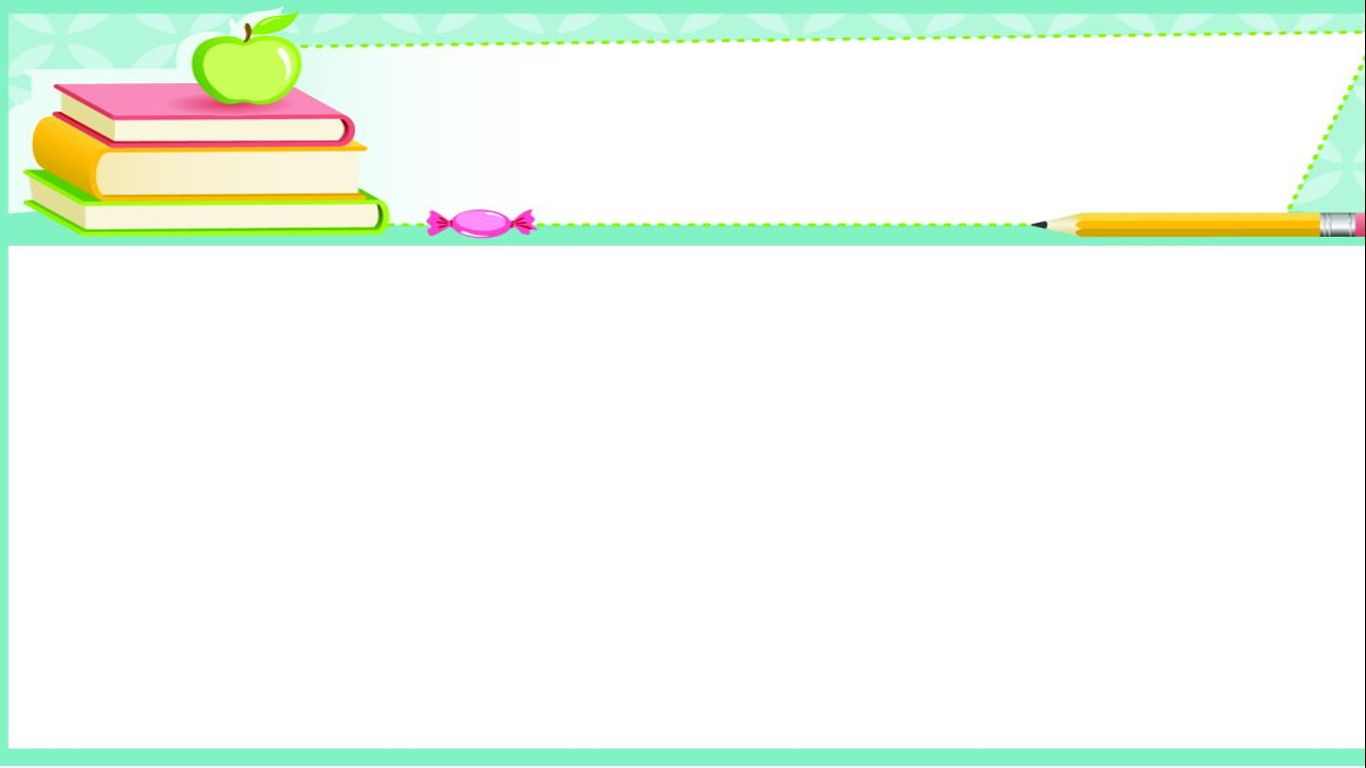 BÀI 8: ĐỊNH DẠNG VĂN BẢN TRÊN TRANG TRÌNH CHIẾU (TIẾT 1)
2. Thực hành định dạng văn bản trên trang trình chiếu
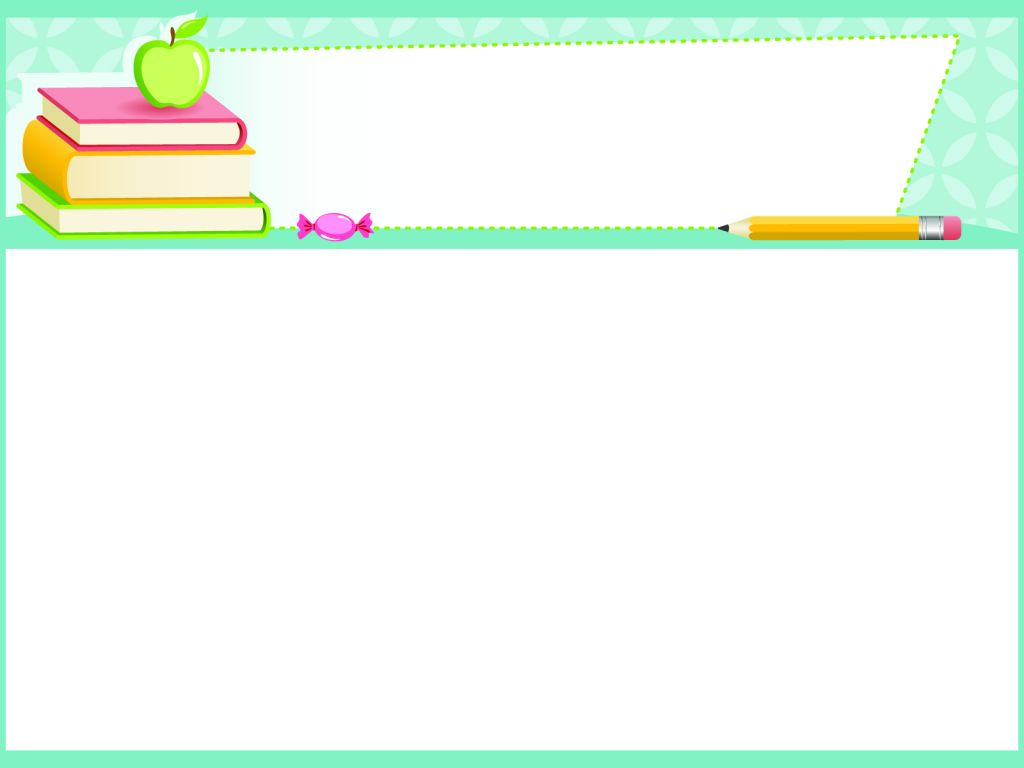 HƯỚNG DẪN: b)
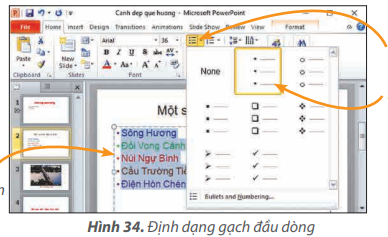 2. Chọn nút lệnh Bullets
3. Chọn mẫu gạch đầu dòng
1. Chọn phần văn bản
Lưu ý: Sử dụng lệnh None để bỏ dấu đầu dòng đã chọn.
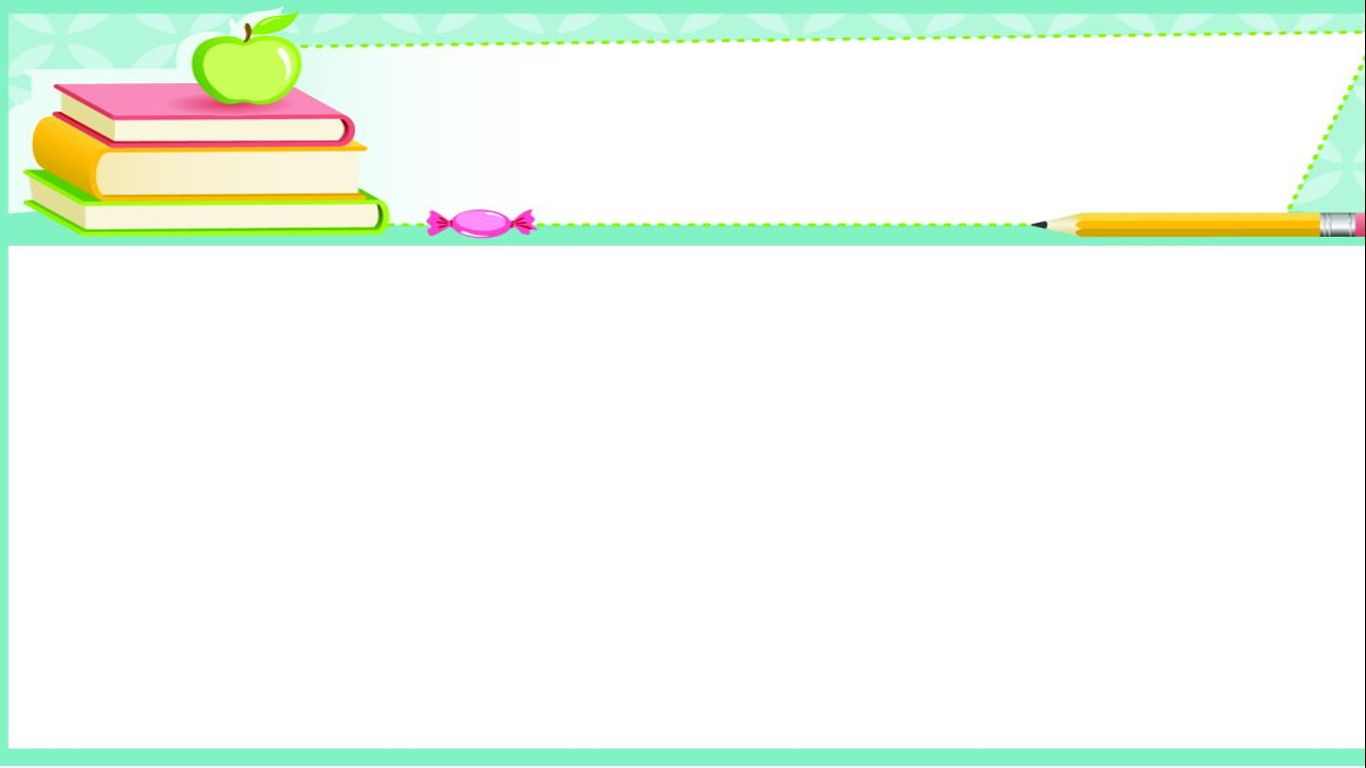 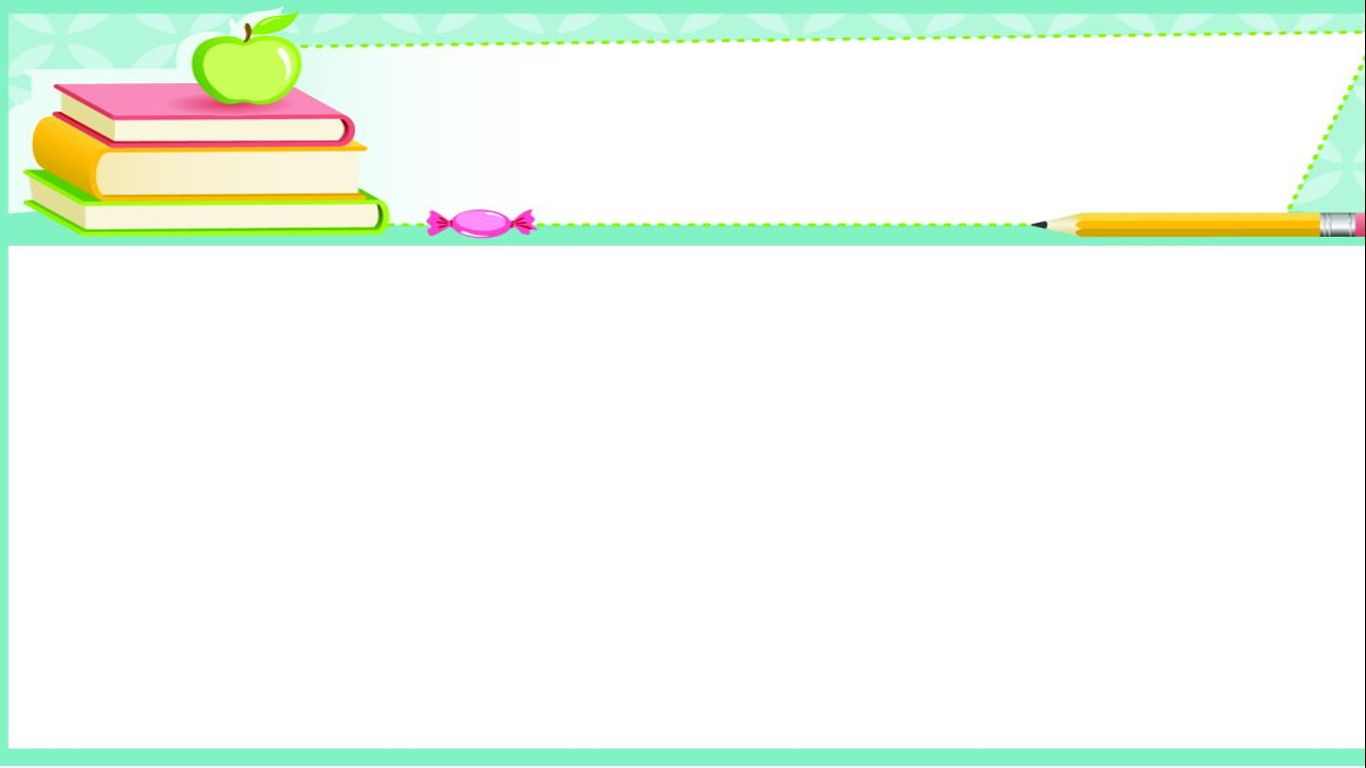 BÀI 8: ĐỊNH DẠNG VĂN BẢN TRÊN TRANG TRÌNH CHIẾU (TIẾT 1)
2. Thực hành định dạng văn bản trên trang trình chiếu
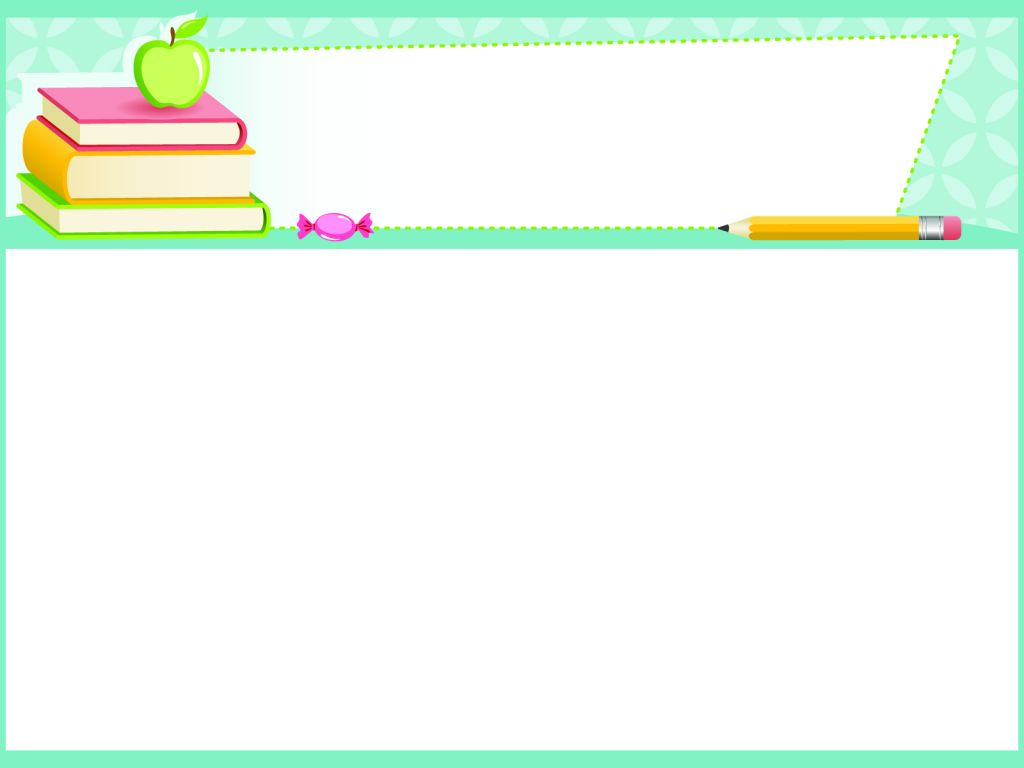 HƯỚNG DẪN:
c) Lưu tệp trình chiếu và thoát khỏi phần mềm
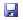 Bước 1: Nháy chuột vào nút lệnh           để lưu tệp.
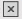 Bước 2: Nháy chuột vào nút           để thoát khỏi phần mềm.
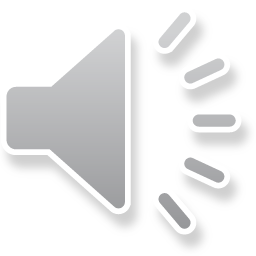 Chim cánh cụt học bài.
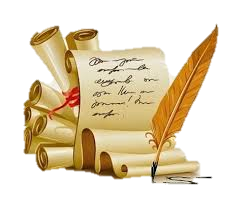 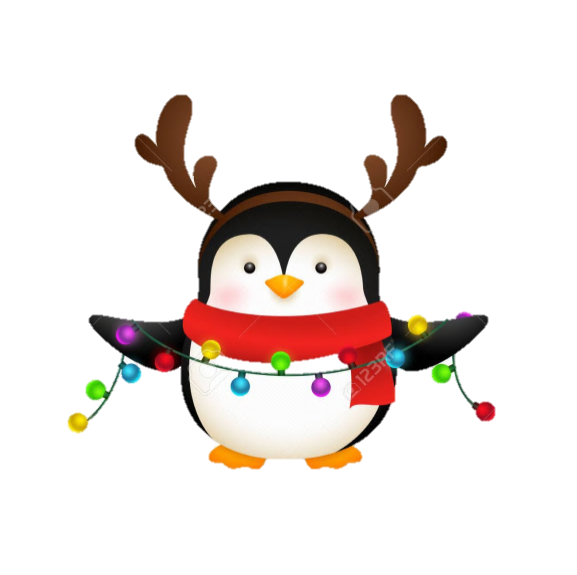 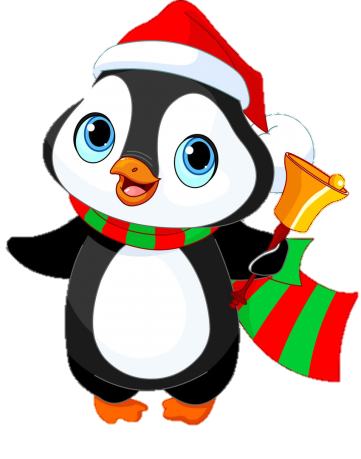 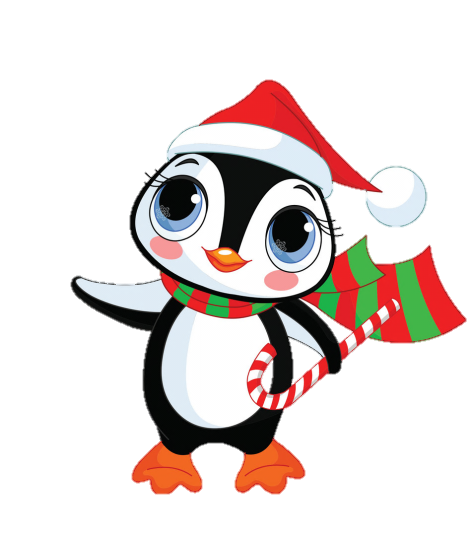 2
3
1
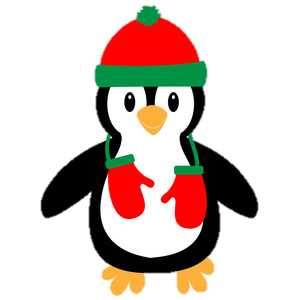 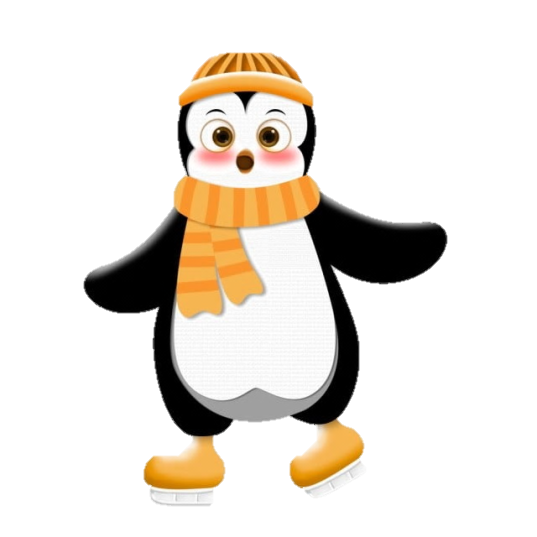 4
5
Để có kiểu chữ đậm em thực hiện như thế nào?
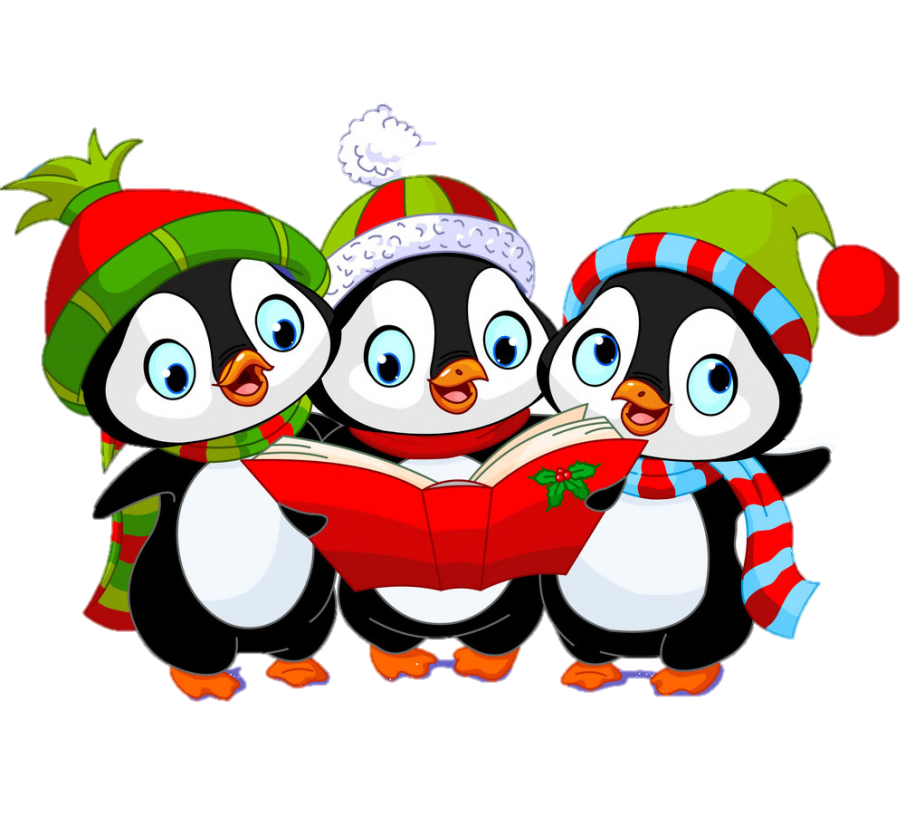 Nháy vào nút lệnh
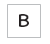 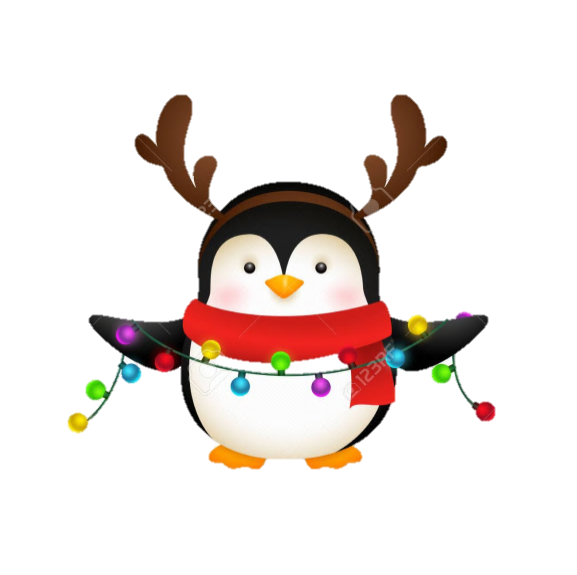 Để có kiểu chữ nghiêng em thực hiện như thế nào?
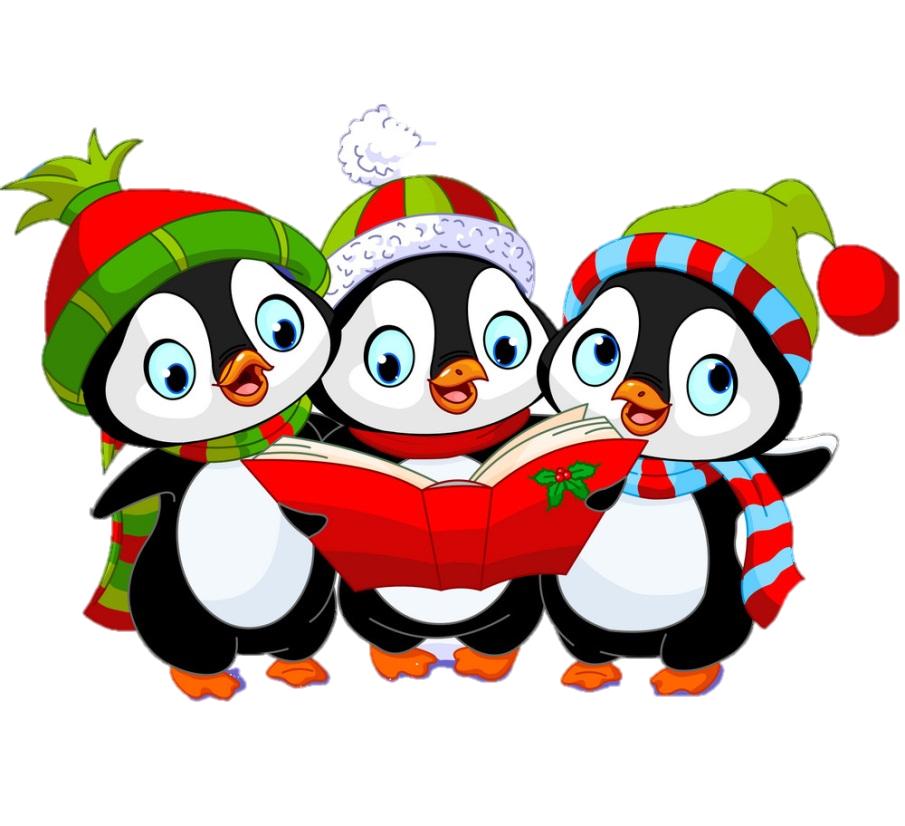 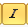 Nháy vào nút lệnh
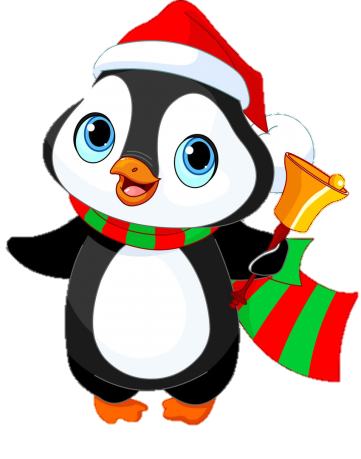 Để bỏ dấu đầu dòng, ta sử dụng lệnh nào trong nút lệnh Bullets?
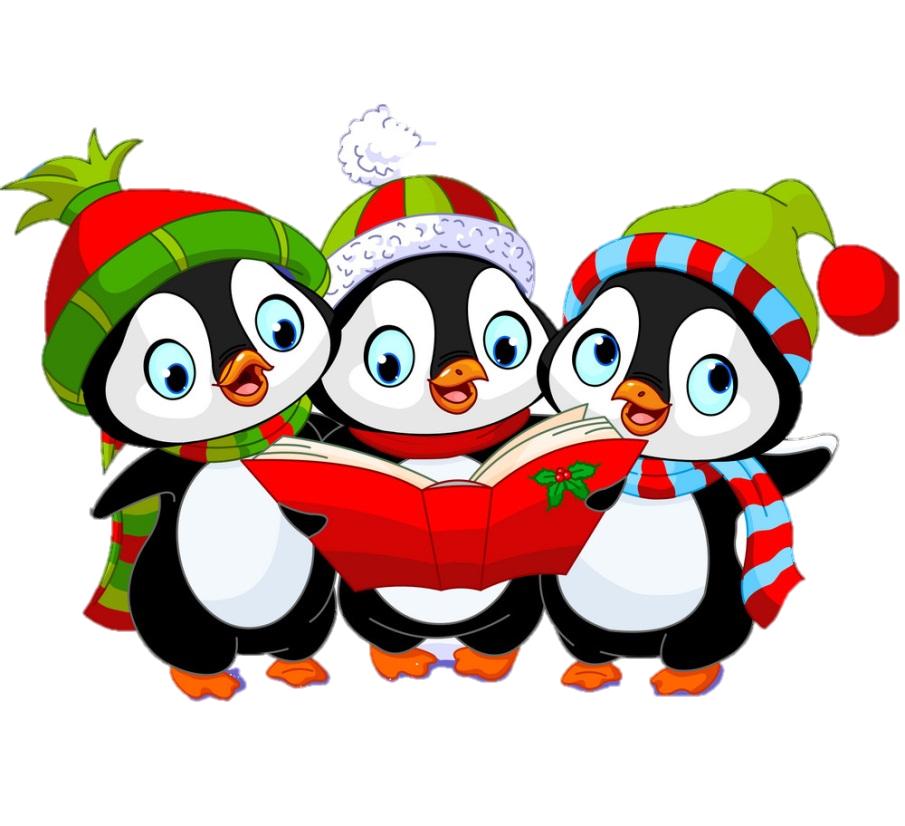 Sử dụng lệnh None
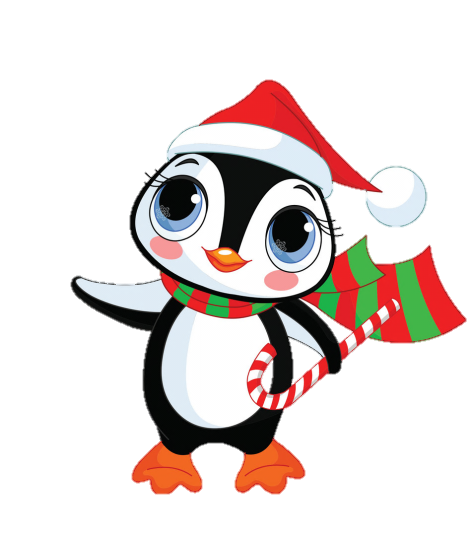 Để định dạng dấu đầu đầu dòng, ta sử dụng nút lệnh Bullets thuộc nhóm lệnh nào?
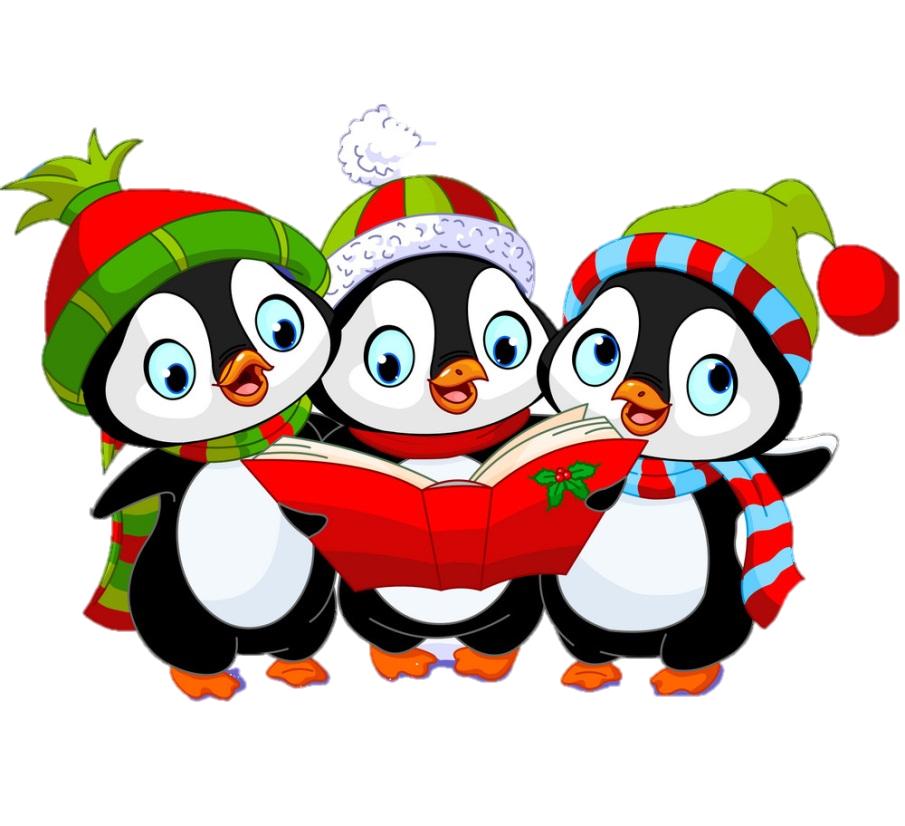 Nhóm lệnh Paragraph
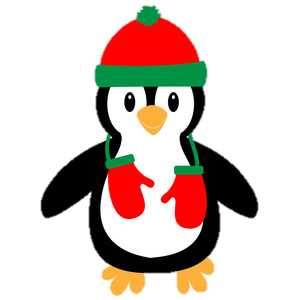 Các nút lệnh của nhóm lệnh Font, Paragraph
 thuộc dải lệnh nào?
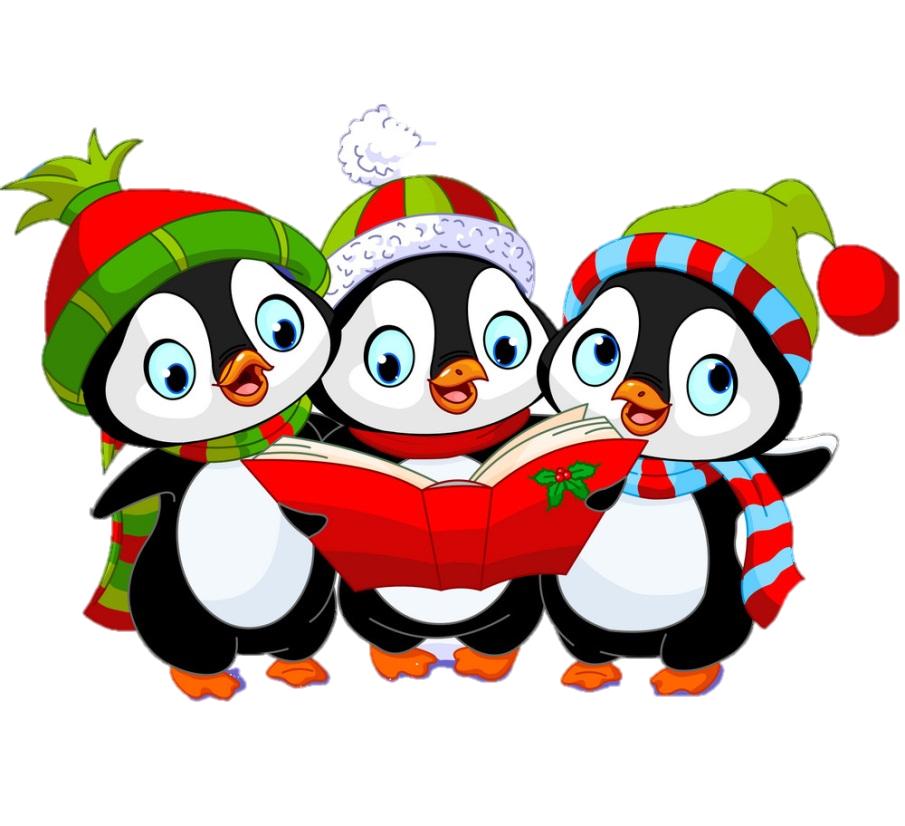 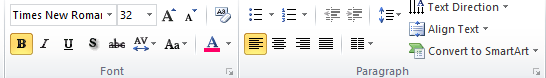 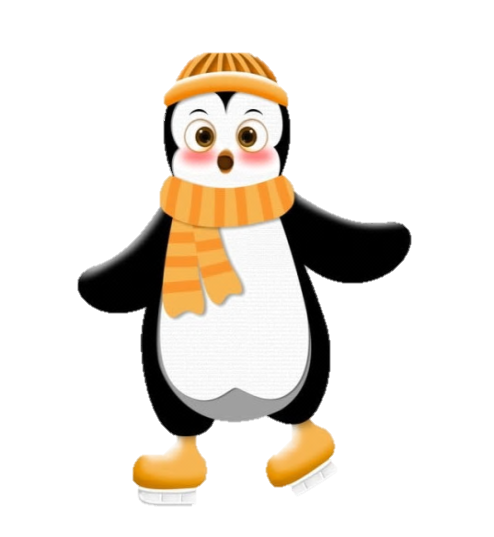 Dải lệnh Home
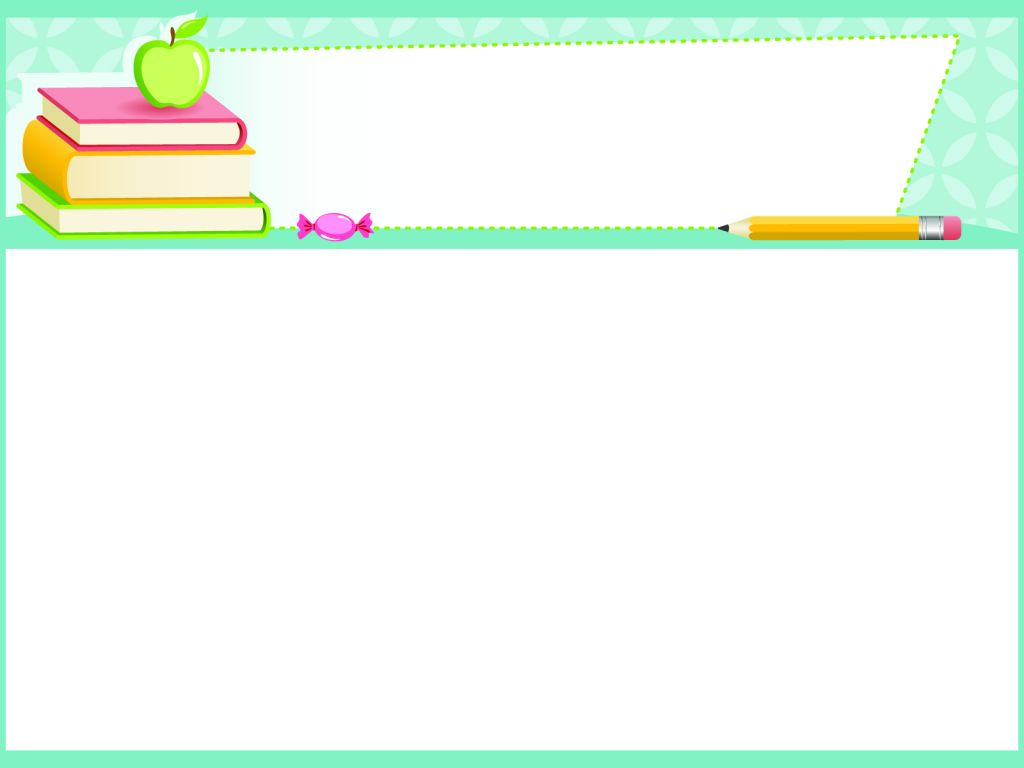 PHÒNG GIÁO DỤC VÀ ĐÀO TẠO
TRƯỜNG TH ĐẠI ĐỒNG
CHÀO MỪNG CÁC EM HỌC SINH ĐẾN VỚI  
MÔN: TIN HỌC LỚP 4
Giáo viên:
Năm học: 2023 - 2024
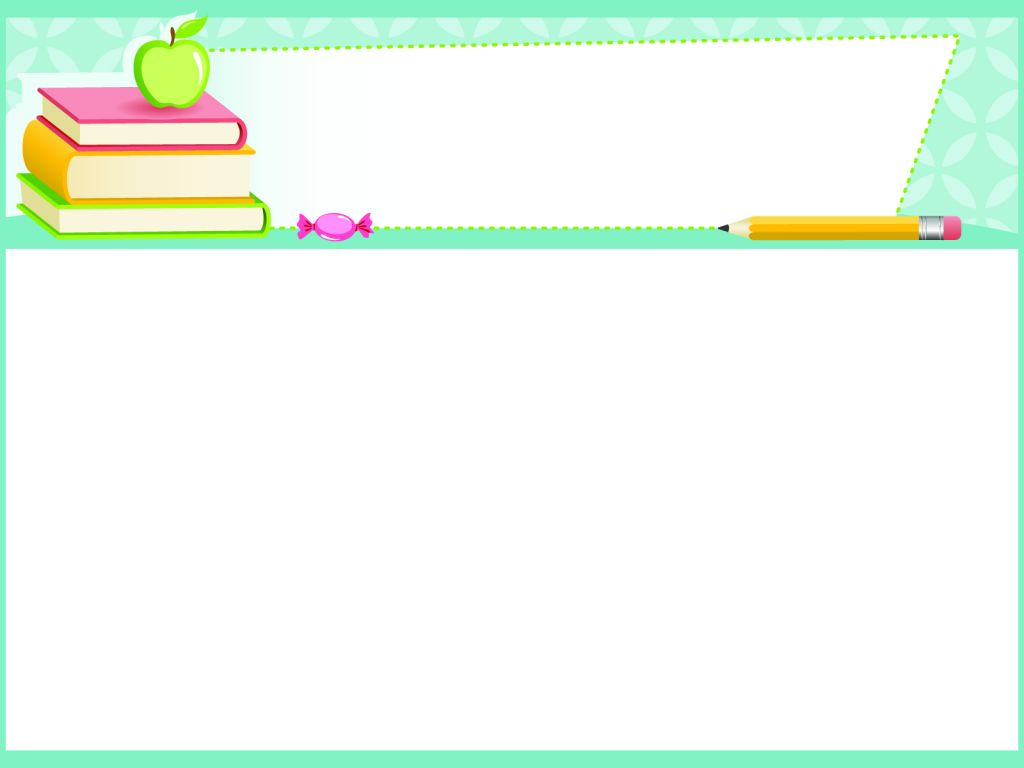 BÀI 8: ĐỊNH DẠNG VĂN BẢN TRÊN TRANG TRÌNH CHIẾU (TIẾT 2)
Định dạng được kiểu chữ, màu chữ, cỡ chữ cho văn bản trên trang chiếu.
MỤC TIÊU
Tạo được tệp trình chiếu có sử dụng công cụ gạch đầu dòng.
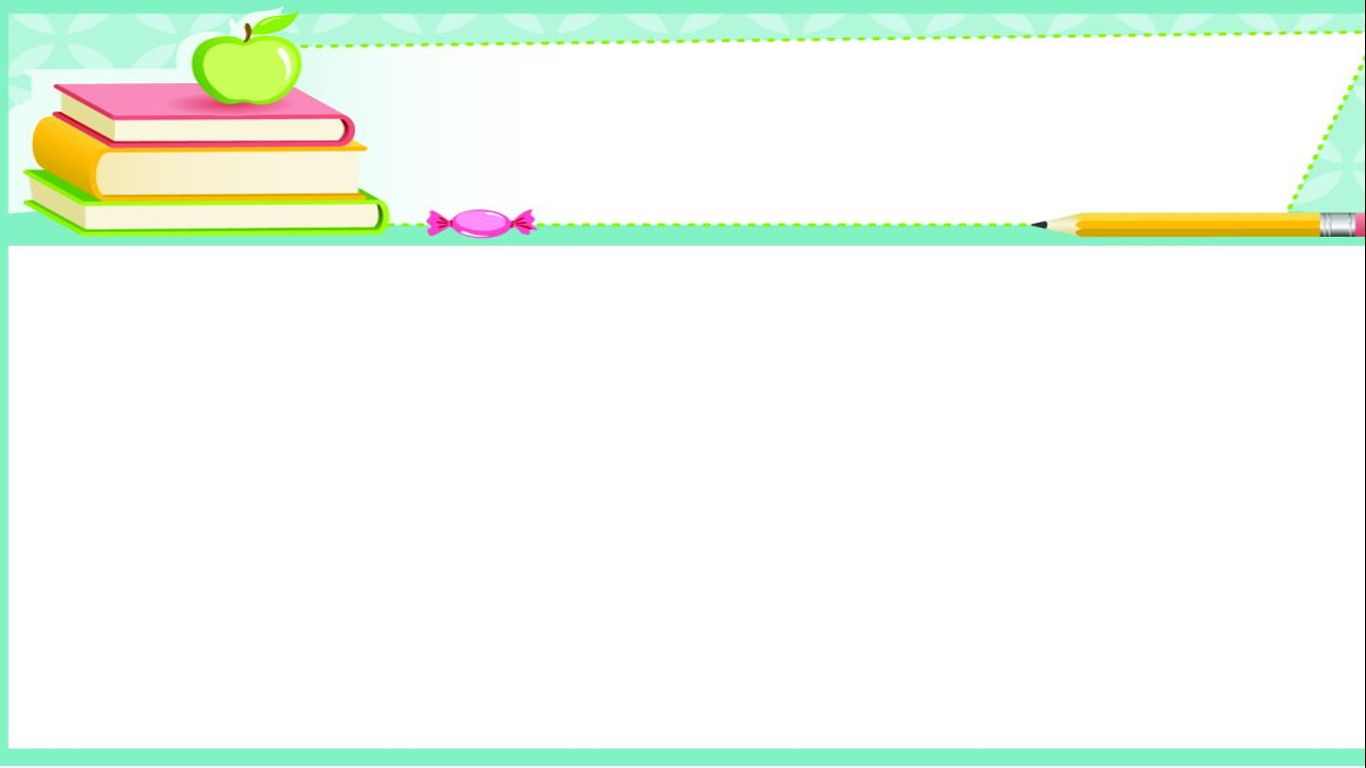 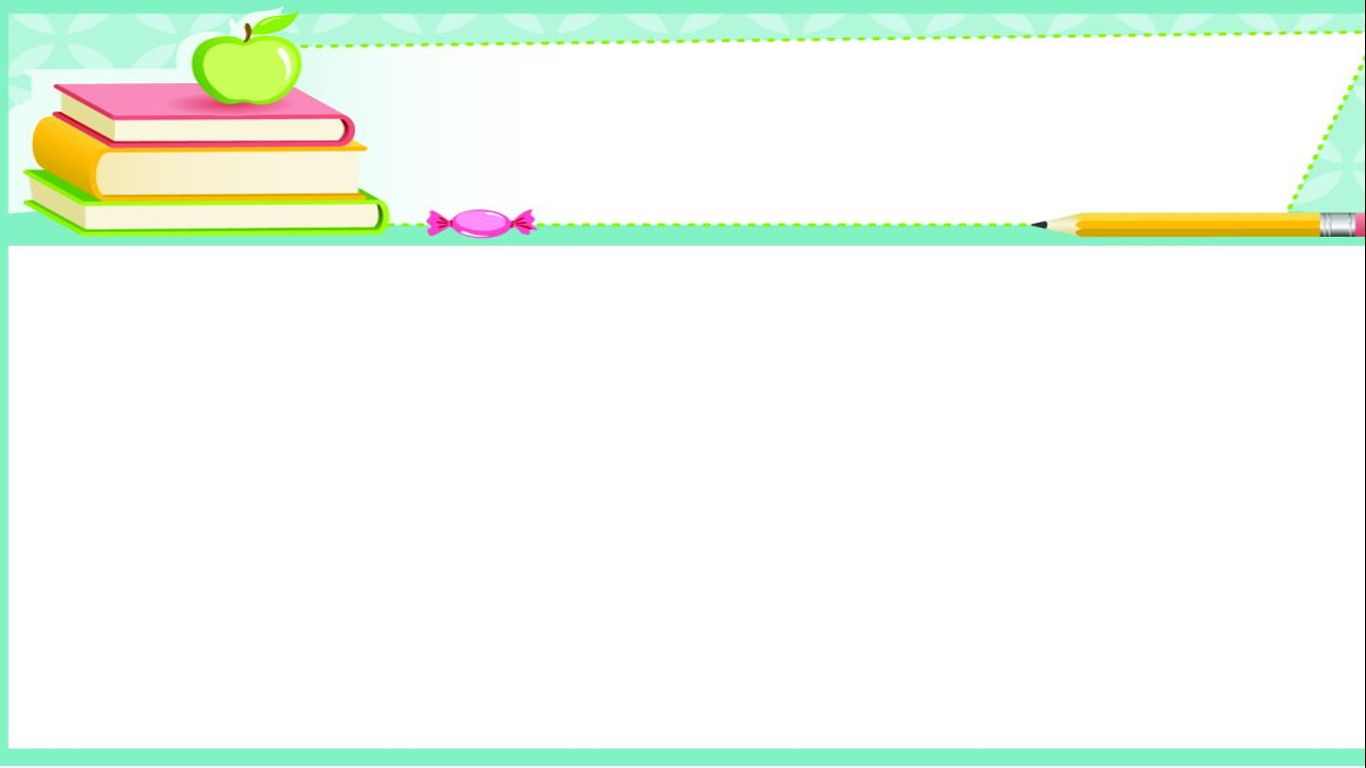 BÀI 8: ĐỊNH DẠNG VĂN BẢN TRÊN TRANG TRÌNH CHIẾU (TIẾT 2)
KHỞI ĐỘNG
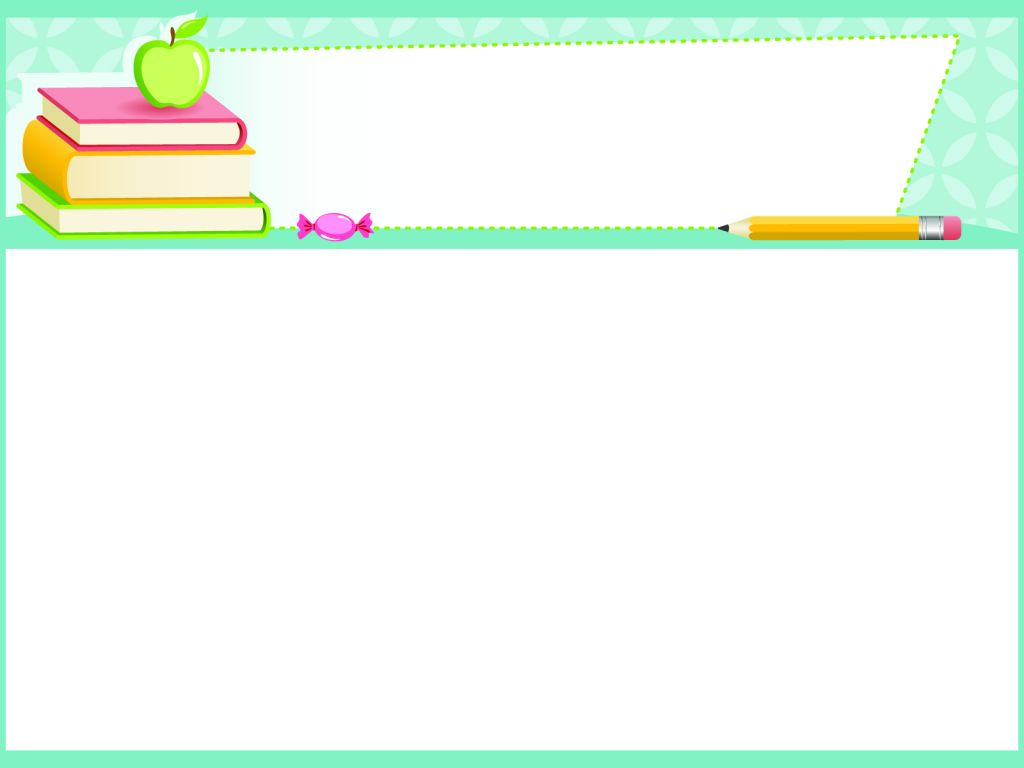 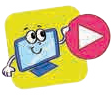 Em hãy định dạng dấu đầu dòng và thay đổi thành phông chữ Times New Roman  cho đoạn văn bản sau.
Một số cảnh đẹp ở Huế
Sông Hương
Đồi Vọng Cảnh
Núi Ngự Bình
Cầu Trường Tiền
Điện Hòn Chén
Một số cảnh đẹp ở Huế
Sông Hương
Đồi Vọng Cảnh
Núi Ngự Bình
Cầu Trường Tiền
Điện Hòn Chén
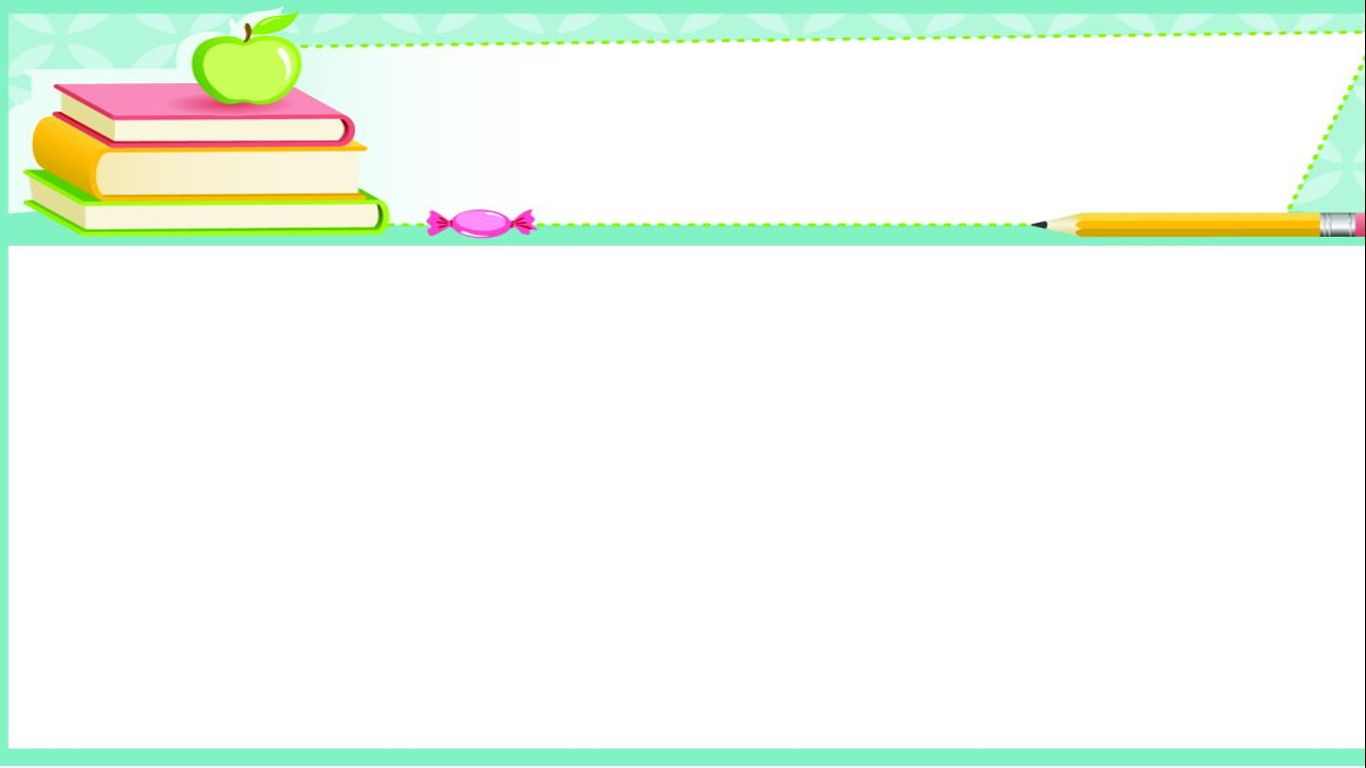 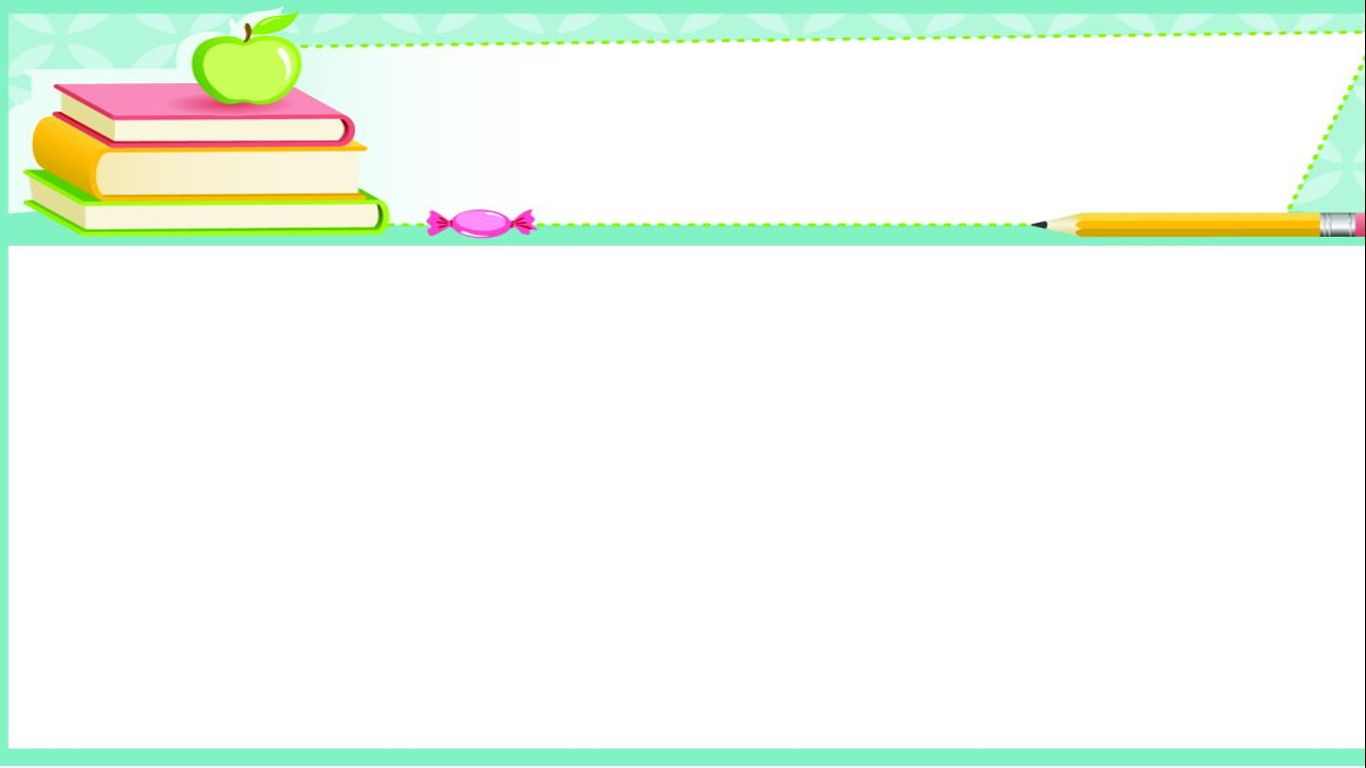 BÀI 8: ĐỊNH DẠNG VĂN BẢN TRÊN TRANG TRÌNH CHIẾU (TIẾT 2)
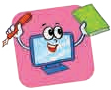 LUYỆN TẬP
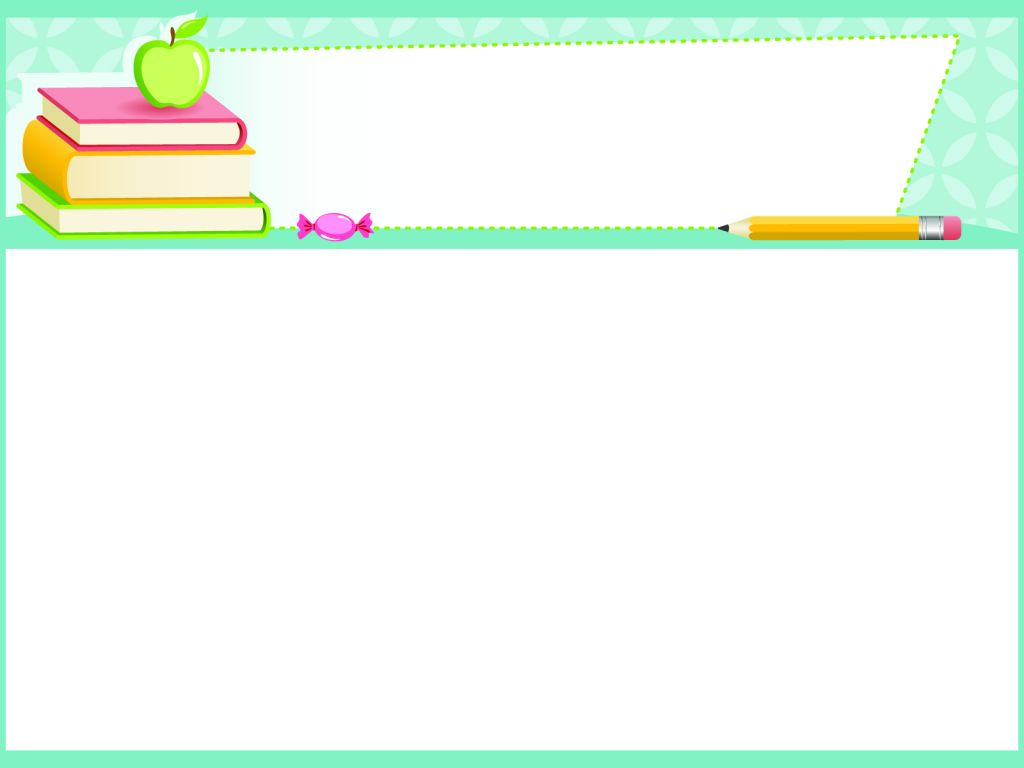 Câu hỏi 1: Để cụm từ "Trường em" có kiểu đậm và nghiêng, em sử dụng nút lệnh nào?
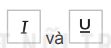 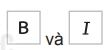 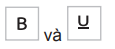 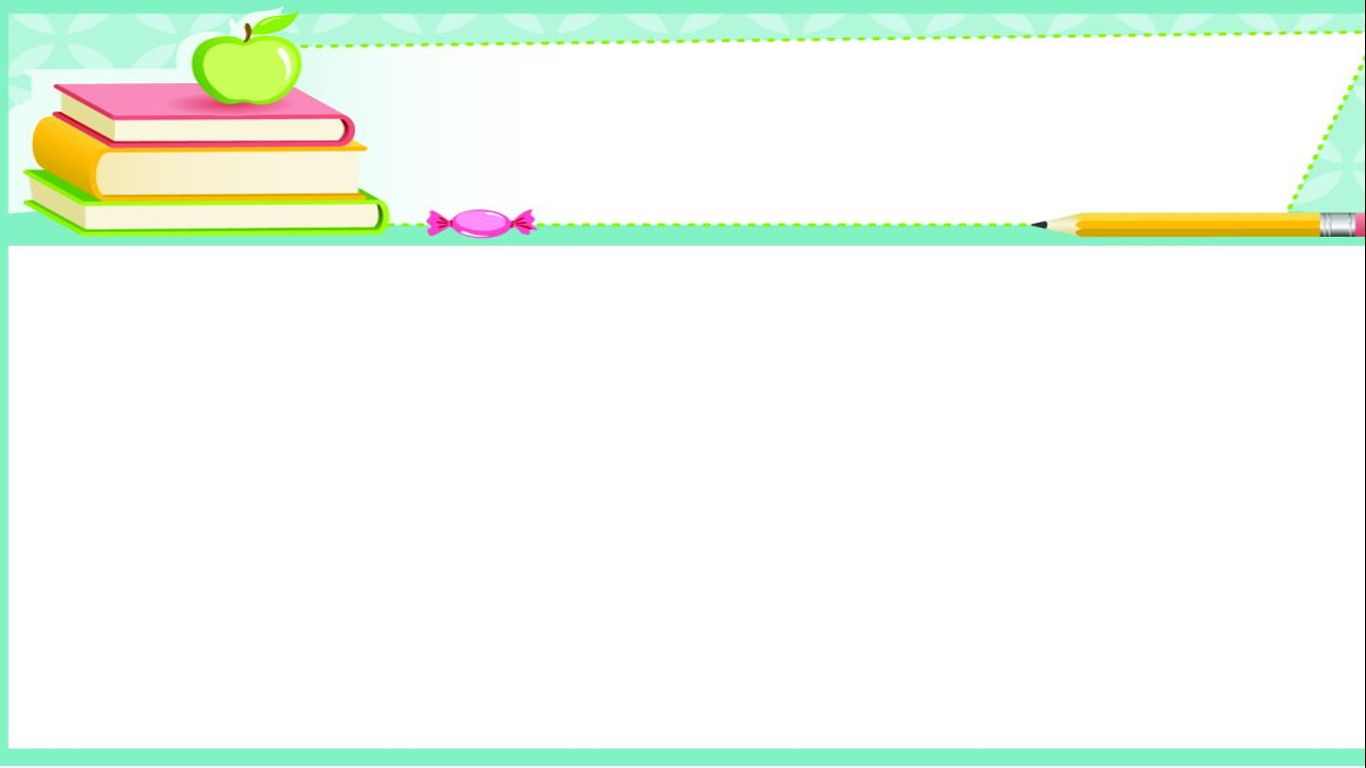 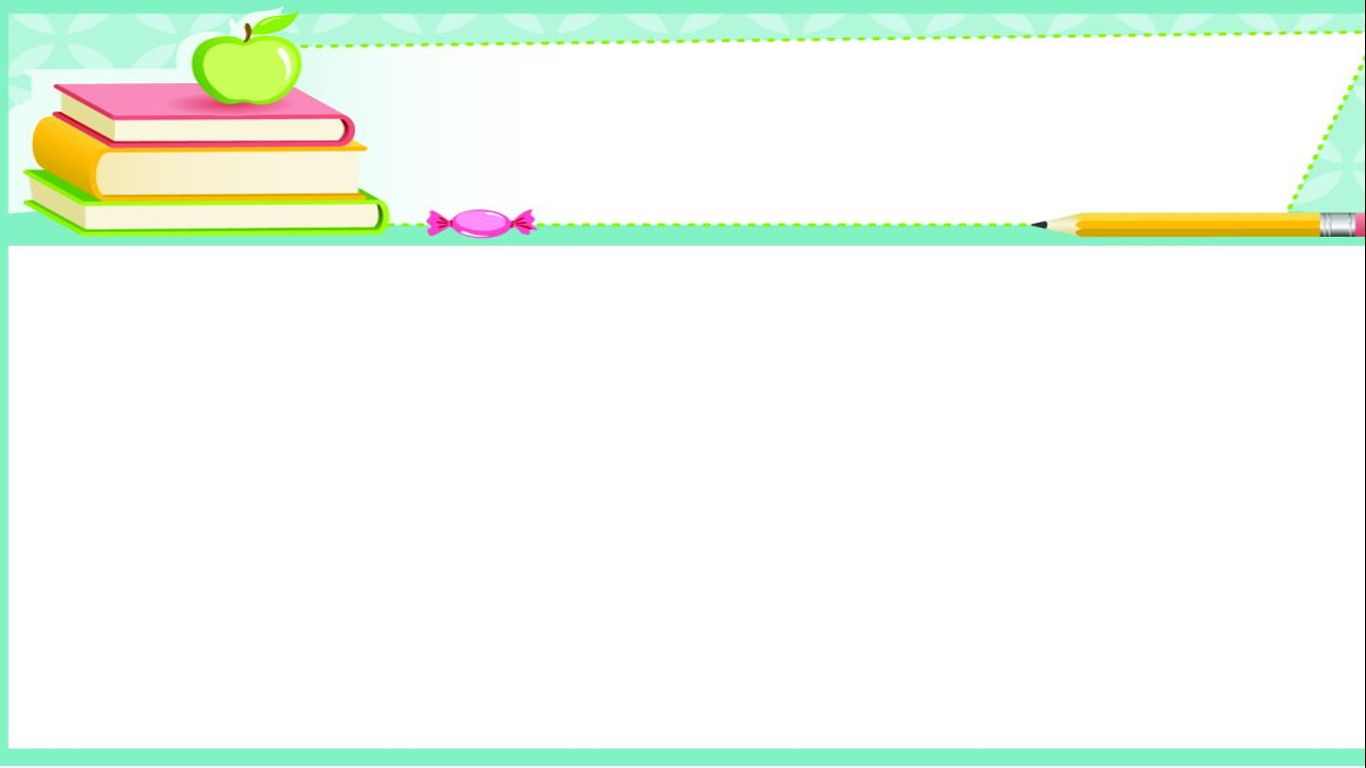 BÀI 8: ĐỊNH DẠNG VĂN BẢN TRÊN TRANG TRÌNH CHIẾU (TIẾT 2)
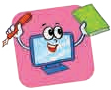 LUYỆN TẬP
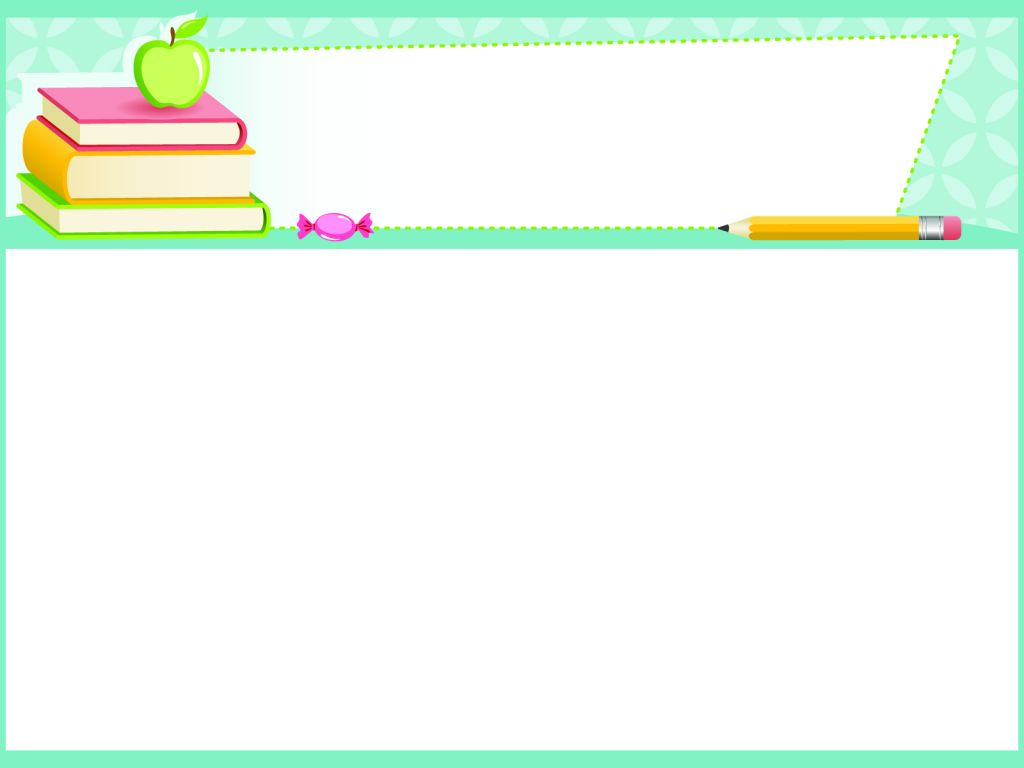 Câu hỏi 2: Em hãy mở tệp Truong em đã tạo ở phần luyện tập của Bài 7 và định dạng văn bản theo yêu cầu sau:
- Tên trường: Phông chữ Times New Roman, cỡ chữ 50, màu xanh.
- Địa chỉ: Phông chữ Times New Roman, cỡ chữ 30, màu đỏ.
- Chú thích cho ảnh trường: phông chữ Times New Roman, cỡ chữ 30, màu cam.
- Hoạt động văn nghệ: Phông chữ Times New Roman, cỡ chữ 30, màu sắc tùy chọn, định dạng gạch đầu dòng.
- Tình cảm của em với trường: Phông chữ Times New Roman, cỡ chữ 30, màu xanh.
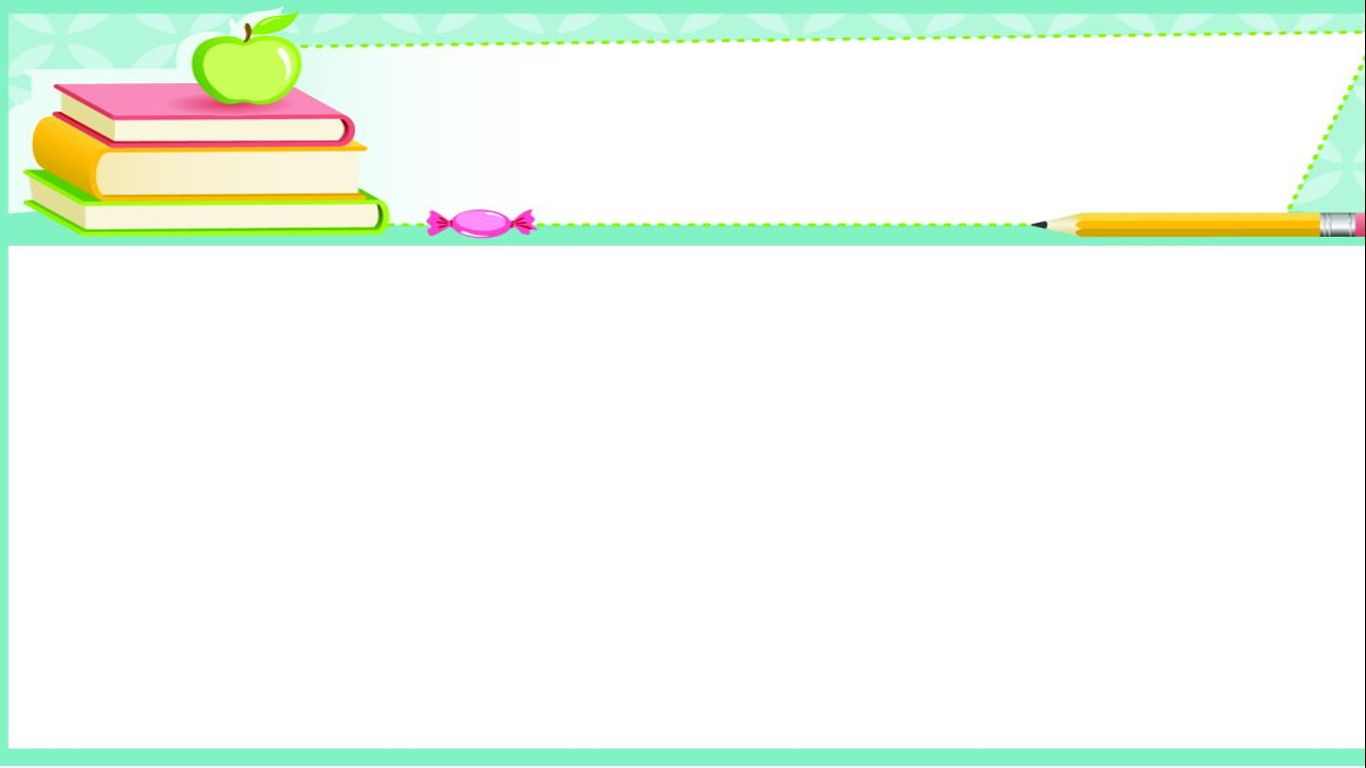 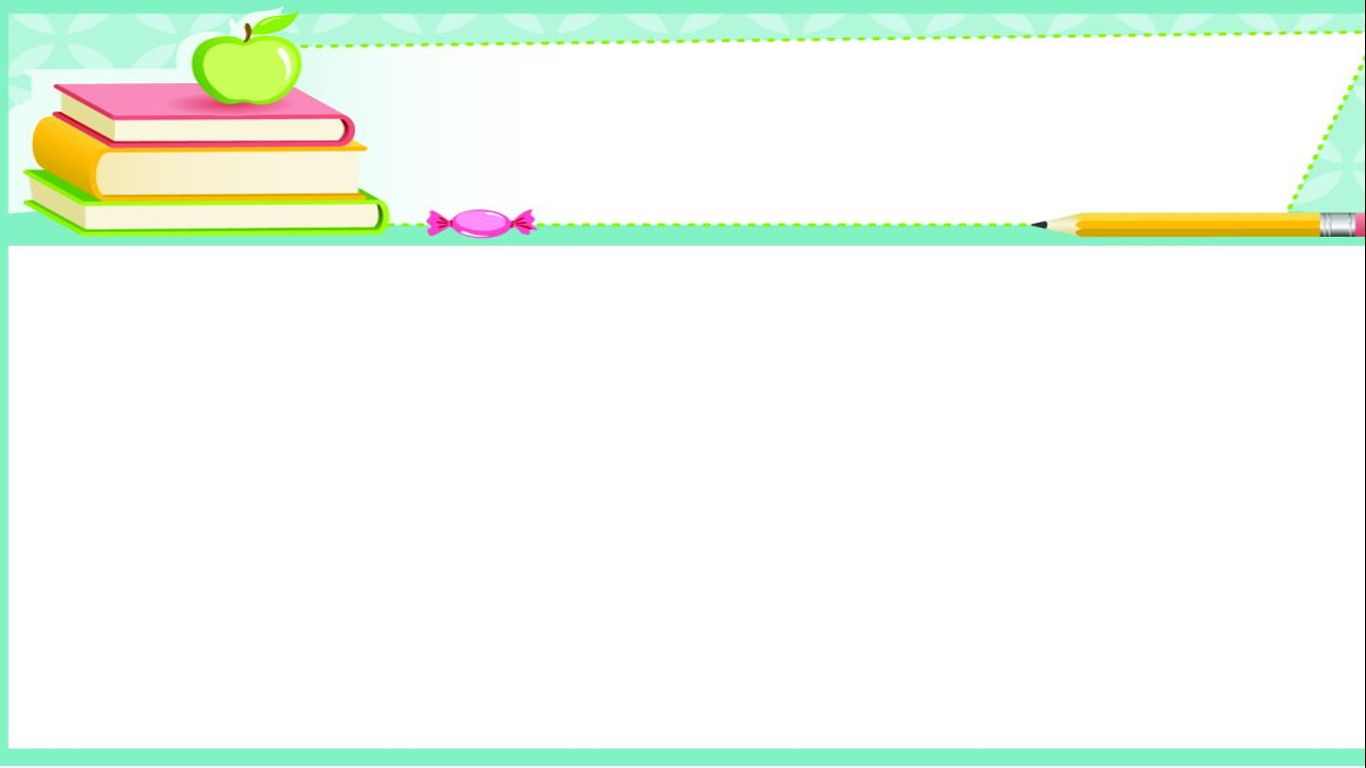 BÀI 8: ĐỊNH DẠNG VĂN BẢN TRÊN TRANG TRÌNH CHIẾU (TIẾT 2)
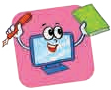 LUYỆN TẬP
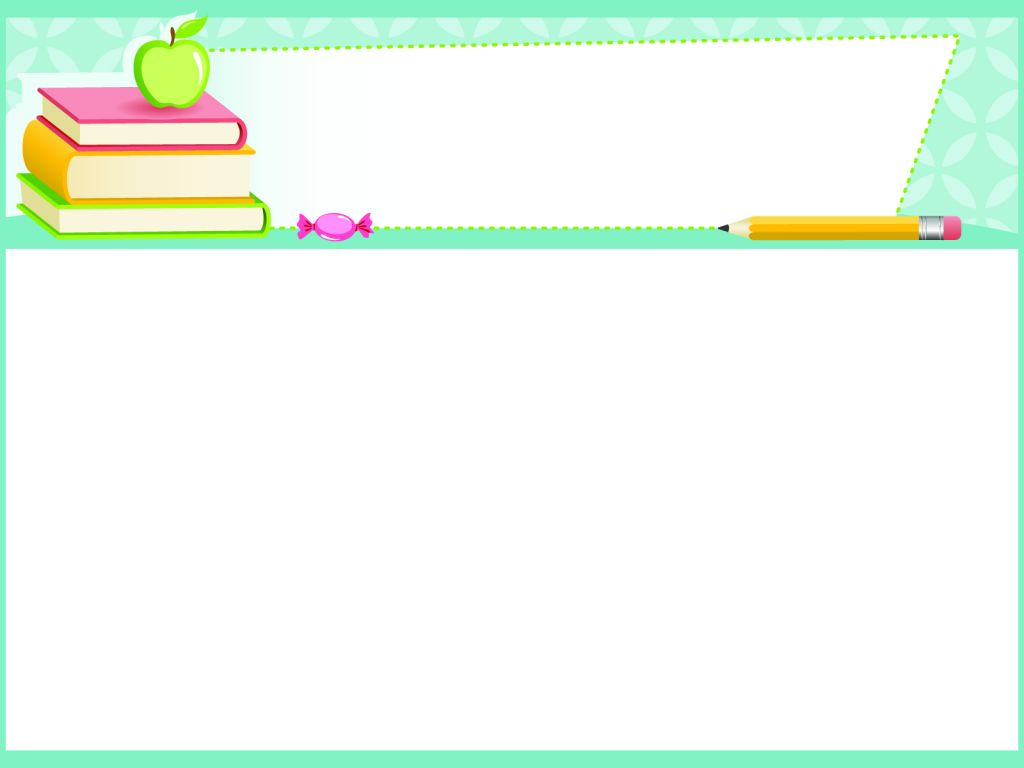 Ví dụ :
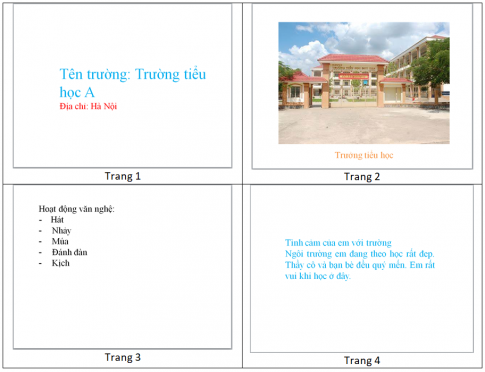 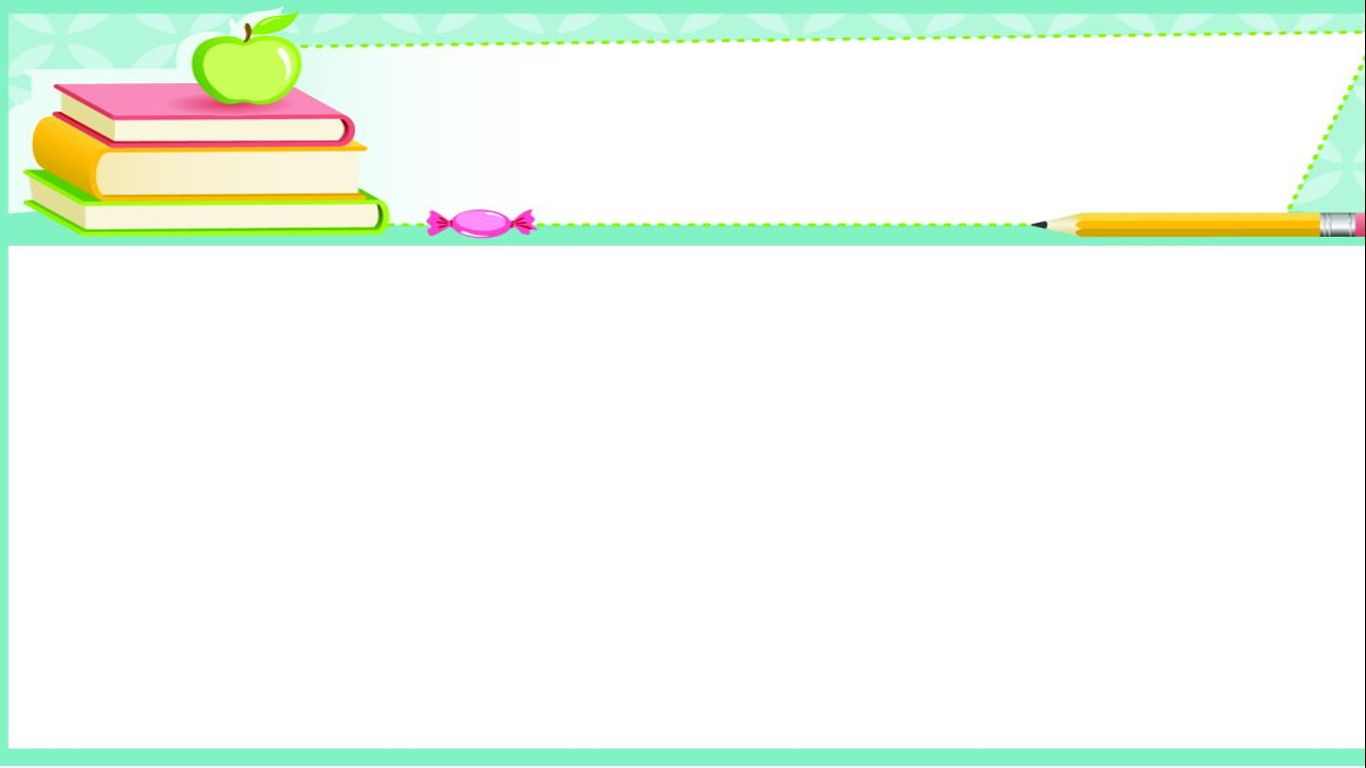 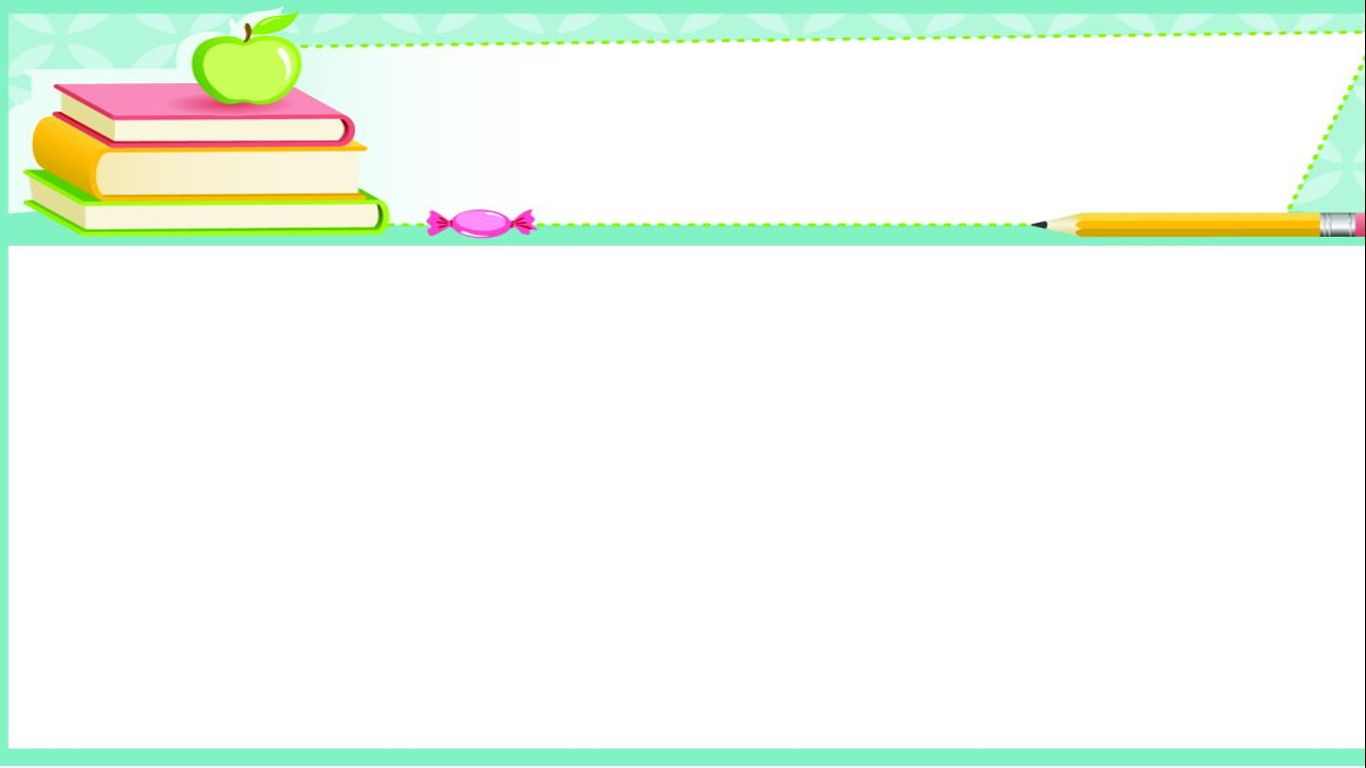 BÀI 8: ĐỊNH DẠNG VĂN BẢN TRÊN TRANG TRÌNH CHIẾU (TIẾT 2)
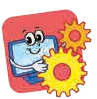 VẬN DỤNG
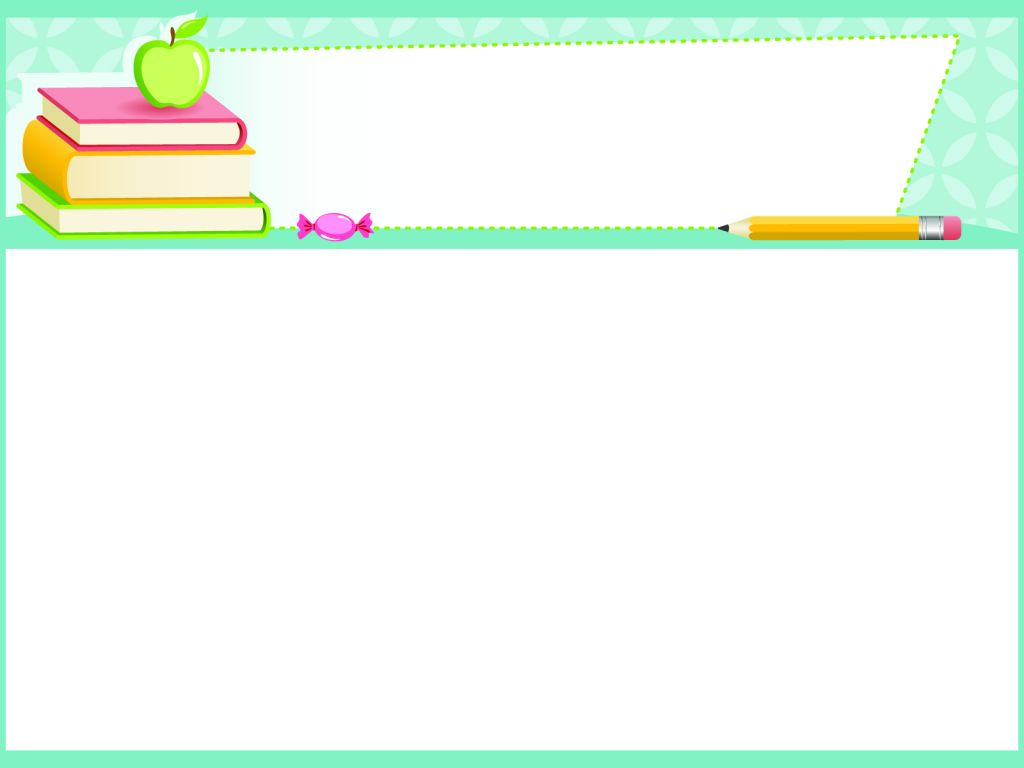 Mở tệp The thao trong thư mục tên em đã tạo ở phần Vận dụng Bài 7, sau đó định dạng lại phông chữ, kiểu chữ, màu chữ và thêm gạch đầu dòng theo ý muốn và lưu lại.
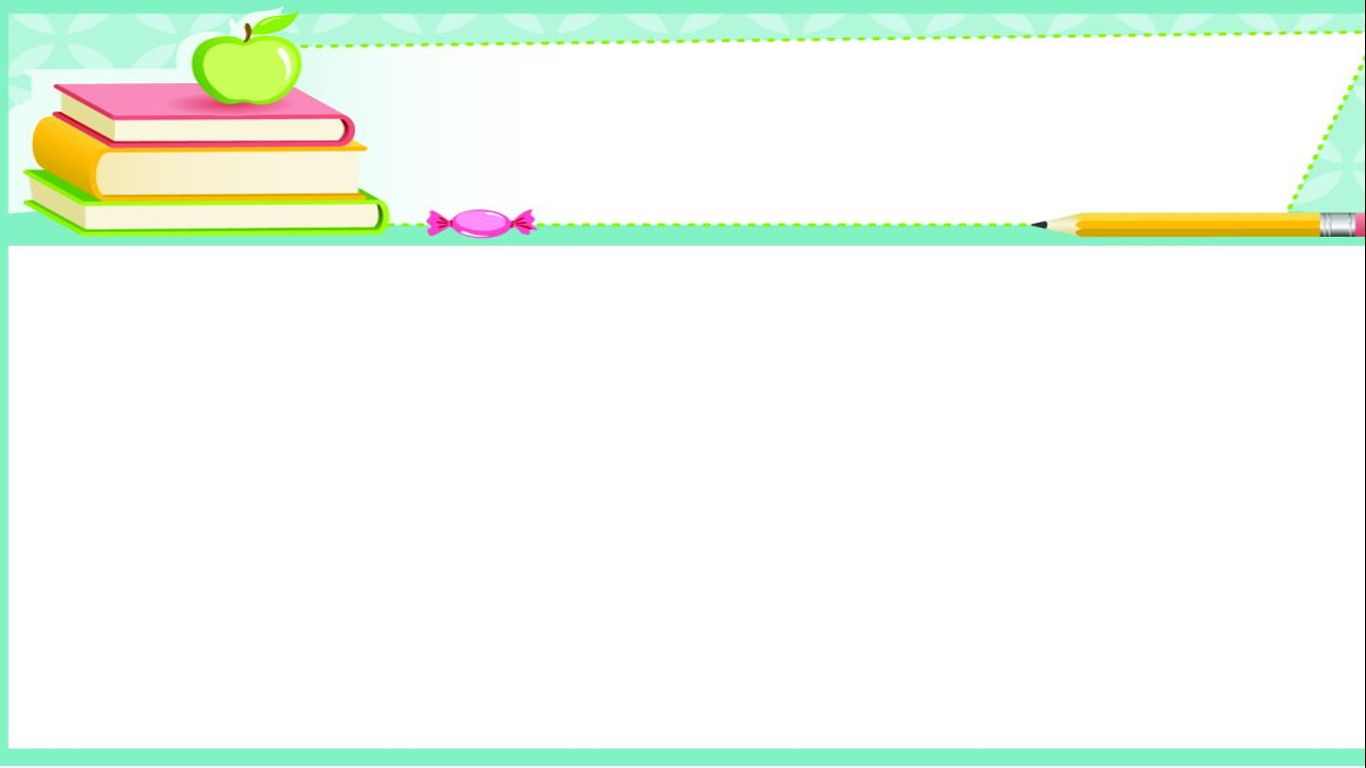 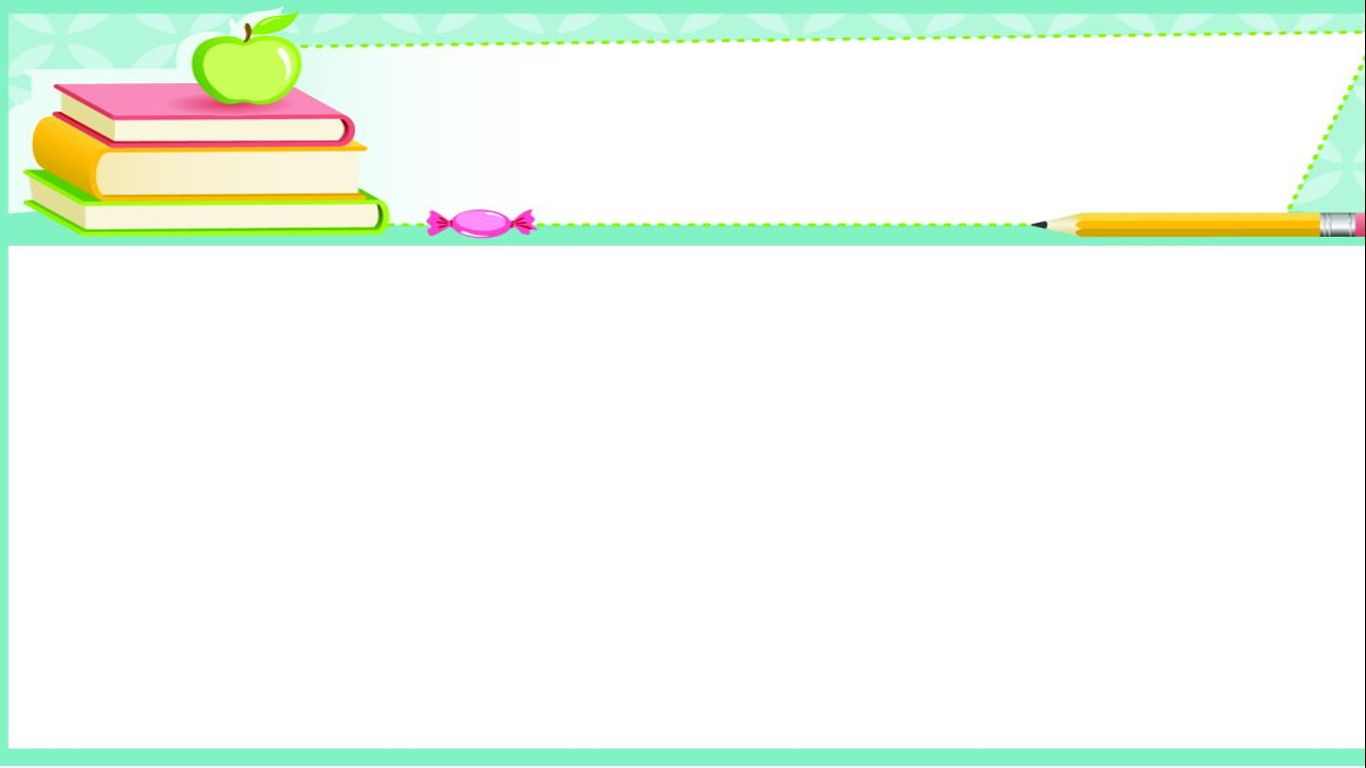 BÀI 8: ĐỊNH DẠNG VĂN BẢN TRÊN TRANG TRÌNH CHIẾU (TIẾT 2)
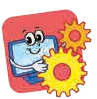 VẬN DỤNG
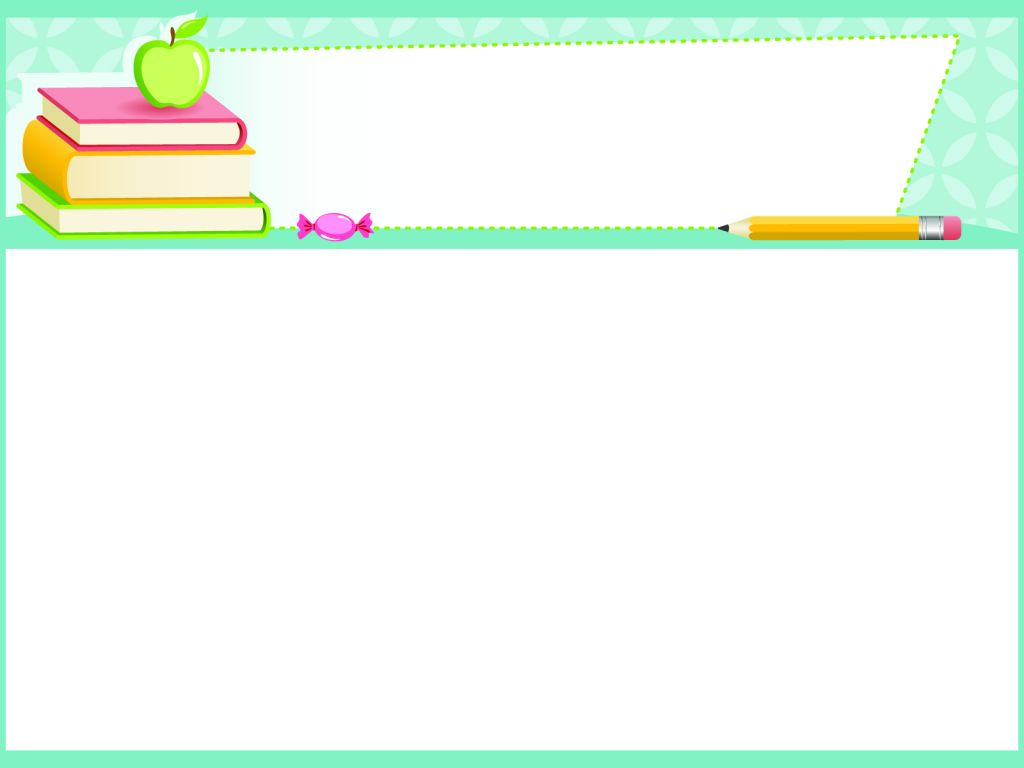 Ví dụ :
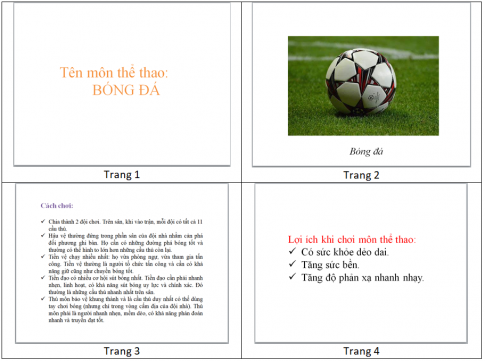 Vòng quay may mắn
1
6
2
5
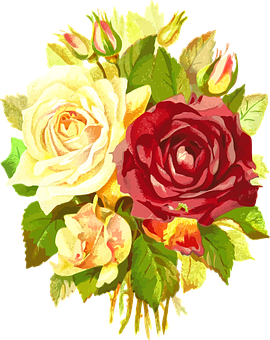 QUAY
01
02
03
3
4
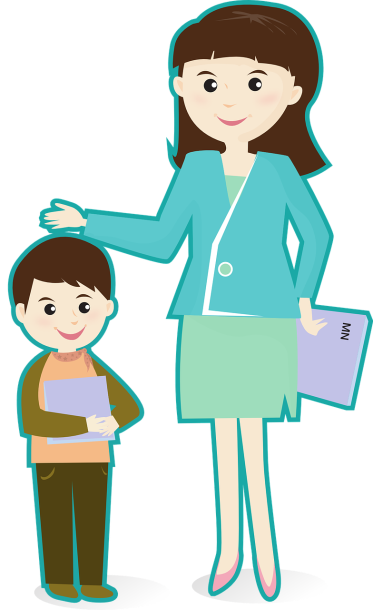 04
06
05
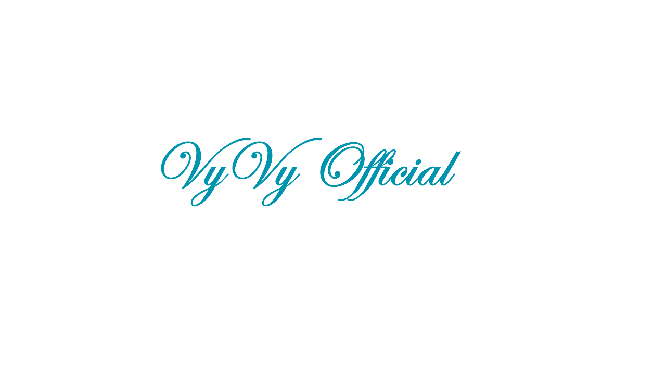 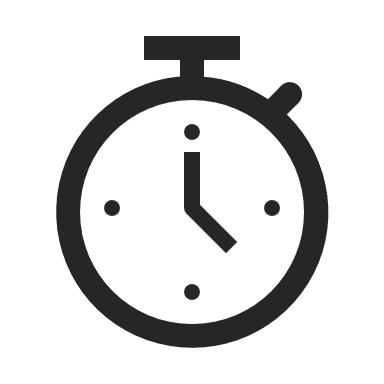 01
Định dạng văn bản trong trang trình chiếu gồm?
A. Phông chữ, cỡ chữ
B. Màu chữ
C. Kiểu chữ
D.  Cả A, B, C đều đúng
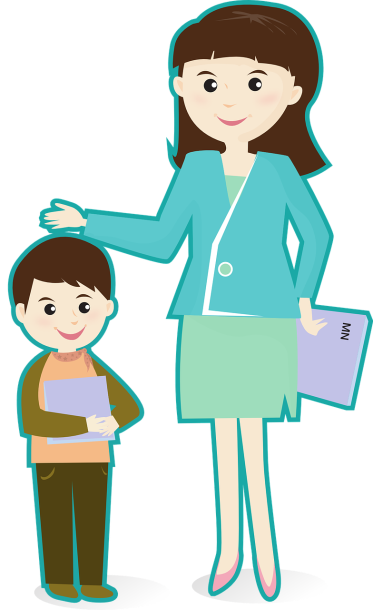 Đáp án đúng: D
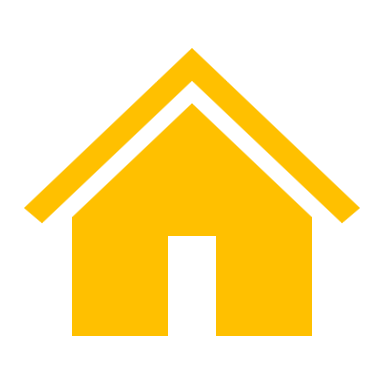 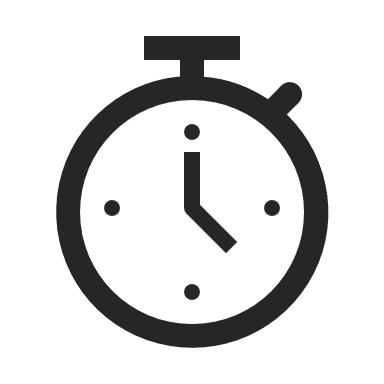 Để định dạng Phông chữ, kiểu chữ, cỡ chữ cho văn bản trên trang trình chiếu, em sử dụng các nút lệnh trong nhóm lệnh nào?
02
A. Slides
B. Font
D. Drawing
C.  Paragraph
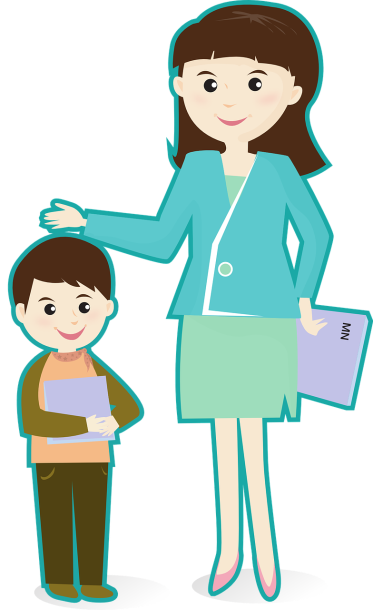 Đáp án đúng: B
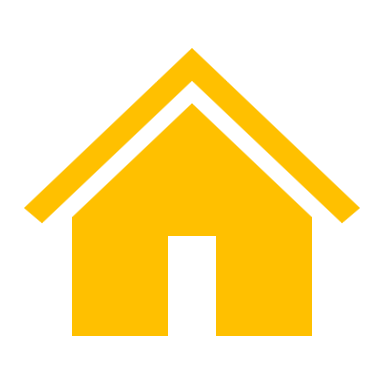 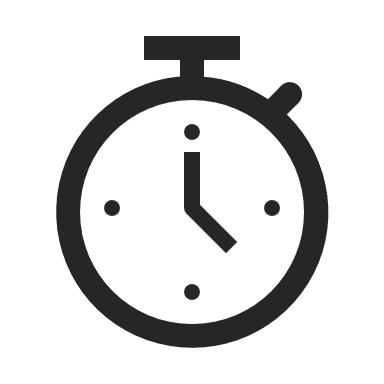 Các nút lệnh của nhóm lệnh Font thuộc dải lệnh nào?
03
A. Home
B. Insert
C. Design
D. File
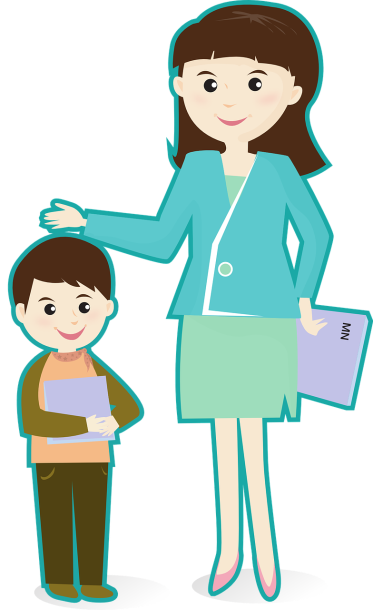 Đáp án đúng: A
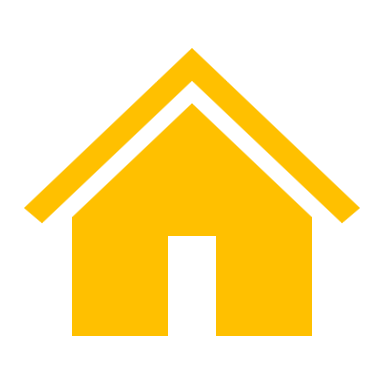 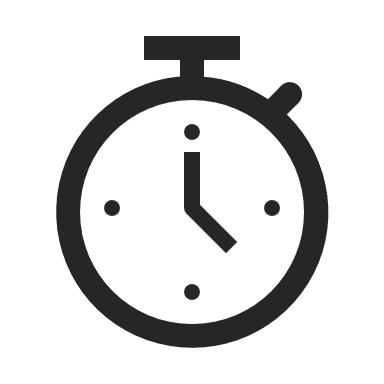 Để định dạng dấu đầu dòng, em sử dụng các nút lệnh Bullets trong nhóm lệnh nào?
04
A. Slides
B. Font
D. Drawing
C.  Paragraph
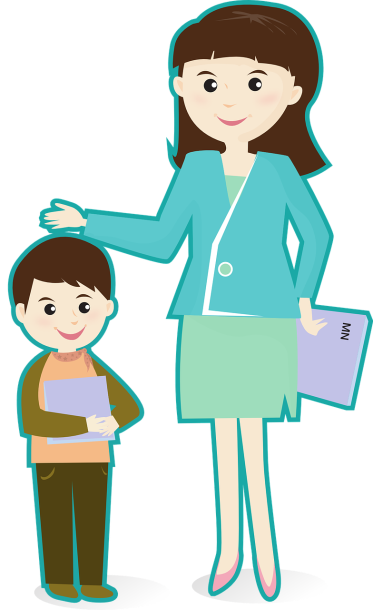 Đáp án đúng: C
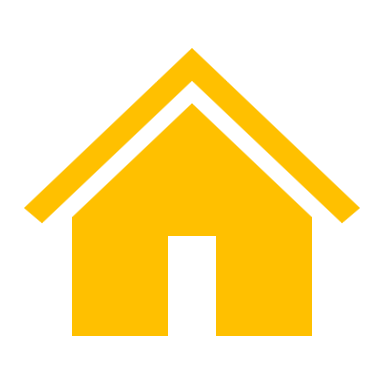 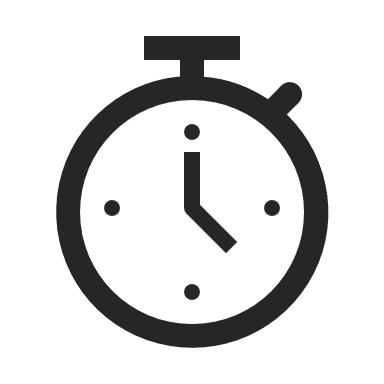 Cụm từ “Học sinh” đang có kiểu chữ đậm và nghiêng. Để cụm từ “Học sinh” chỉ có kiểu chữ nghiêng, em thực hiện the cách nào dưới đây?
05
A. Nháy vào nút lệnh B một lần nữa
B. Nháy vào nút lệnh I một lần nữa
B. Nháy vào nút lệnh B và I một lần nữa
C. Nháy vào nút lệnh U một lần nữa
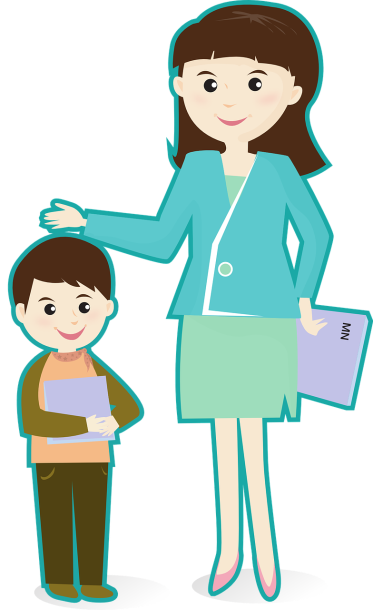 Đáp án đúng: A
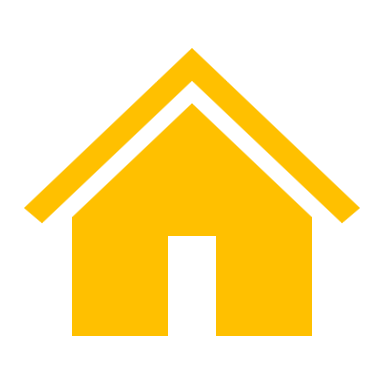 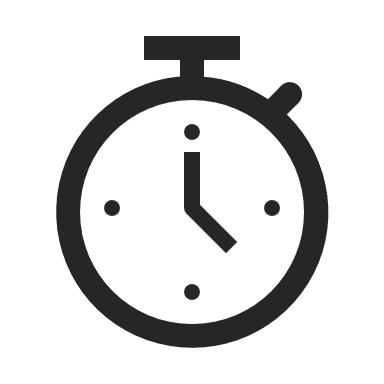 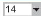 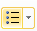 Để định dạng dấu đầu dòng, em sử dụng nút lệnh nào dưới đây?
06
A.
B.
D.
C.
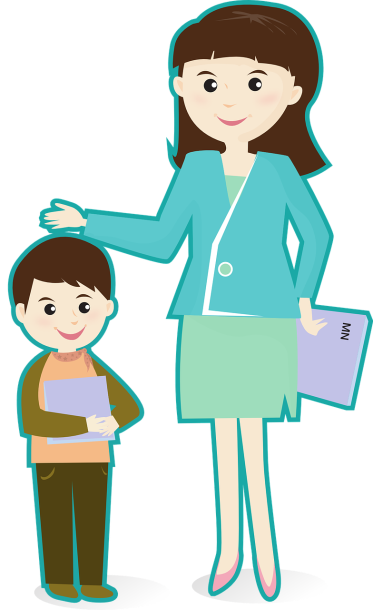 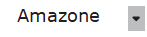 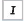 Đáp án đúng: B
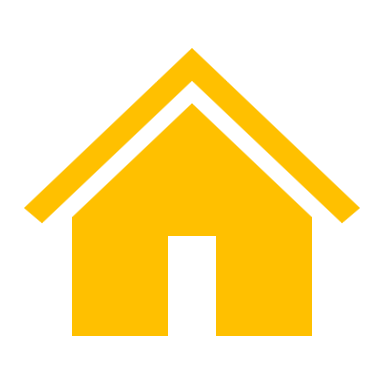 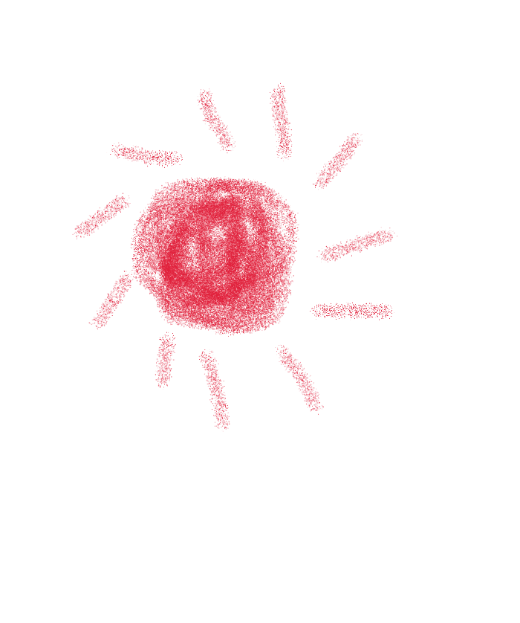 L
L
LOVE
TẠM BIỆT VÀ HẸN GẶP LẠI
G
PIRCE
L
S
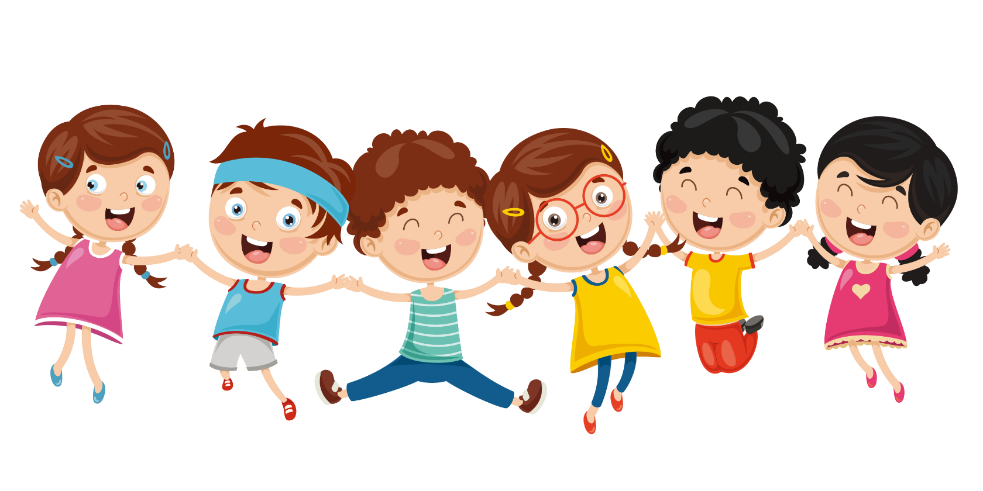 T
H
L